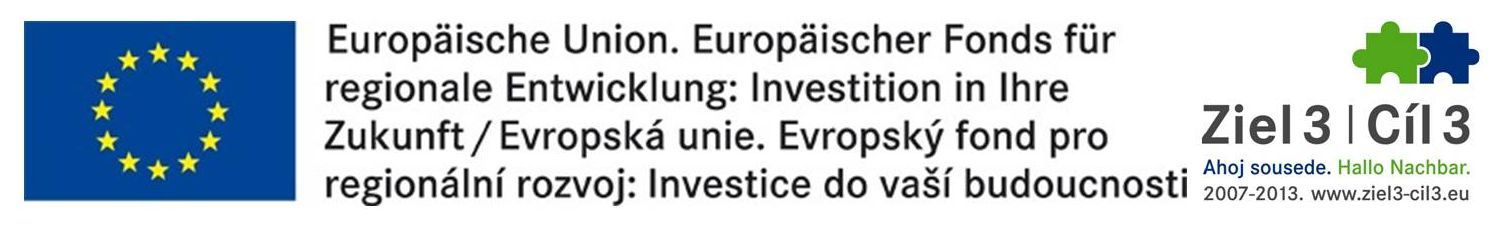 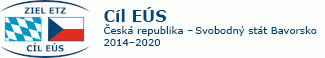 INTERREG projekt 316
1. 7.  2020 - 30. 11. 2022
Podpora biologické rozmanitosti a vytvoření koncepceochrany lesních ekosystémů Šumavy/ Förderung der Biodiversität und Entwicklung vonWaldnaturschutzkonzepten im Böhmerwald
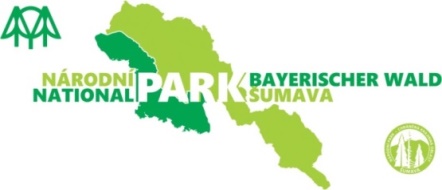 Britta Uhl, Ph.D.
Goethe-Universität Frankfurt
Obecný návrh monitoringu interregových ploch
Navýšení podílu tlejícího dřeva
Aktivní vnášení/vytváření ležícího tlejícího dřeva (zejména jedle a buku)
Pasivní obohacování ležícího tlejícího dřeva (hlavně smrku)
Vytváření struktur stojícího tlejícího dřeva (buk)
Podpora vzácných druhů stromů
jedle
jilmy
lípy
tisy
Reintrodukce vzácných druhů hub
Fomitopsis rosea
Phellinidum pouzarii
Phlebia centrifuga
Hericium flagellum
Vytváření struktur stojícího tlejícího dřeva
Navýšení podílu tlejícího dřeva
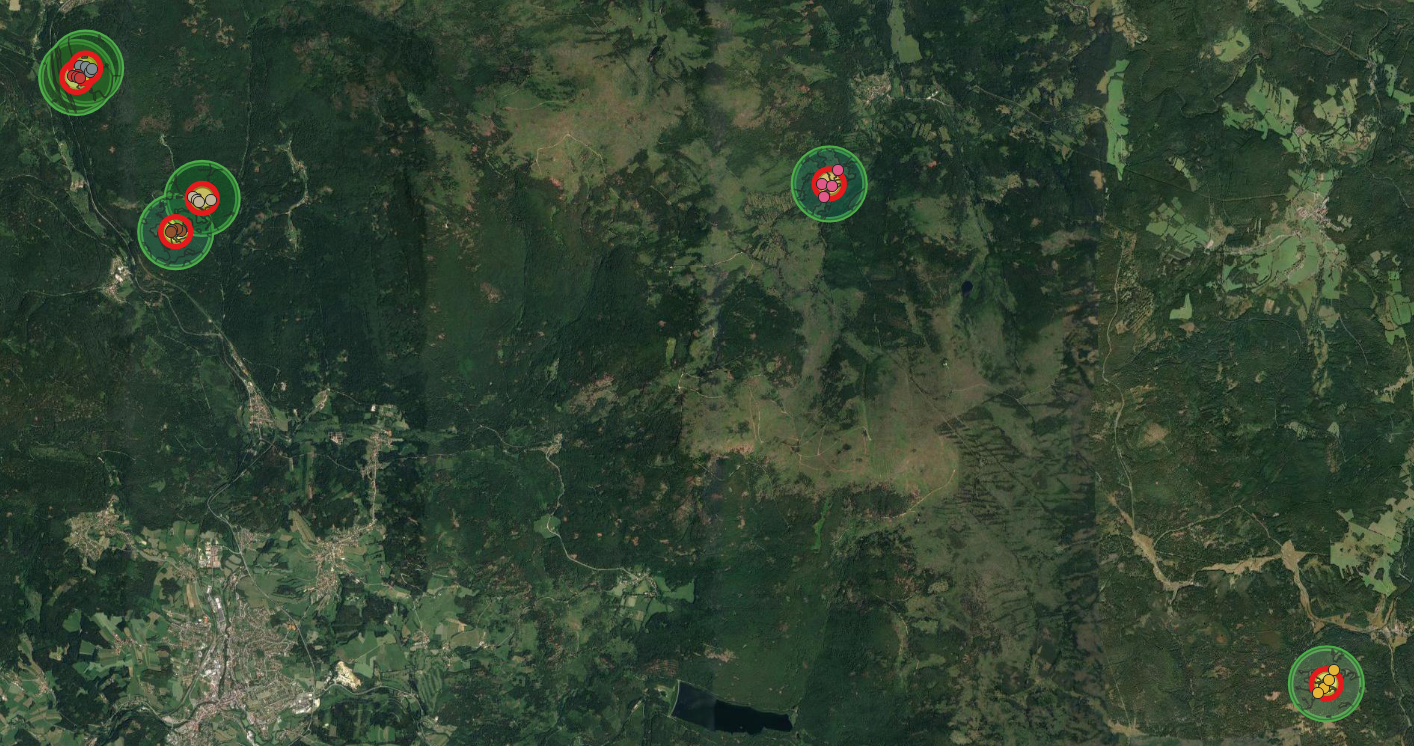 Reintrodukce vzácných druhů hub
Navýšení podílu tlejícího dřeva
Navýšení podílu tlejícího dřeva
Obecný návrh monitoringu interregových ploch: teoretický design
9 : 6 Design

9 starých objektů, 6 nových objektů

Mohou se v důsledku obohacení usadit další/více druhy?

Mapování hub
Mapování mechorostů
Mapování lišejníků
Subplot Design

24 nových objektů

Má vyšší diverzita objektů za následek také vyšší diverzitu saproxylických organismů?

Mapování hub
Mapování půdních členovců
Podpora vzácných druhů stromů

6 jilmů
19 lip
10 jedlí

Mapování mechorostů a lišejníků
Vytváření struktur stojícího tlejícího dřeva

po 6 kroužkovaných bucích na slunci a ve stínu
po 6 bucích bez koruny na slunci a ve stínu
6 kontrolních stromů
Mapování houbových společenstev
Mapování mechorostů a lišejníků
Navýšení podílu tlejícího dřeva všeobecně
(srovnání s kontrolními plochami)
Mapování hub
Mapování létajícího hmyzu
Obecný návrh monitoringu interregových ploch: lokality
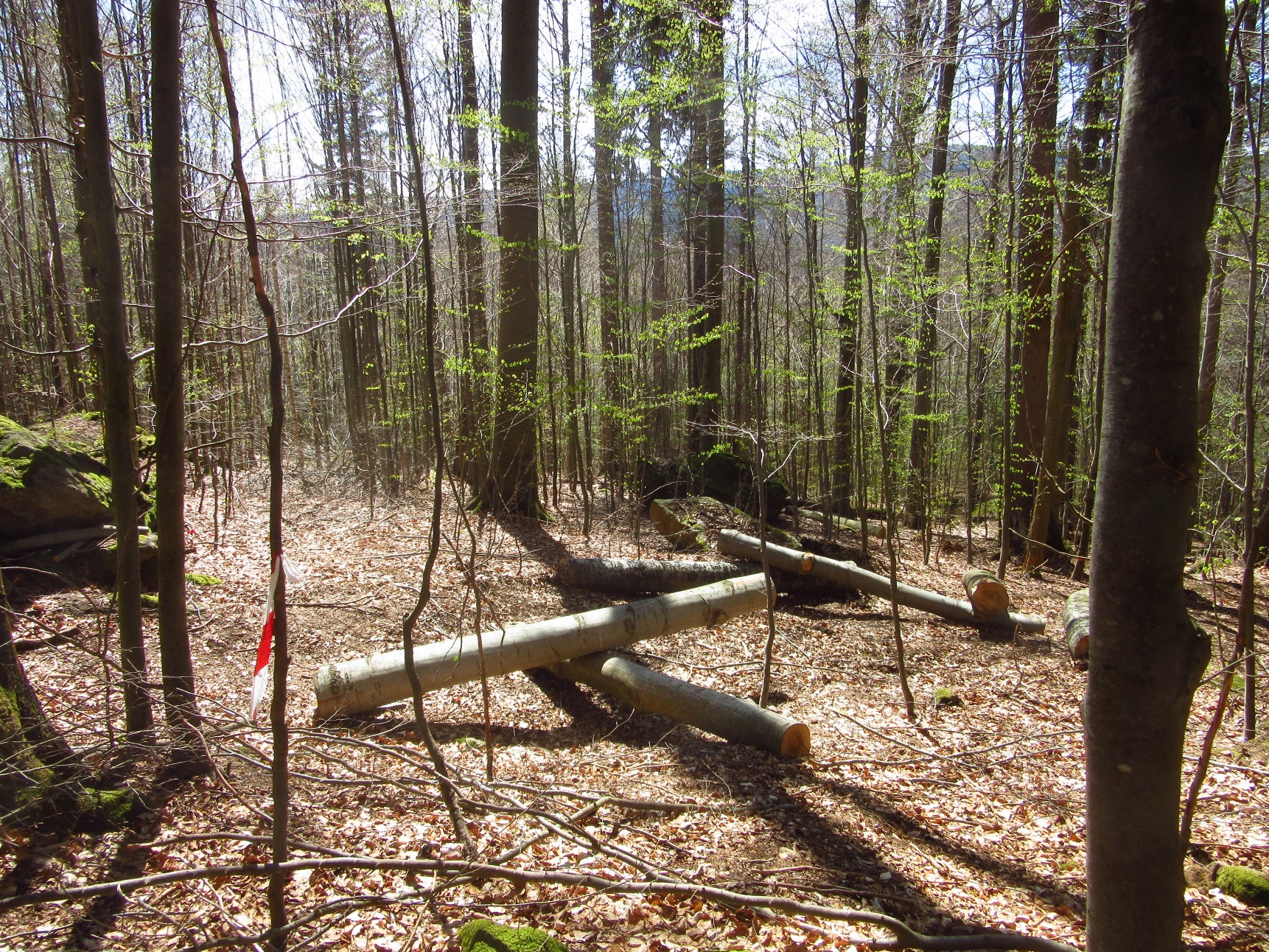 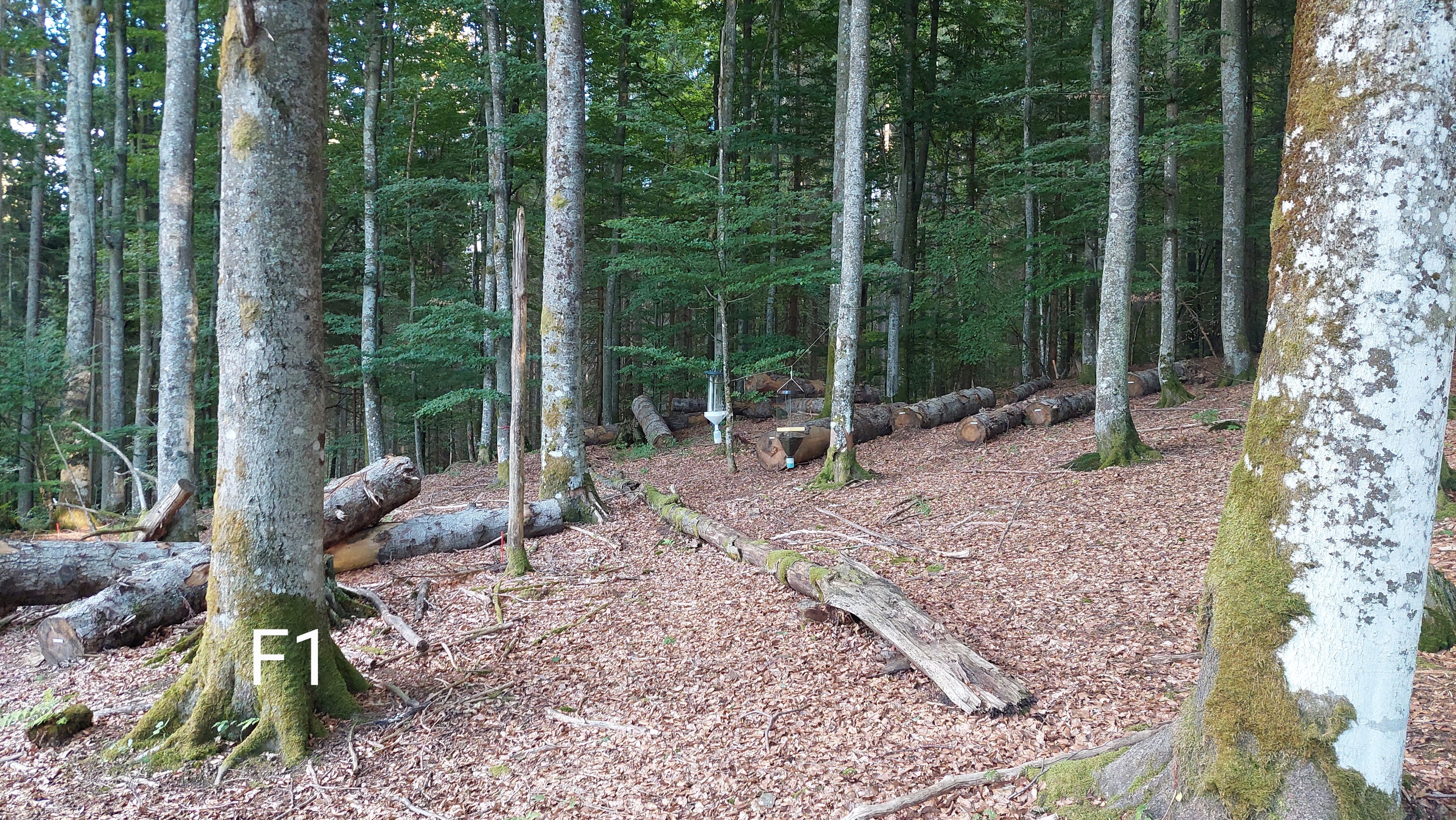 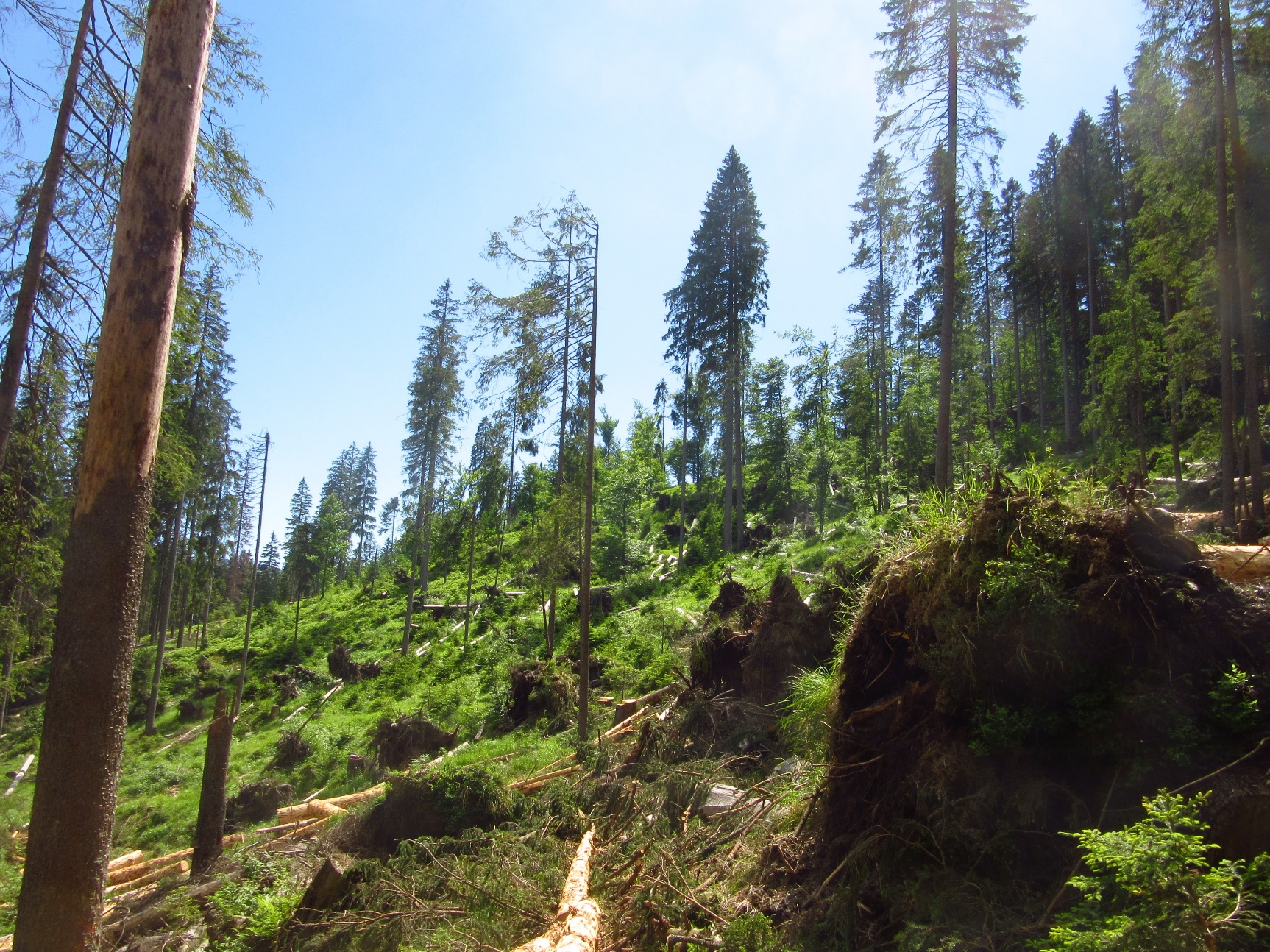 B Plot
F Plot
Cz_S Plot
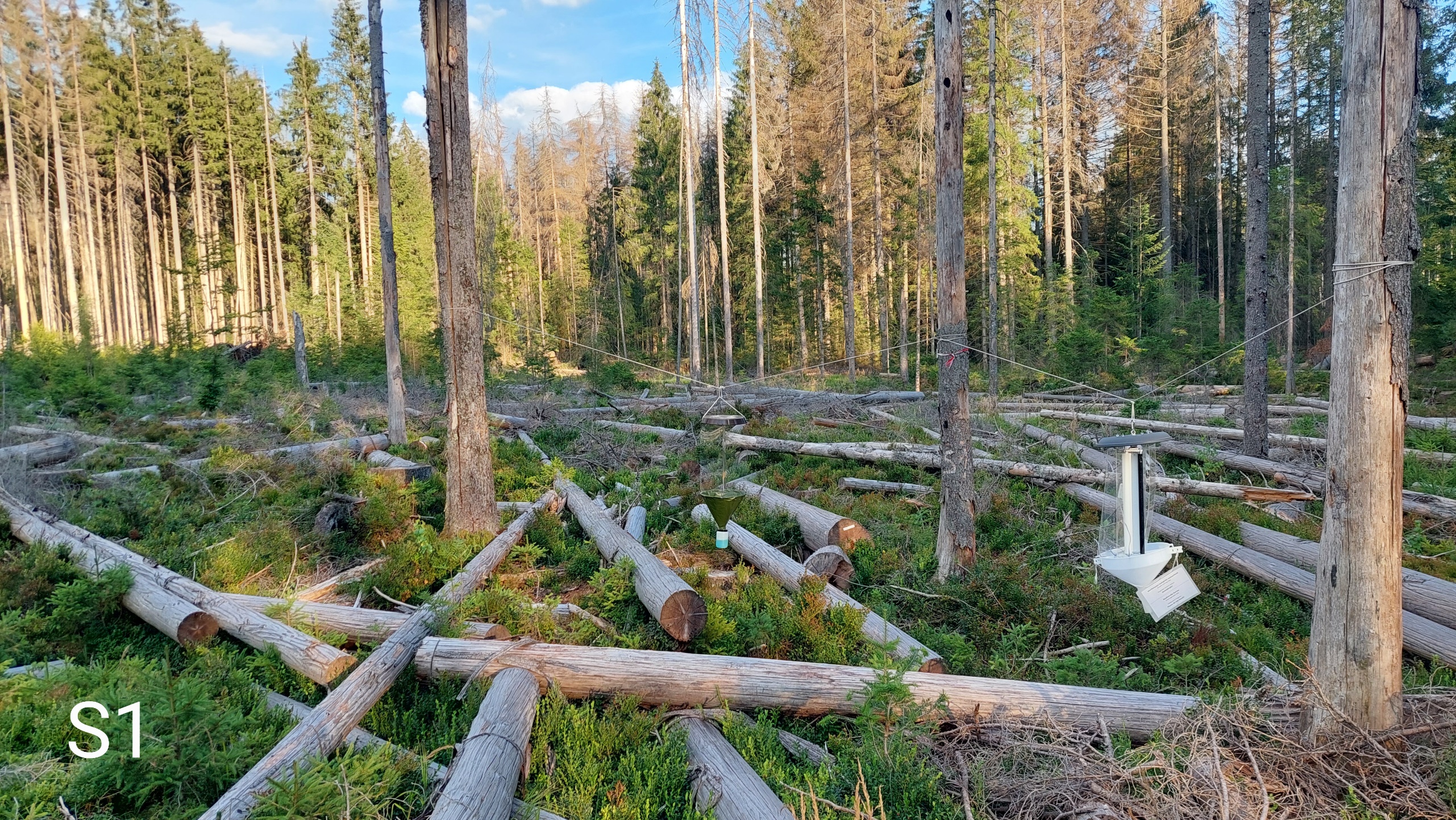 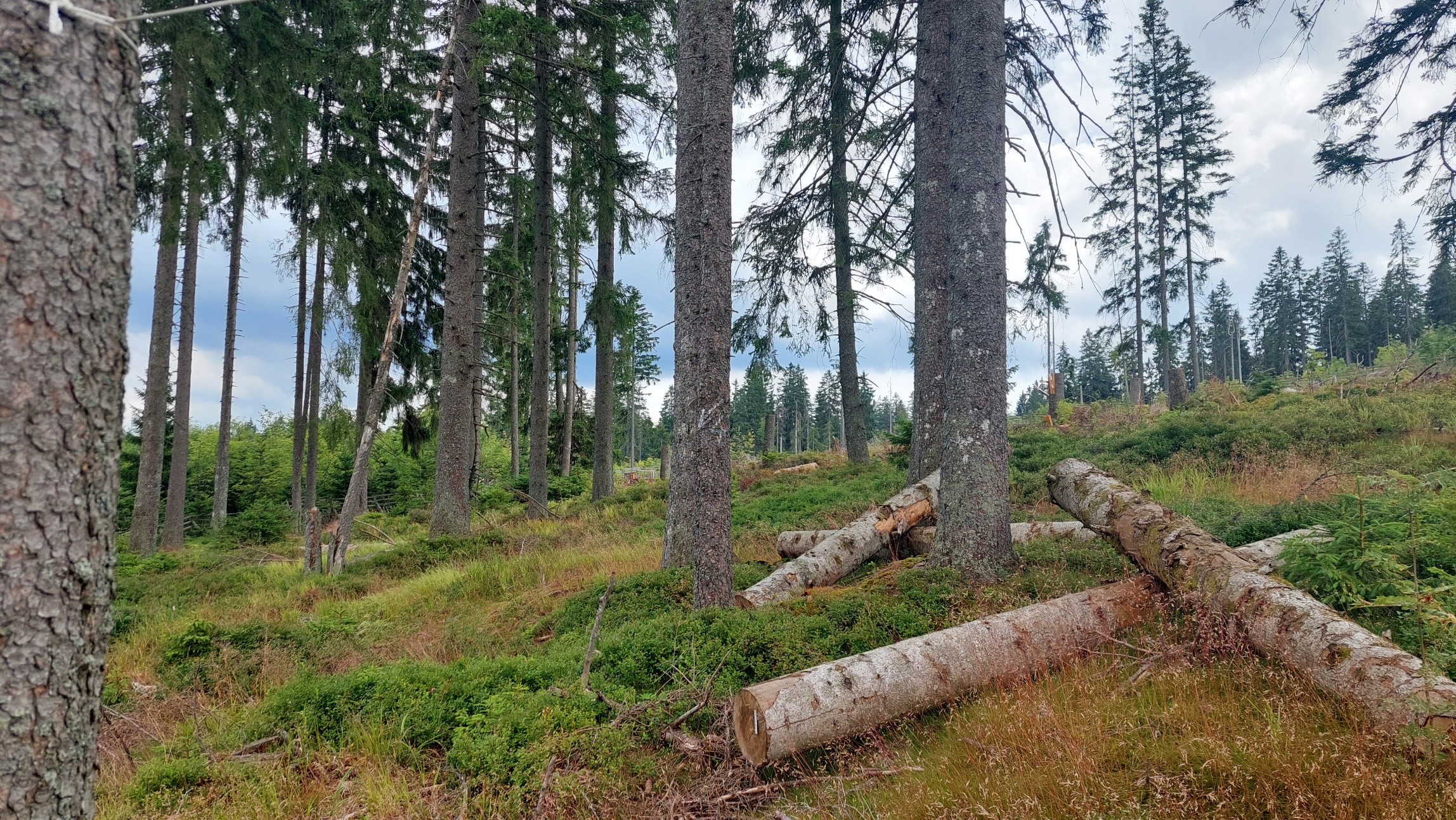 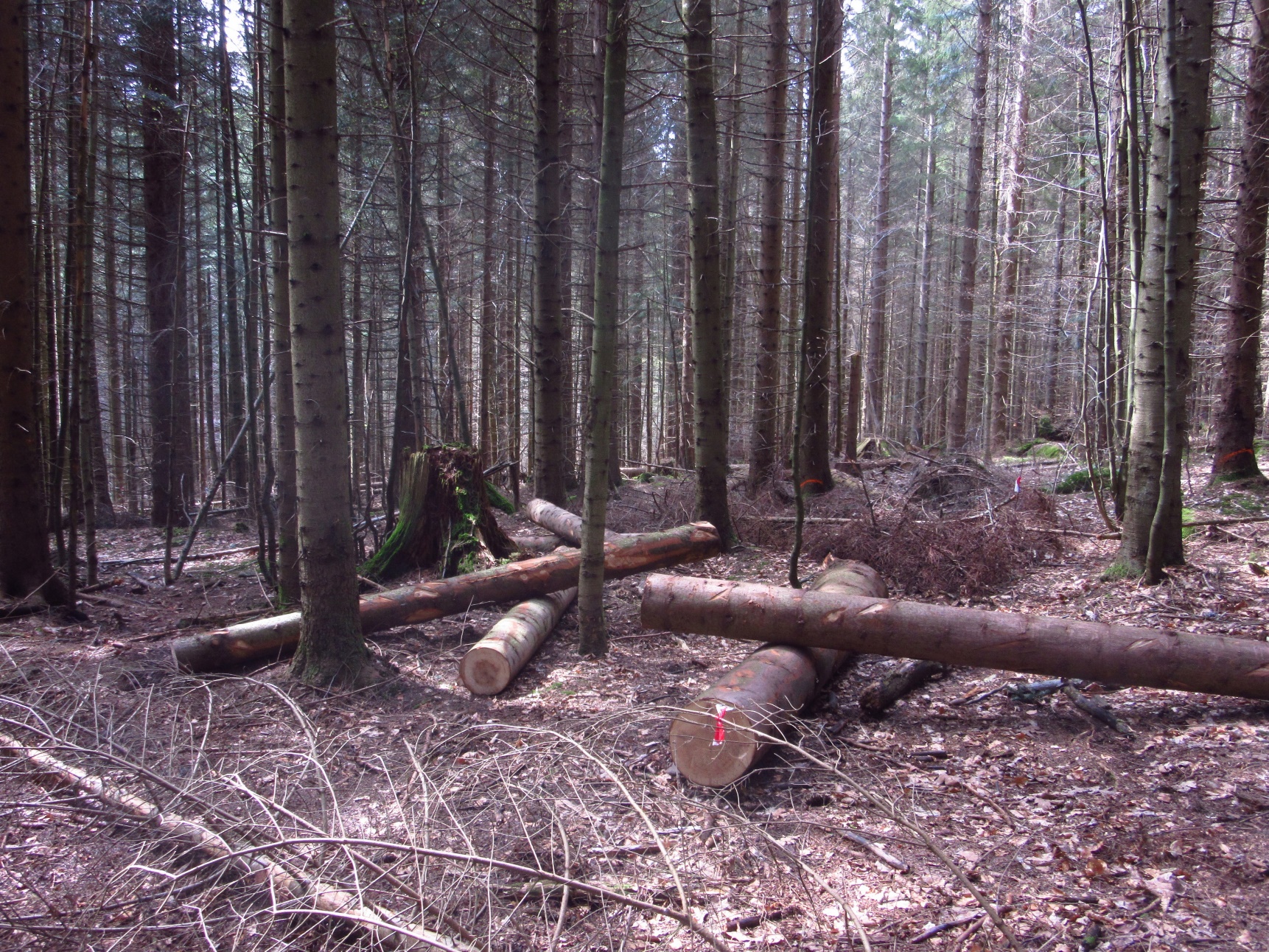 S Plot
FS Plot
Cz_F Plot
Mapování mechorostů a lišejníků
Metodika

Monitoring přízemní vegetace na všech plochách
Mapování na 15 objektech tlejícího dřeva (9:6 design)
Mapování na vybraných bucích (40-200 cm)
Mapování 35 objektech vybraných vzácných druhů dřevin (40-200 cm)
Určování v terénu 
v případě potřeby dodatečné určení mikroskopickými charakteristikami
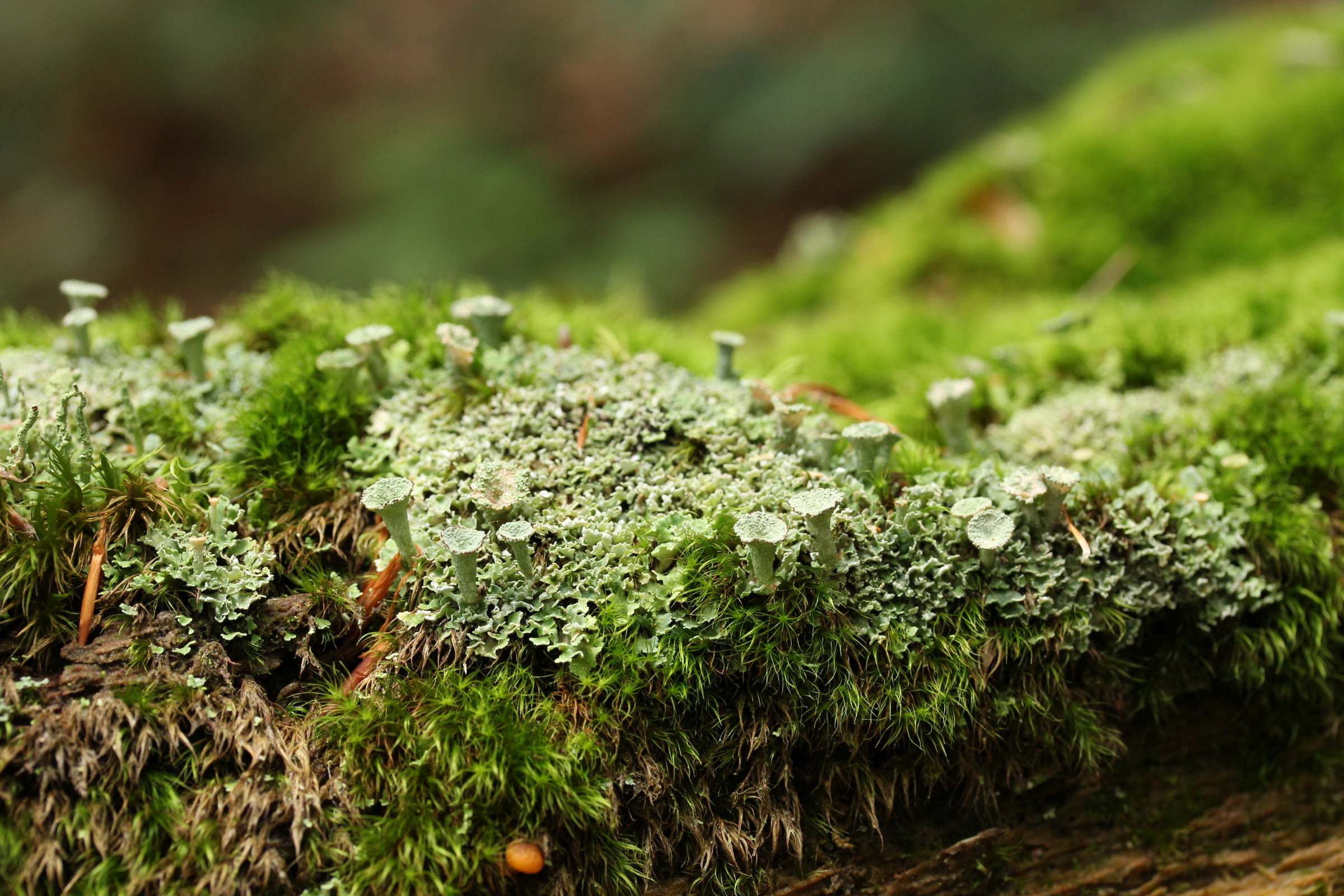 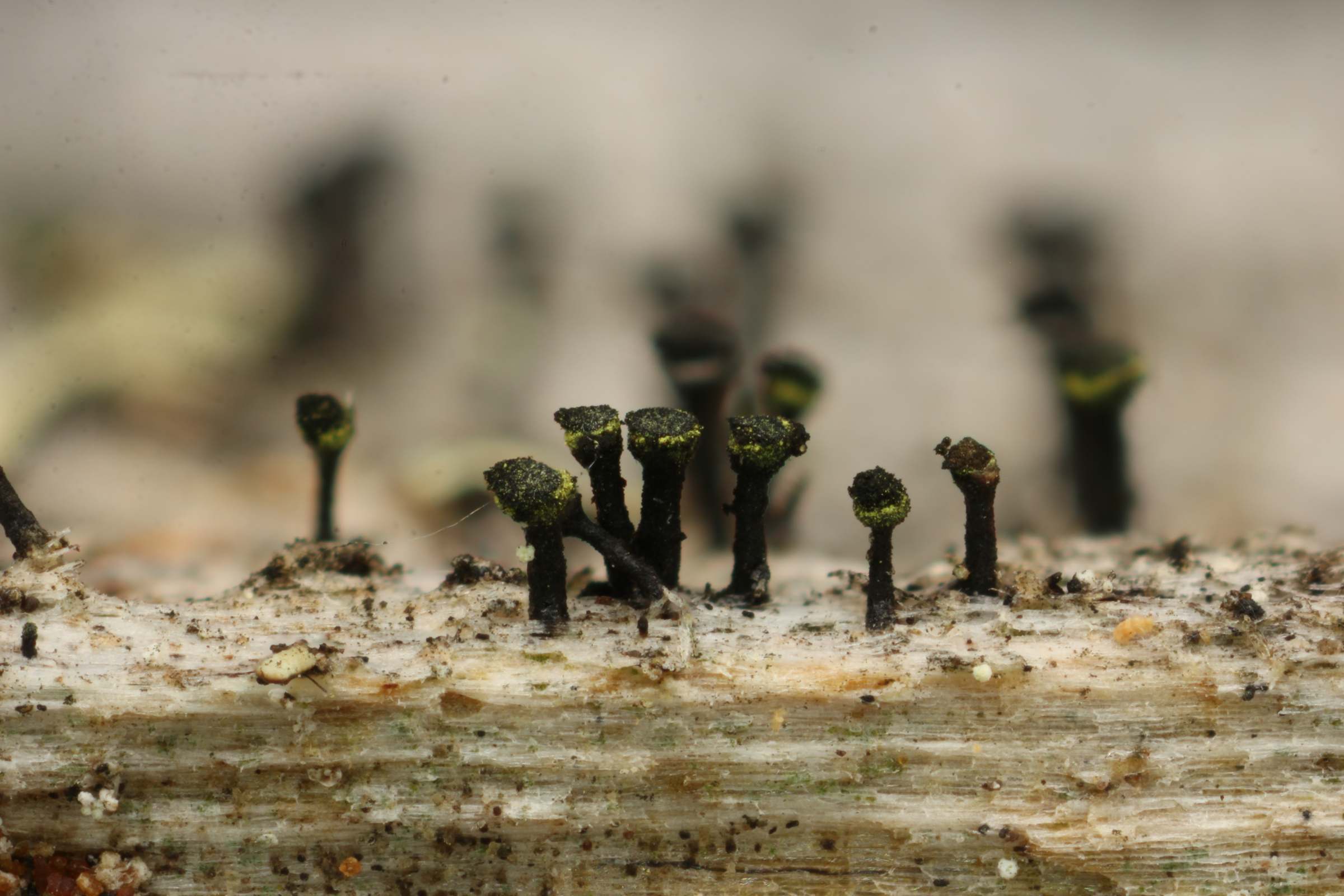 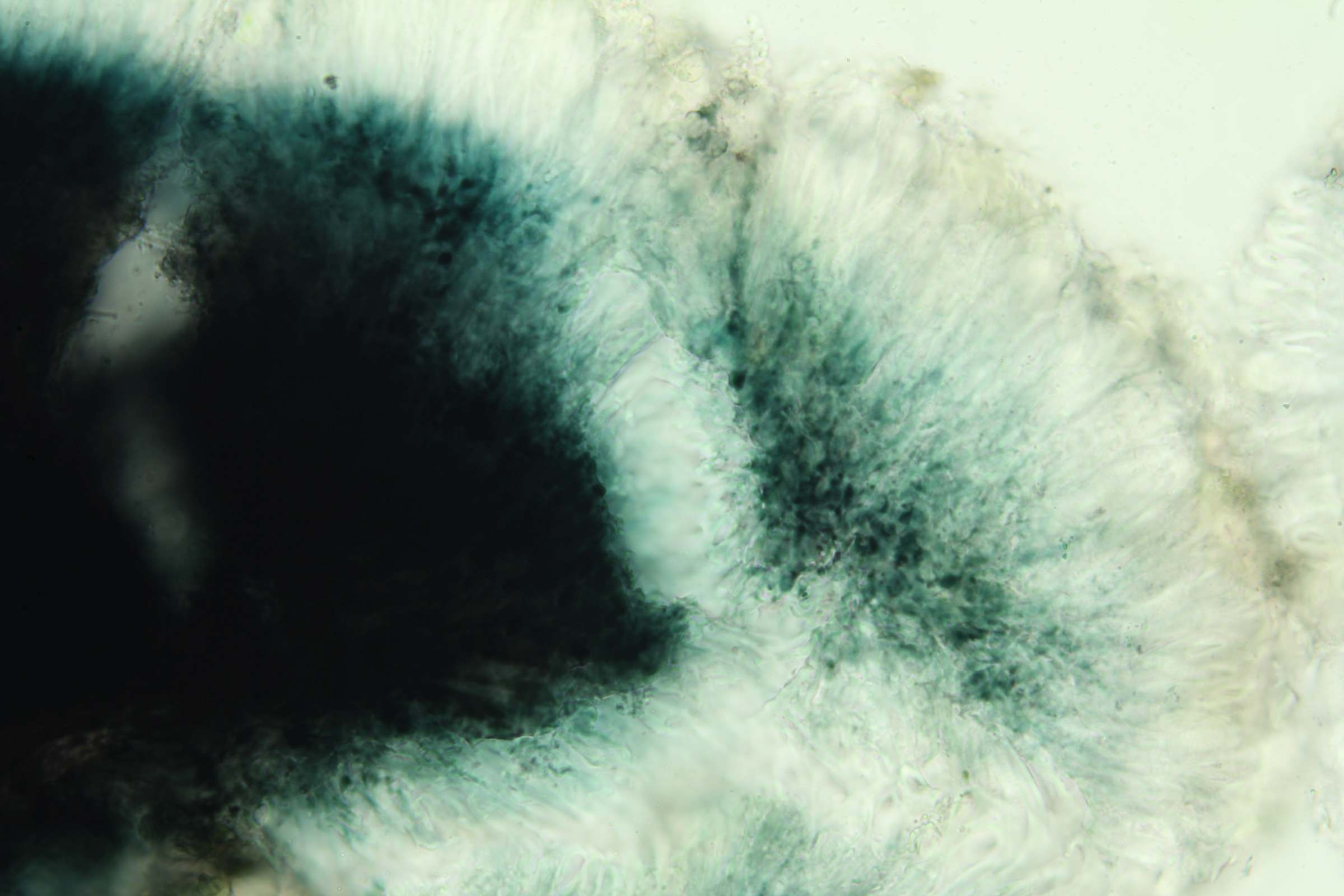 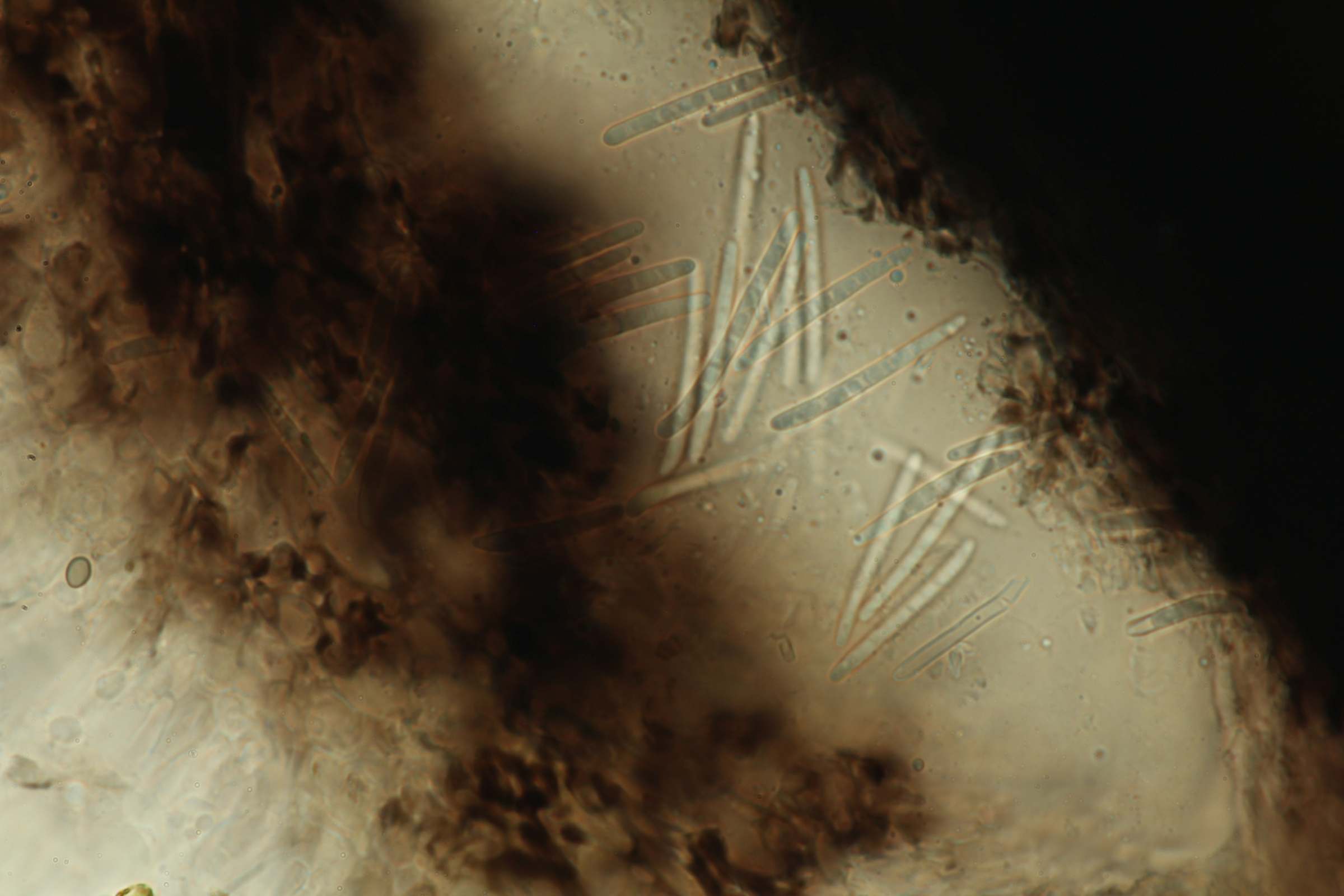 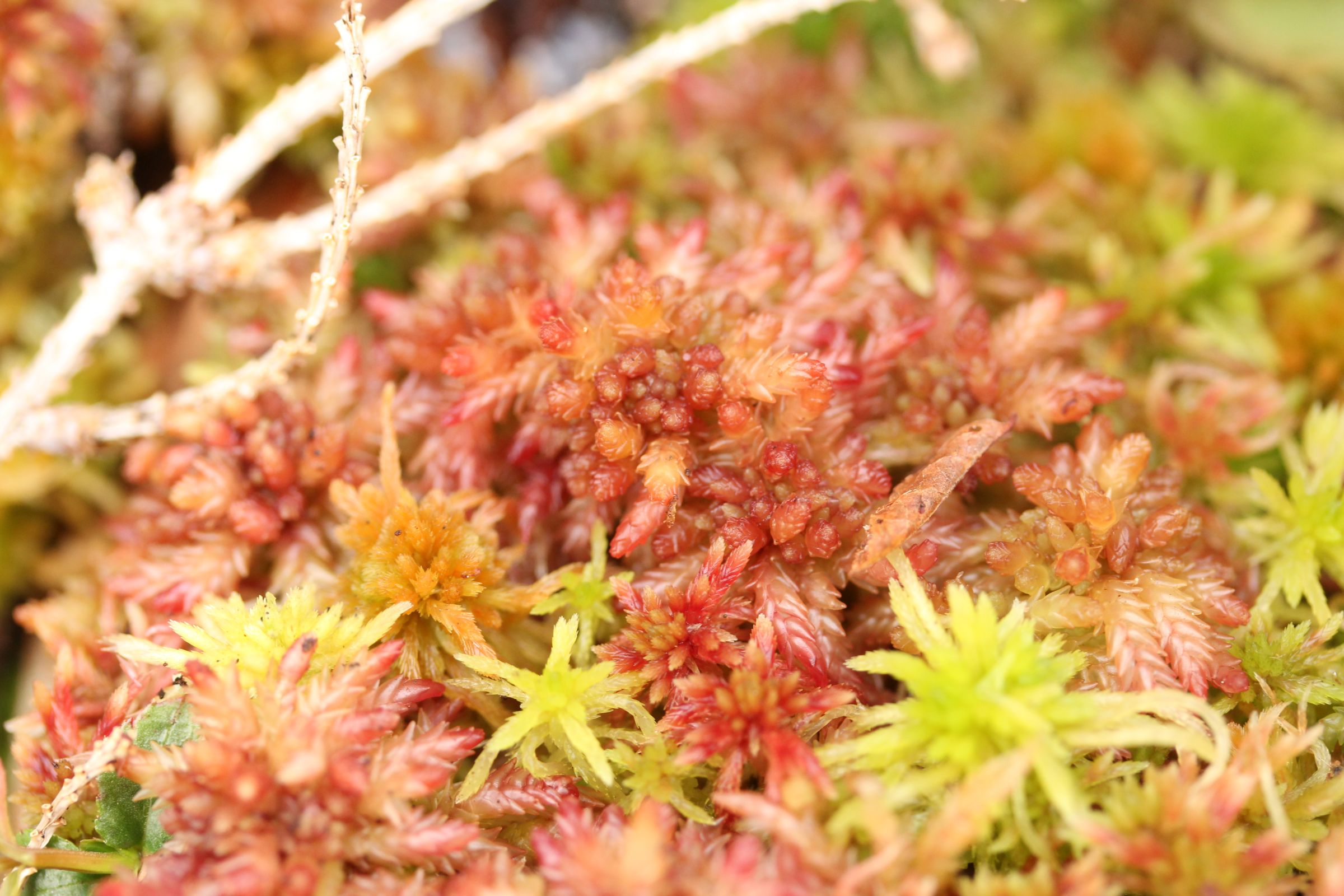 Sphagum angustifolium und divinum (RL V)
Mapování mechorostů a lišejníků9 : 6 Design (pokus s tlej. dřevem) + půdní mapování
189 taxonů (33 játrovek, 72 mechů a 85 lišejníků). 

Agonimia flabelliformis byla v Bavorsku zaznamenána pravděpodobně poprvé (byla popsána až v roce 2011).
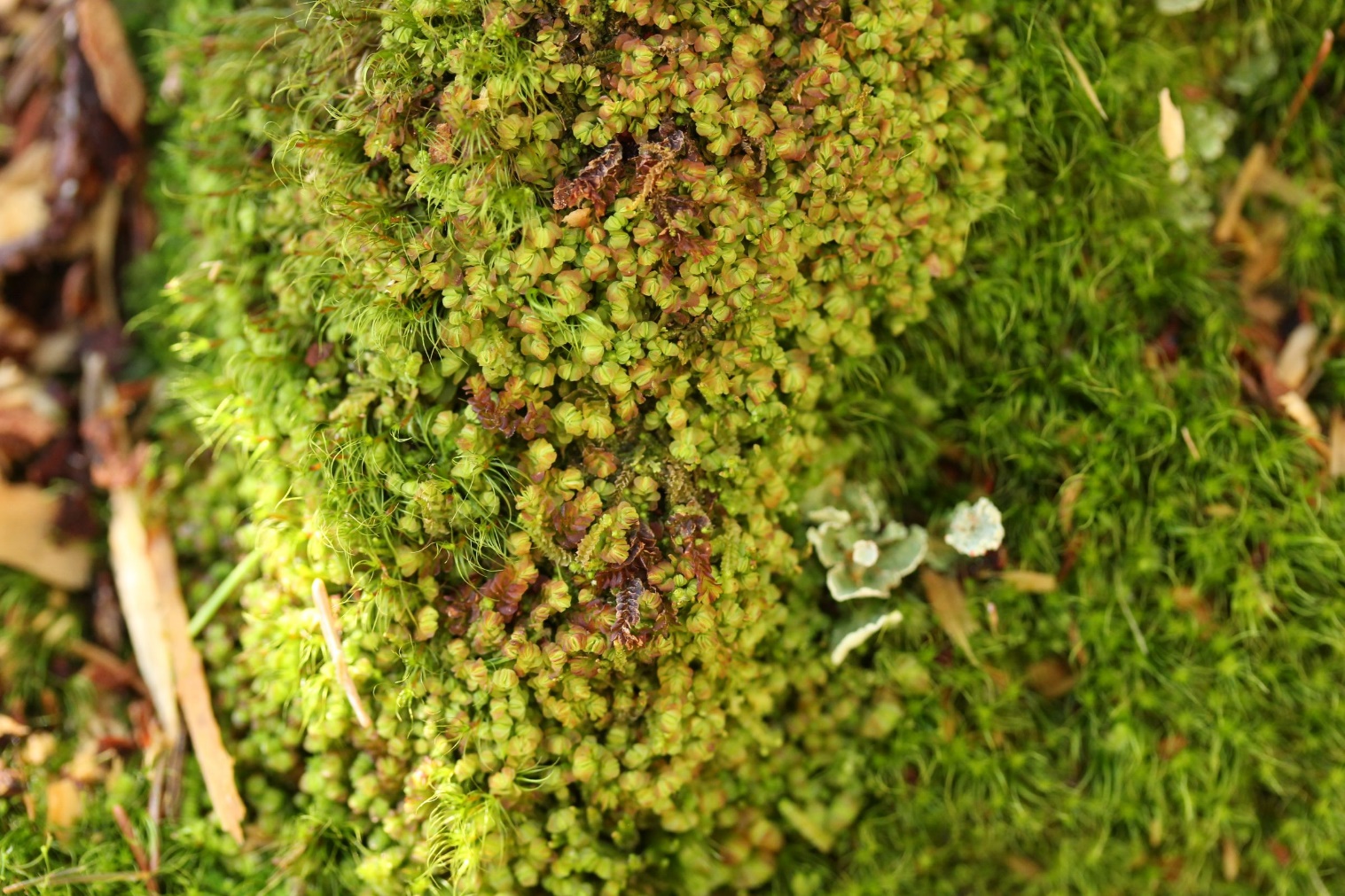 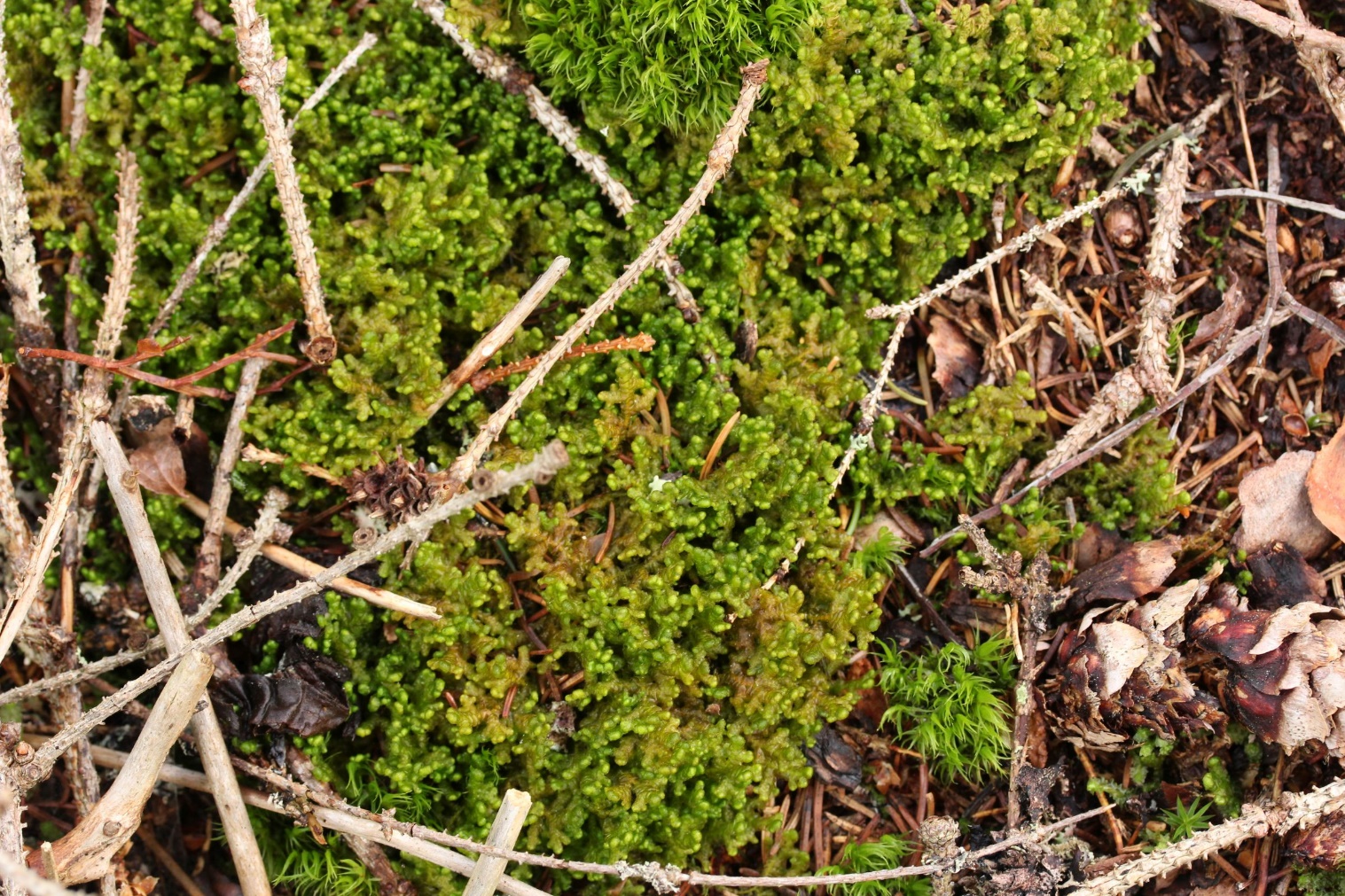 Ptilidium ciliarae (RL V)
Mylia taylorii (RL V)
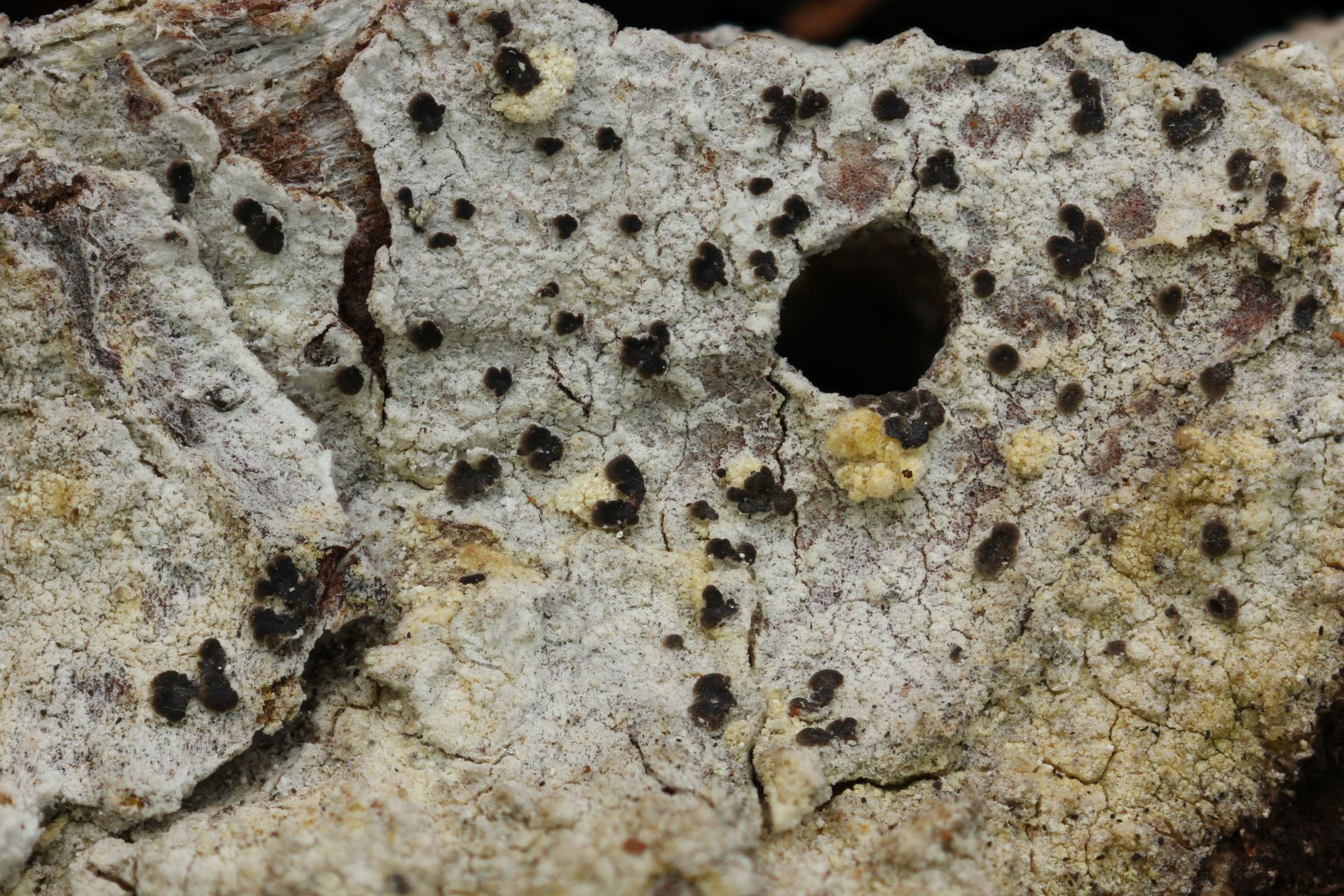 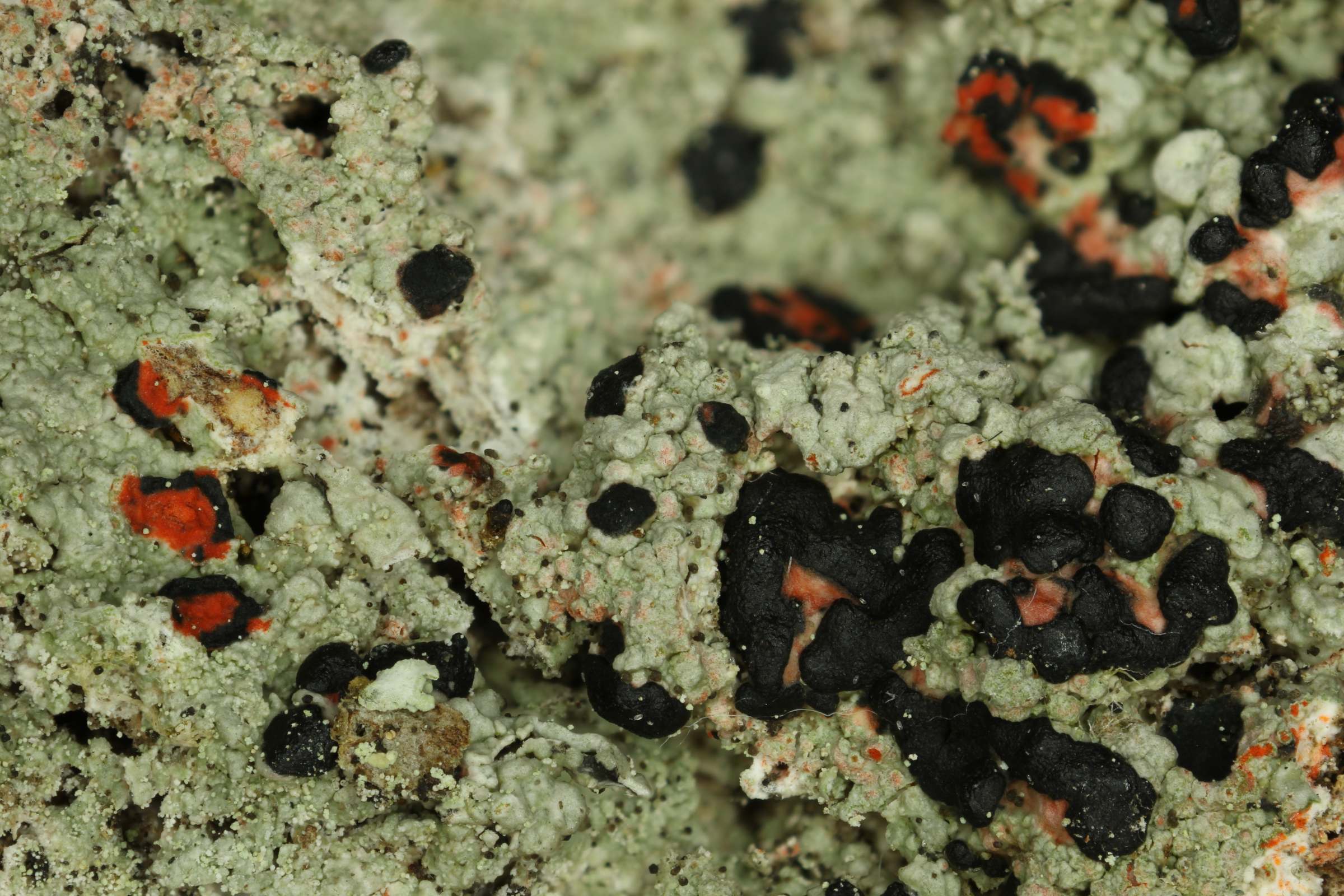 Mycoblastus sanguinarius (RL2)
Arthonia leucopellaea (RL1)
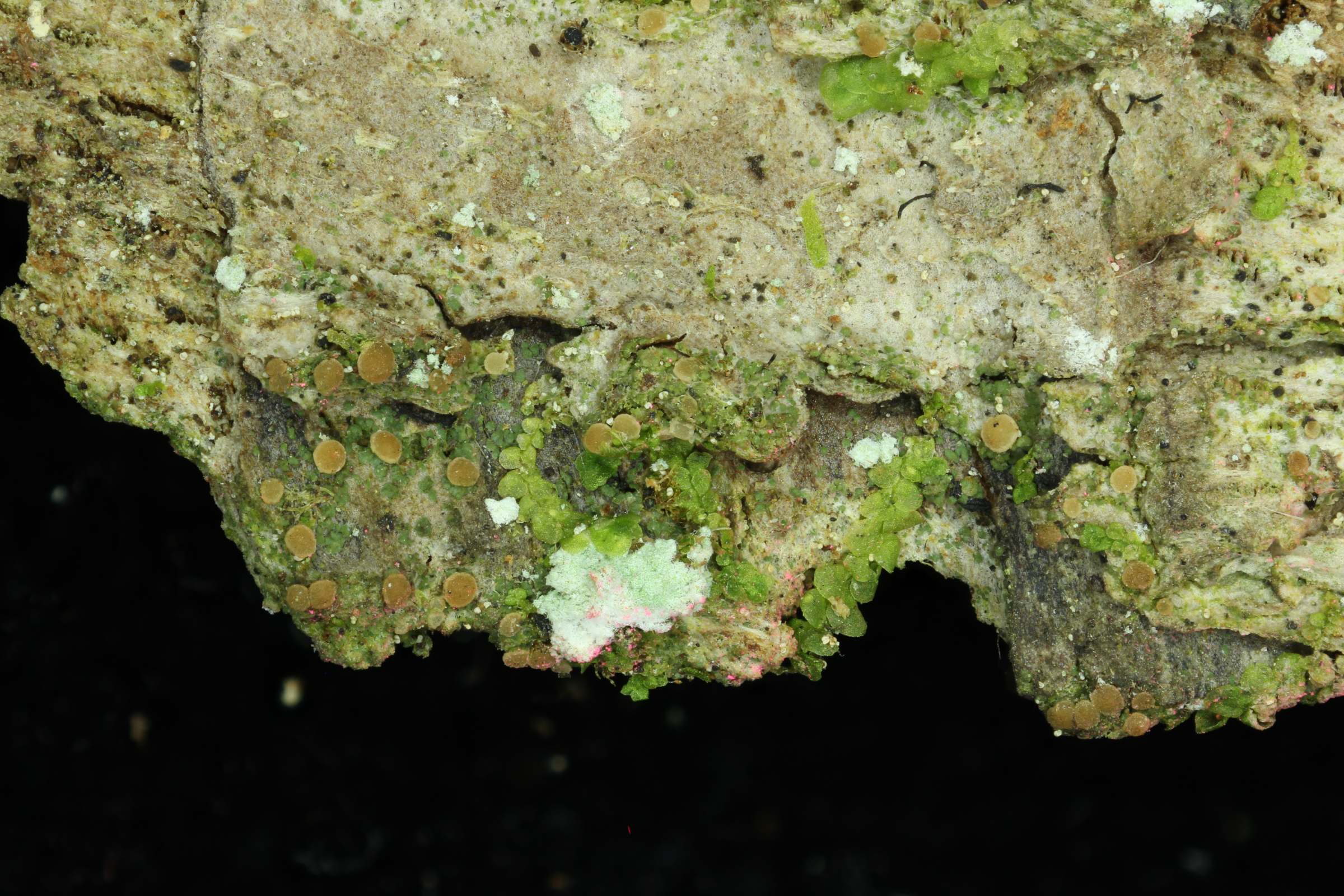 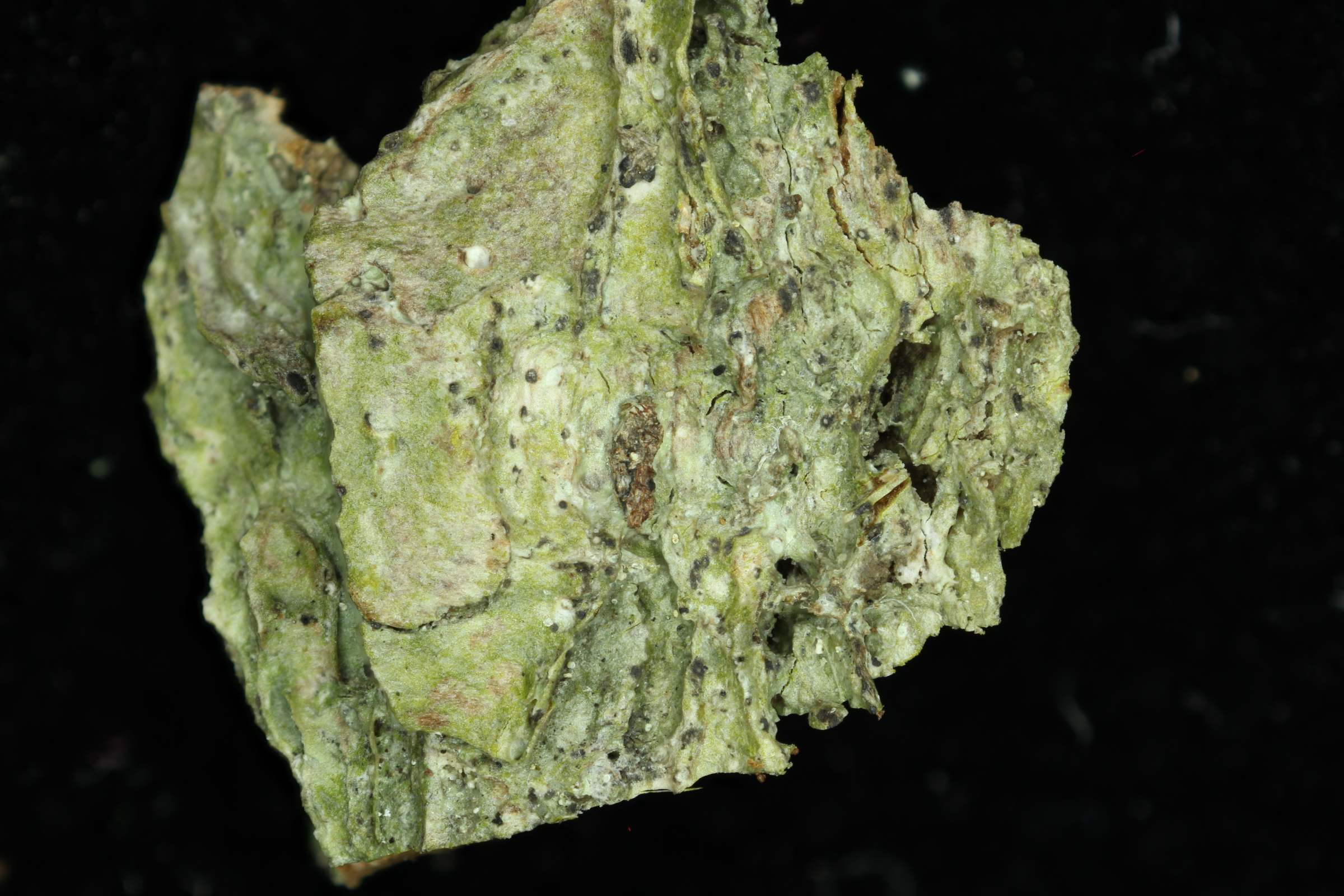 Mapování mechorostů a lišejníkůPodpora vzácných druhů stromů
55 taxonů (27 lišejníků, 6 játrovek a 22 mechů). 

Také zde: Agonimia flabelliformis 
Kromě toho: A. repleta jako první nález v Bavorsku.
Strigula stigmatella (RL2)
Biatoridium monasteriense (RL2)
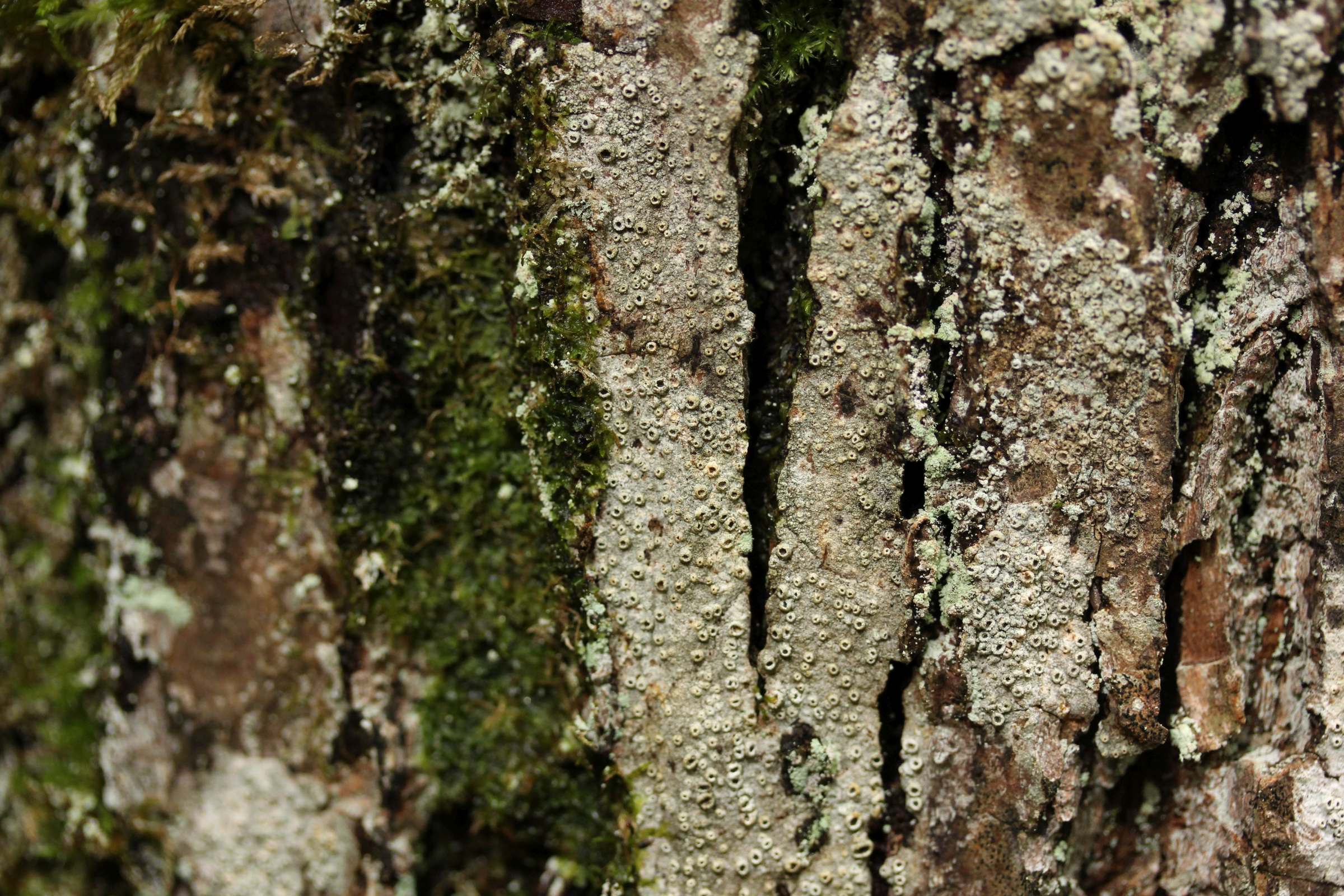 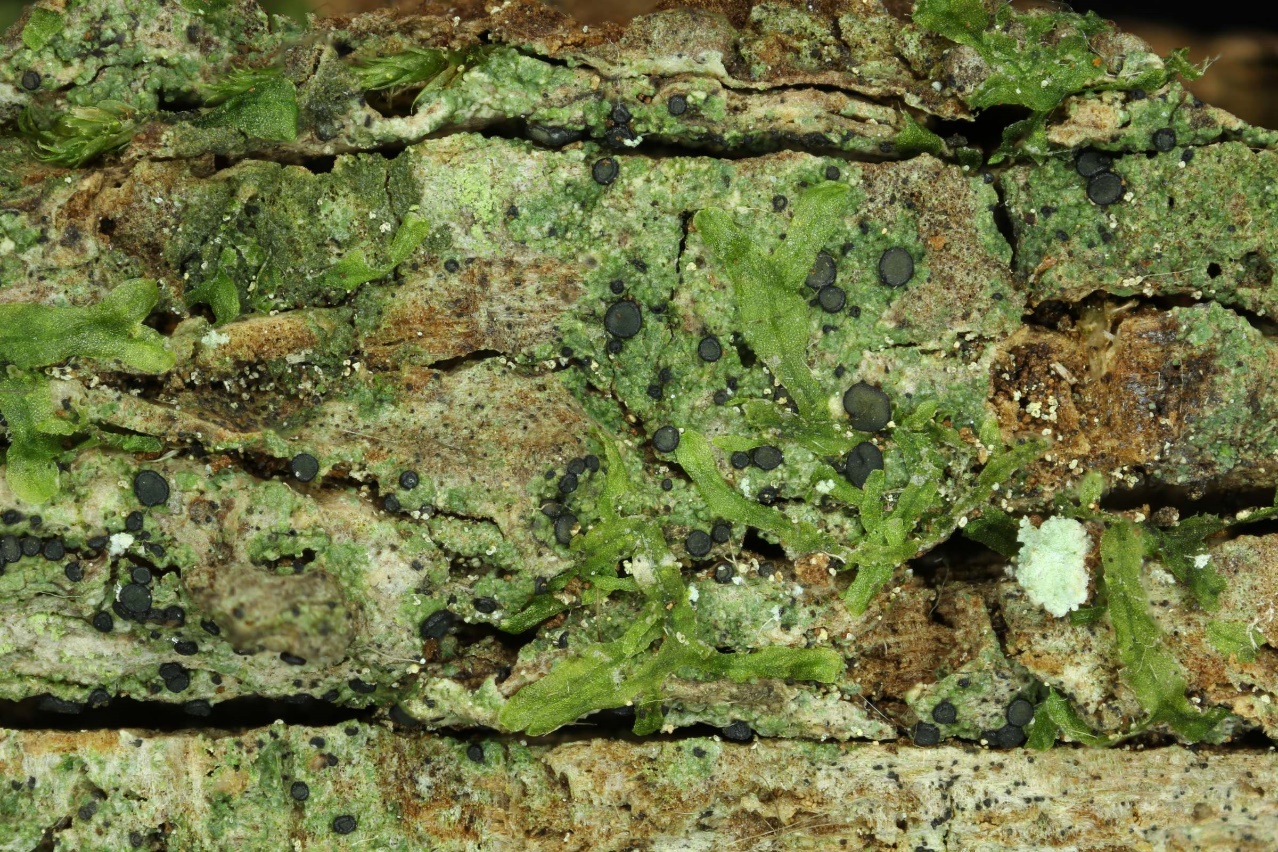 Bacidia circumspecta (RL1)
Thelotrema lepadinum (RL2)
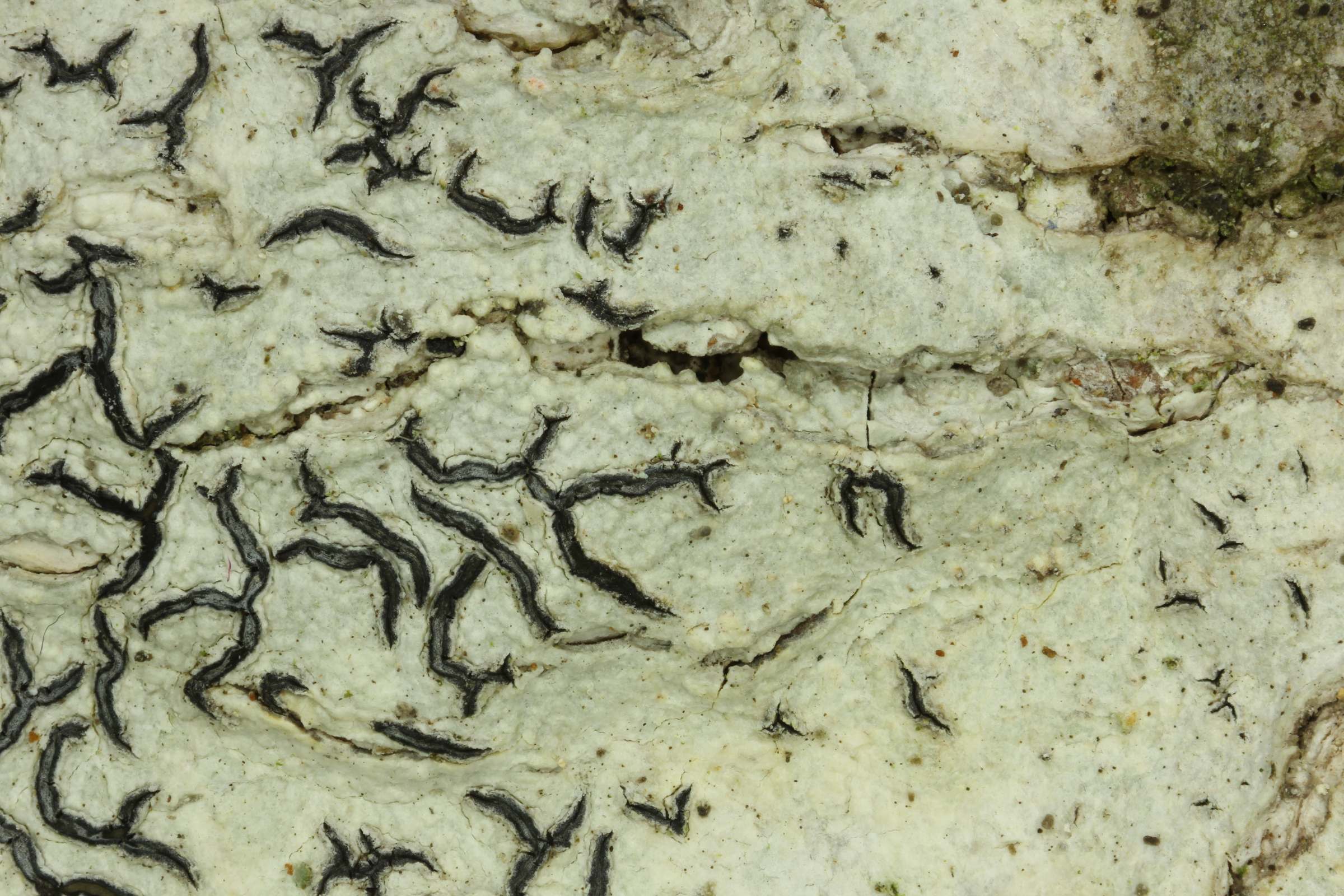 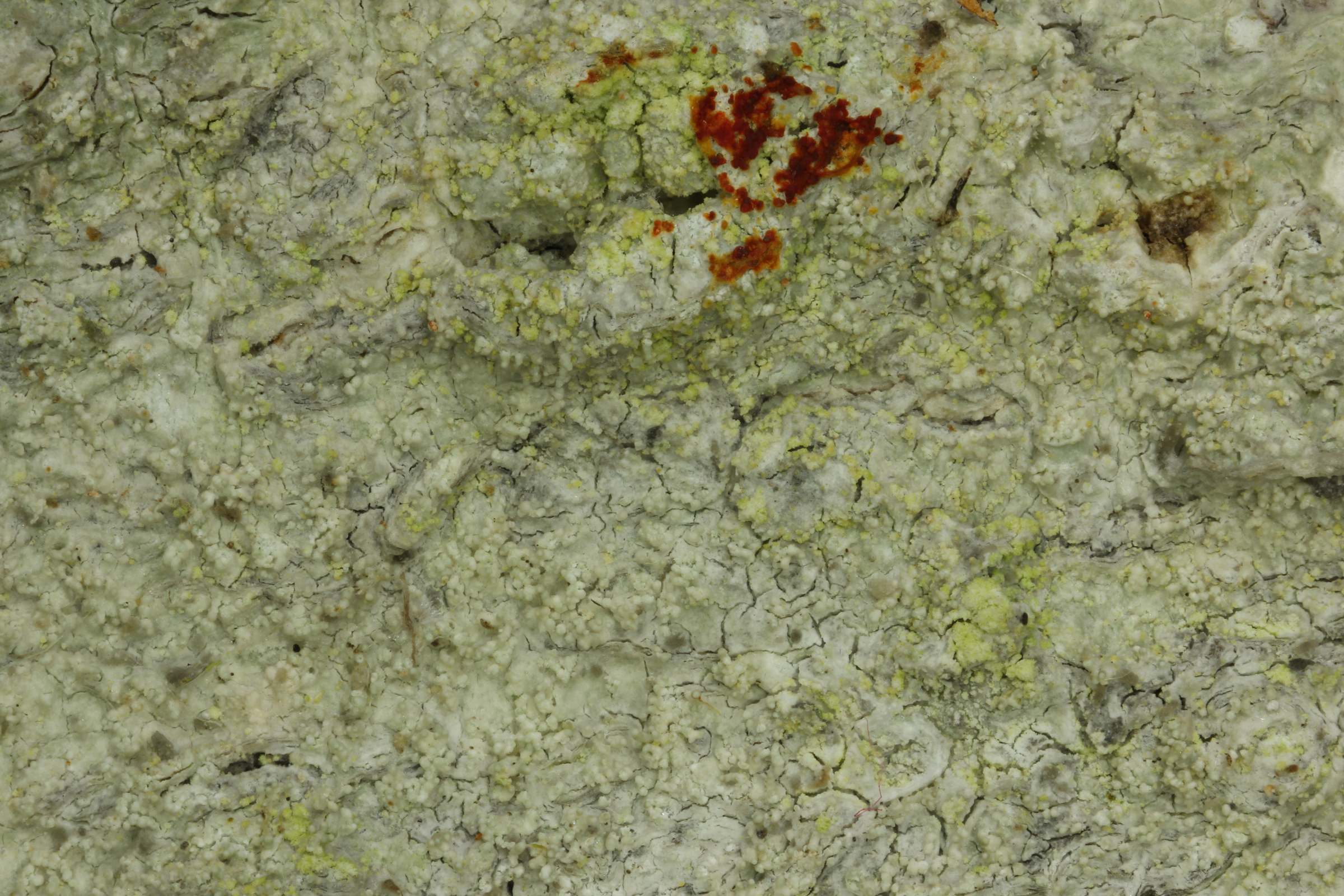 Mapování mechorostů a lišejníkůVytváření tojícího tlejícího dřeva
56 taxonů (6 játrovek, 26 mechů a 24 lišejníků)
Graphis scripta (RL V)
Pertusaria coccodes (RL V)
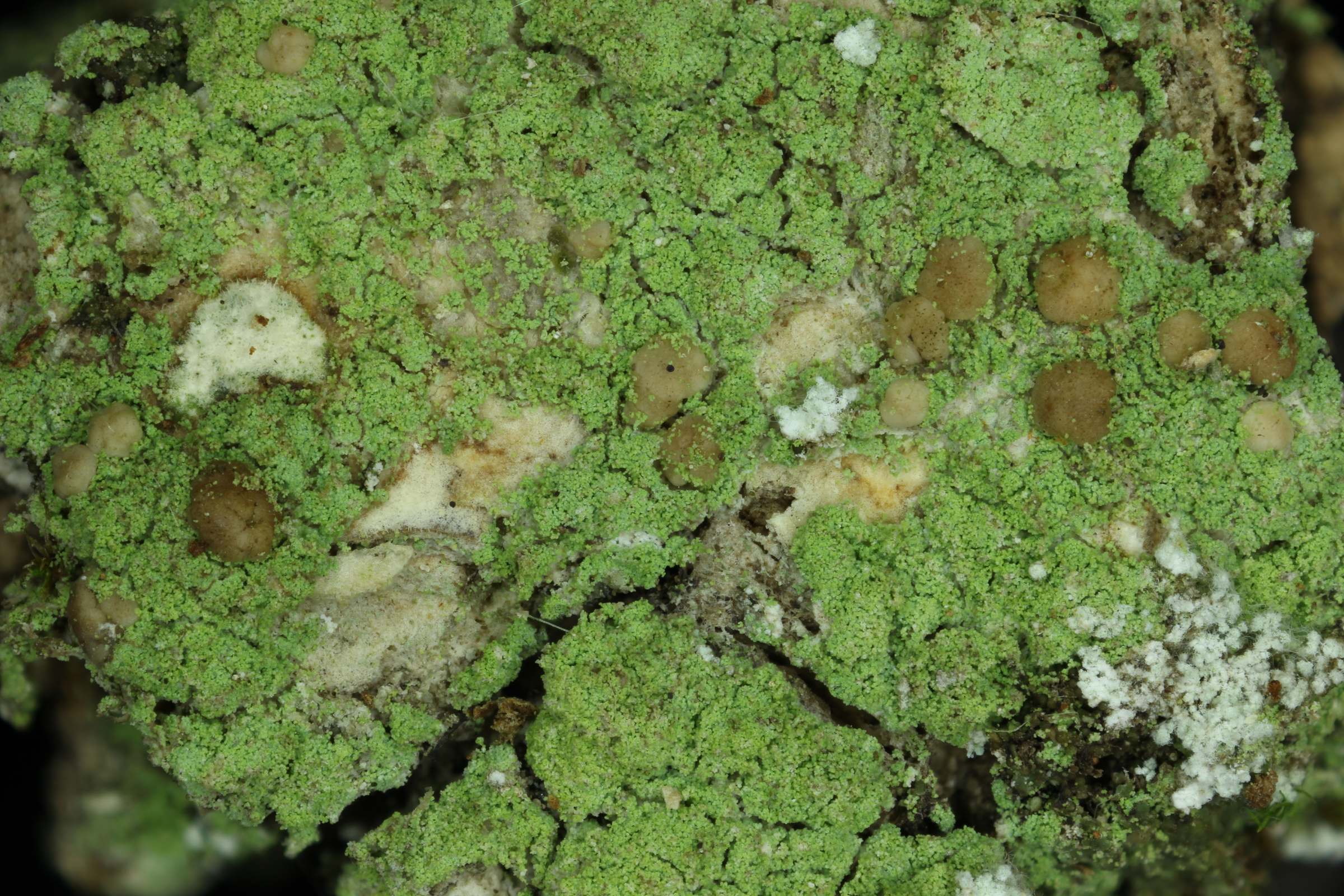 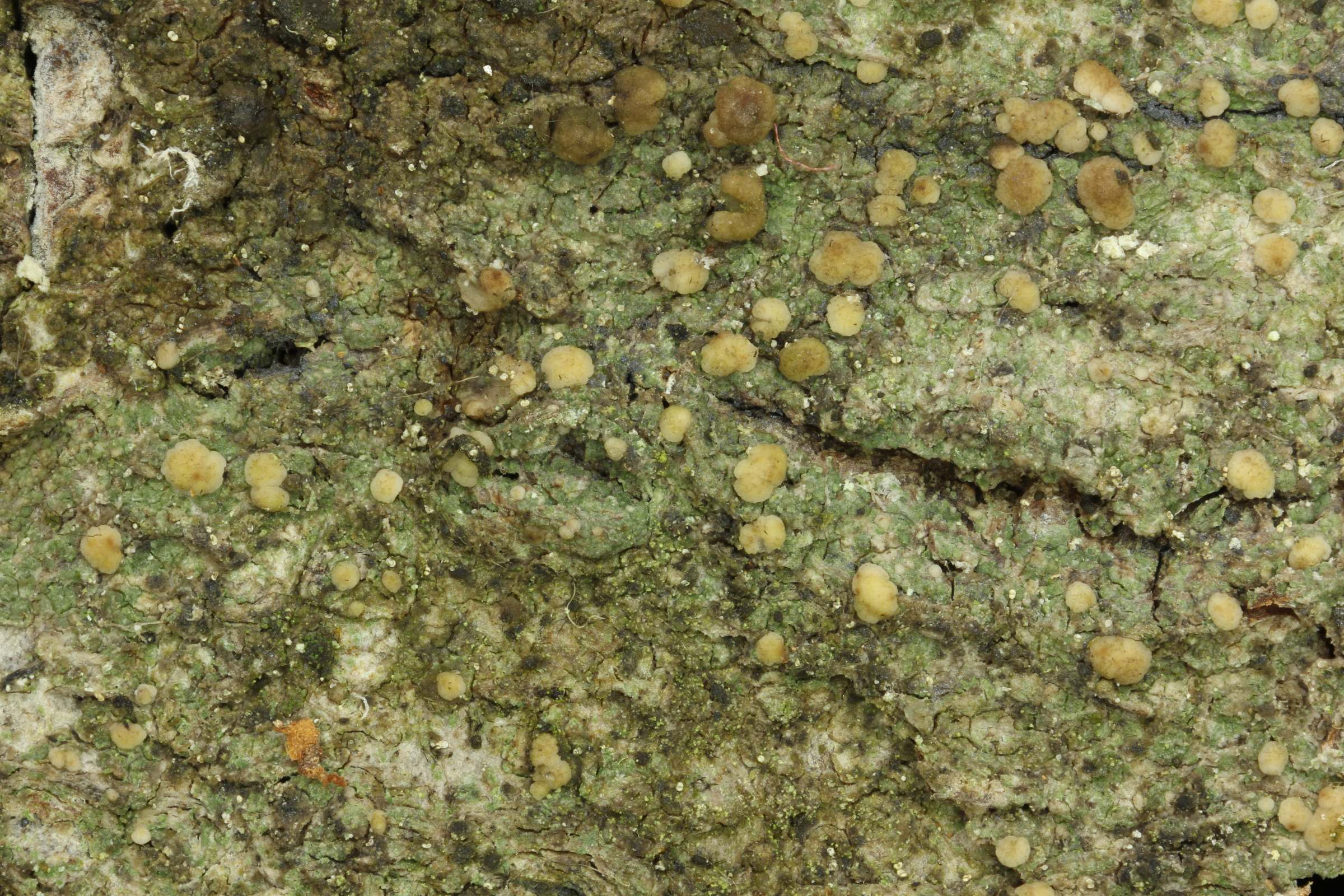 Biatora helvola (RL 2)
Biatora efflorescens (RL G)
První závěry pro mechorosty a lišejníky
Počet ohrožených druhů v experimentu s tlejícím dřevem + na vzácných druzích stromů odráží nedostatek tohoto zdroje ve středoevropských lesích.
Částečně specifické vazby na speciální druhy tlejícího dřeva a dřeviny
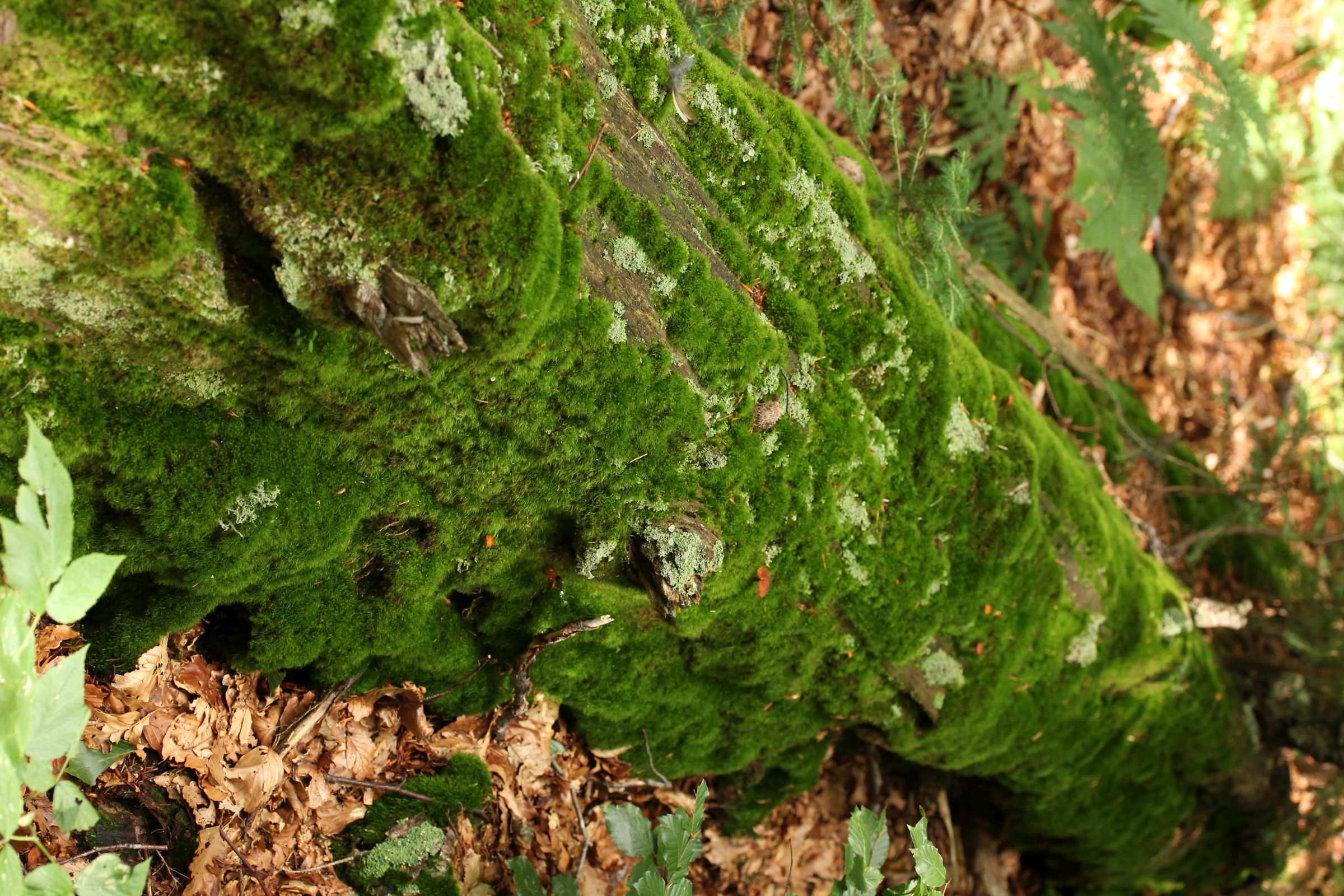 Počet druhů lišejníků
Počet druhů mechorostů
Počet objektů
Počet objektů
Pahýl		 		větev			ležící kmen			stojící kmen
Mapování hmyzu (pozemní pasti)
Metodika

4 kelímky na plochu (jeden kelímek na dílčí plochu)
250ml kelímek s nasyceným roztokem soli
Stříška proti dešťové vodě
Mřížka proti malým obratlovcům
Týdenní vyprazdňování v srpnu až září
Bez míst S a Cz_S
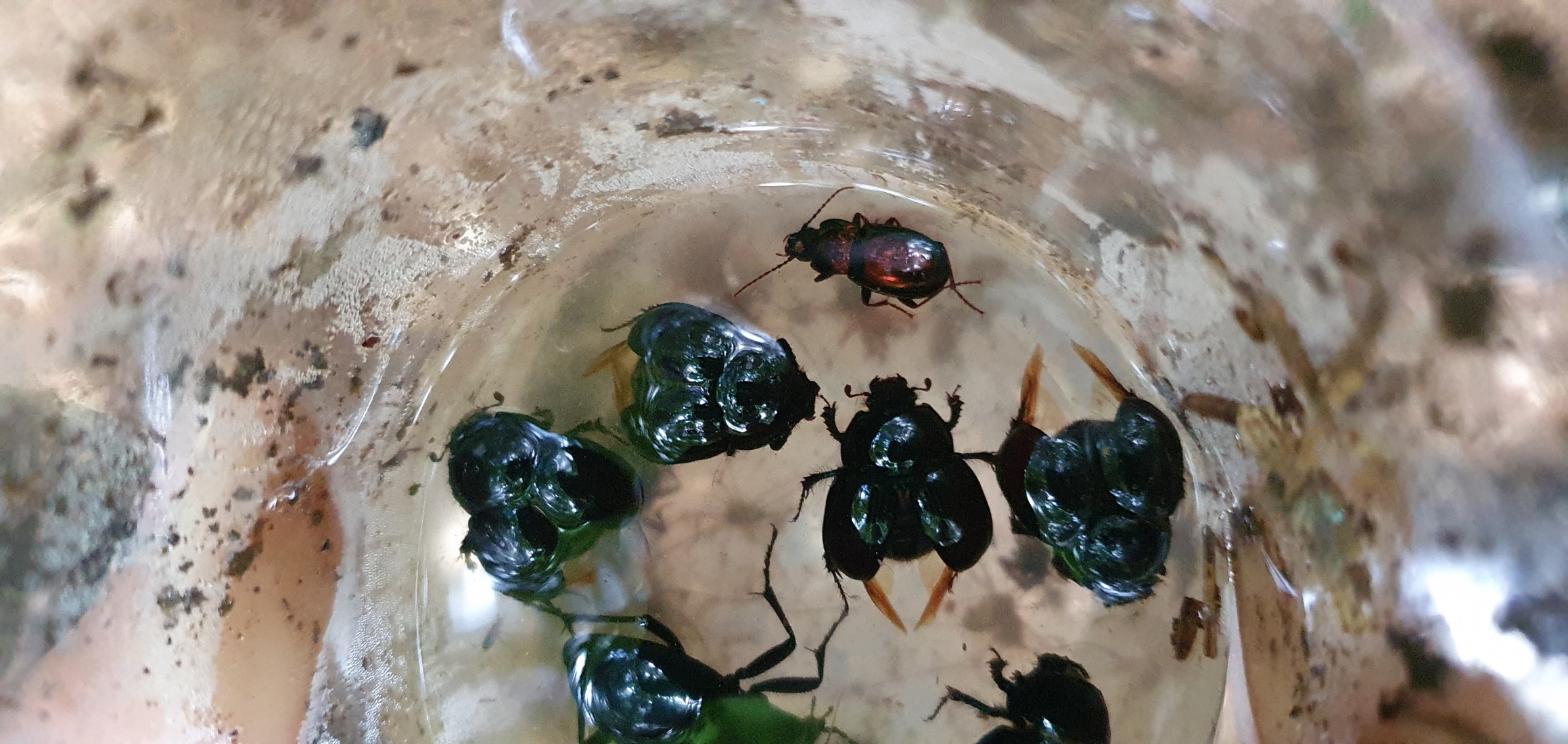 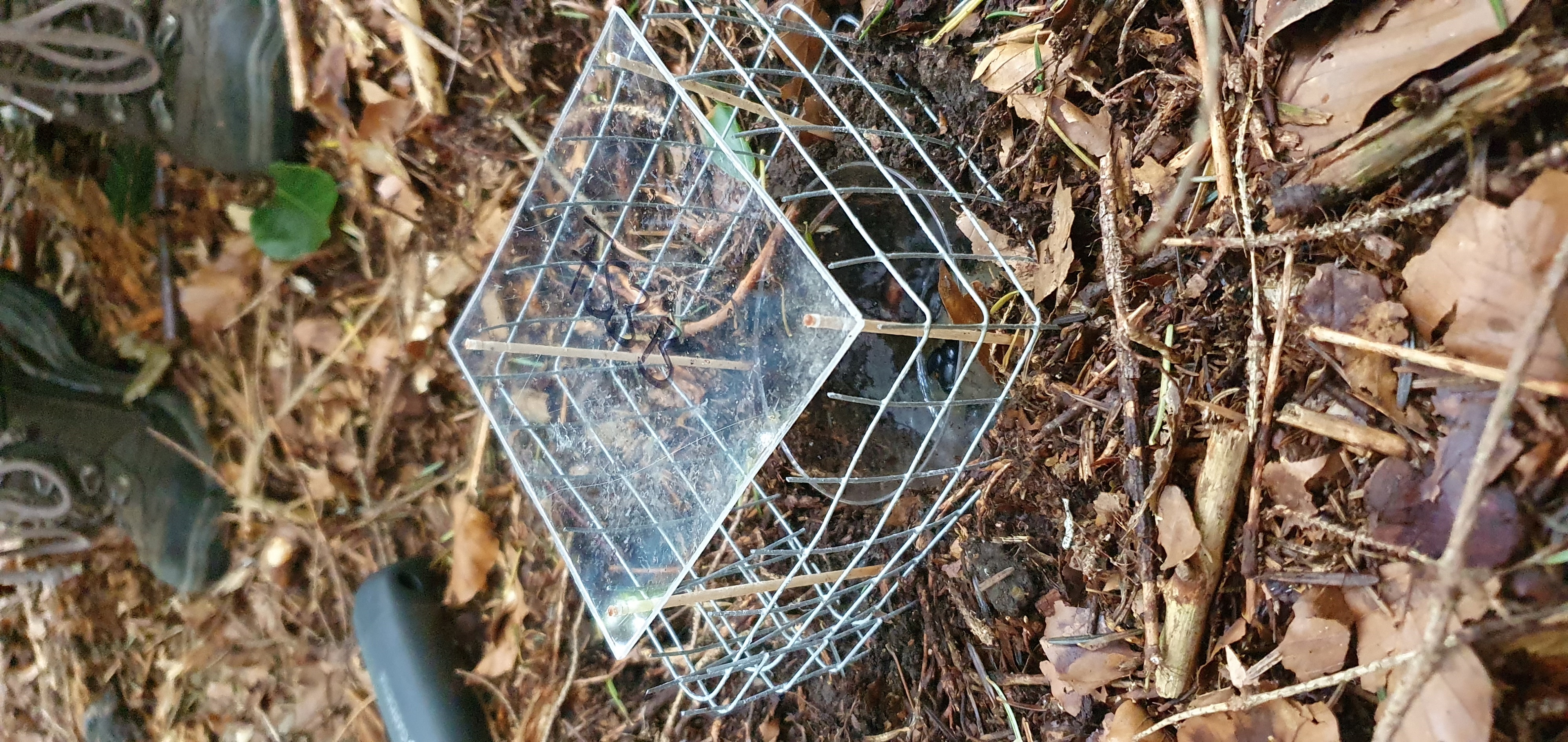 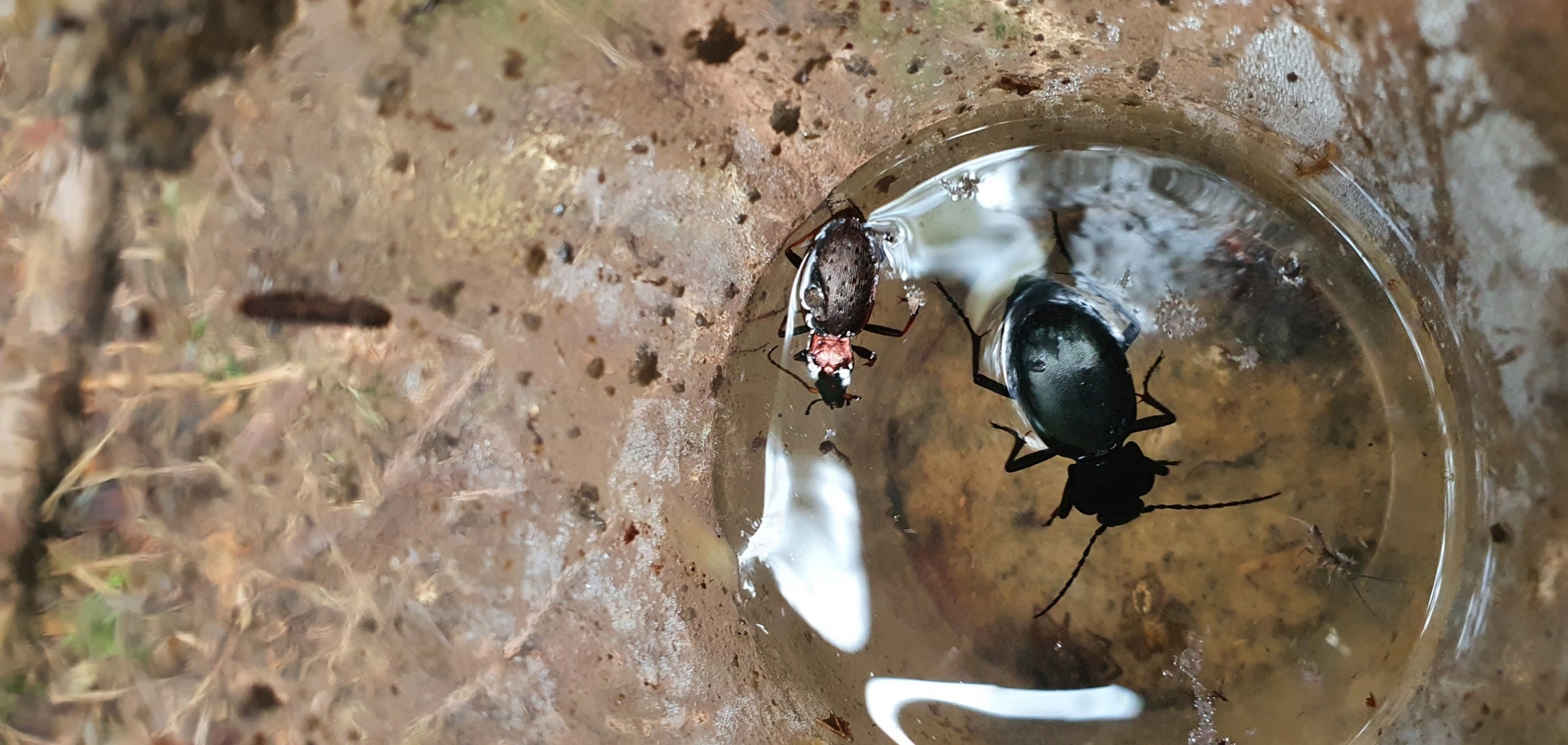 Mapování hmyzu (pozemní pasti): Bodenlebende Käfer
3926 určených jedinců, 32 druhů
Nejběžnější druh Anoplotrupes stercorosus
Carabus arvensis (RL V v D), nalezen v Cz
Carabus auronitens, C. glabratus, C. hortensis, C. linnei (všechny chráněné v D)
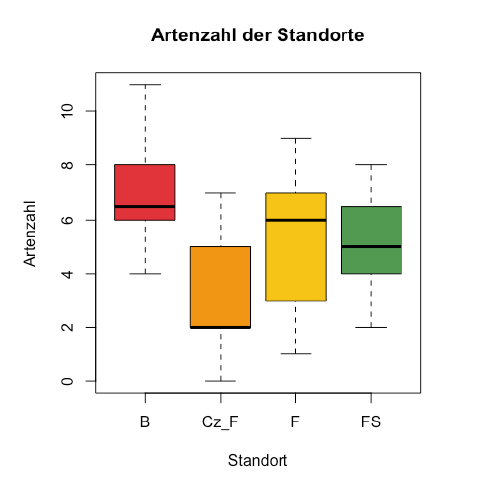 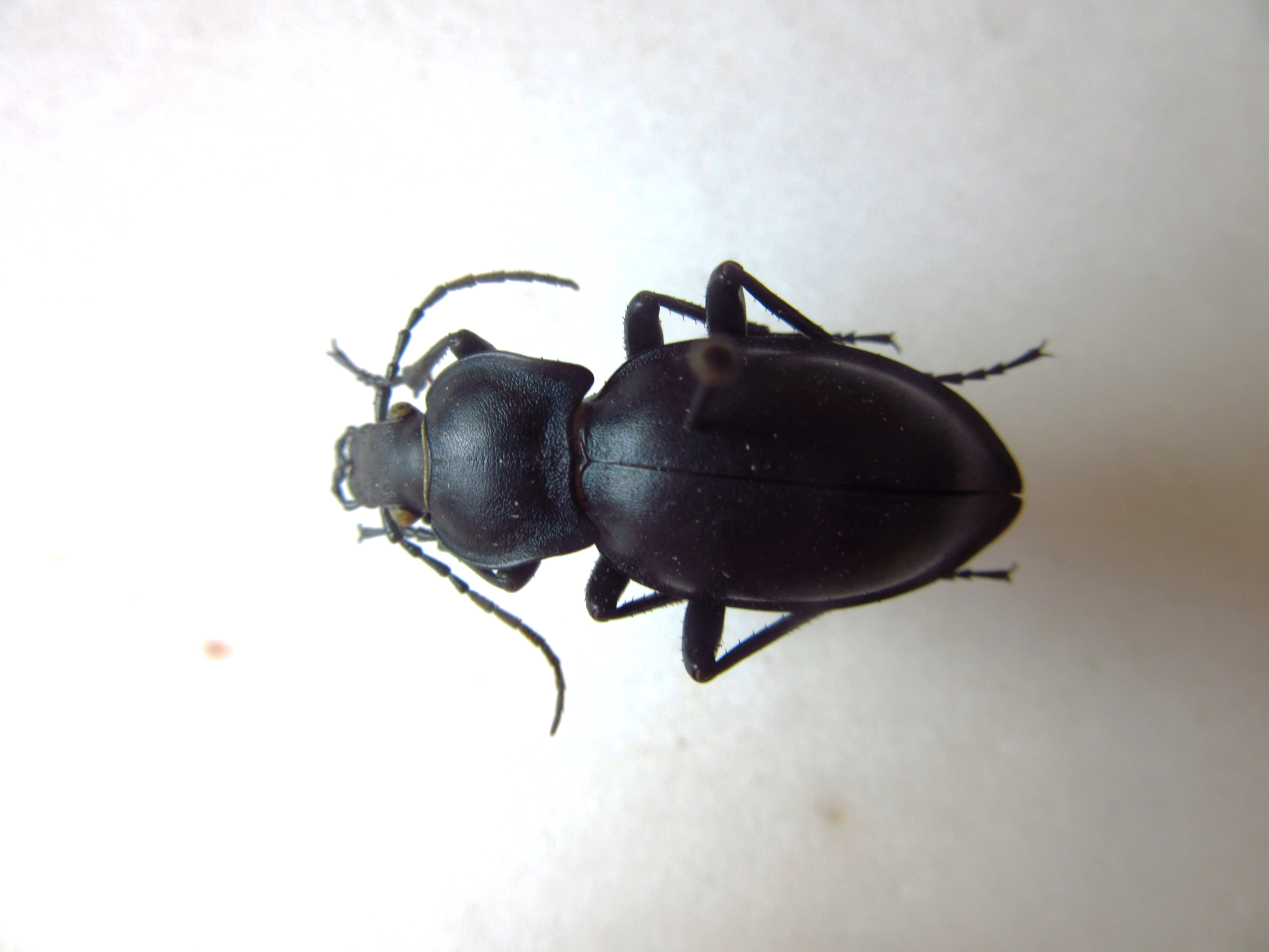 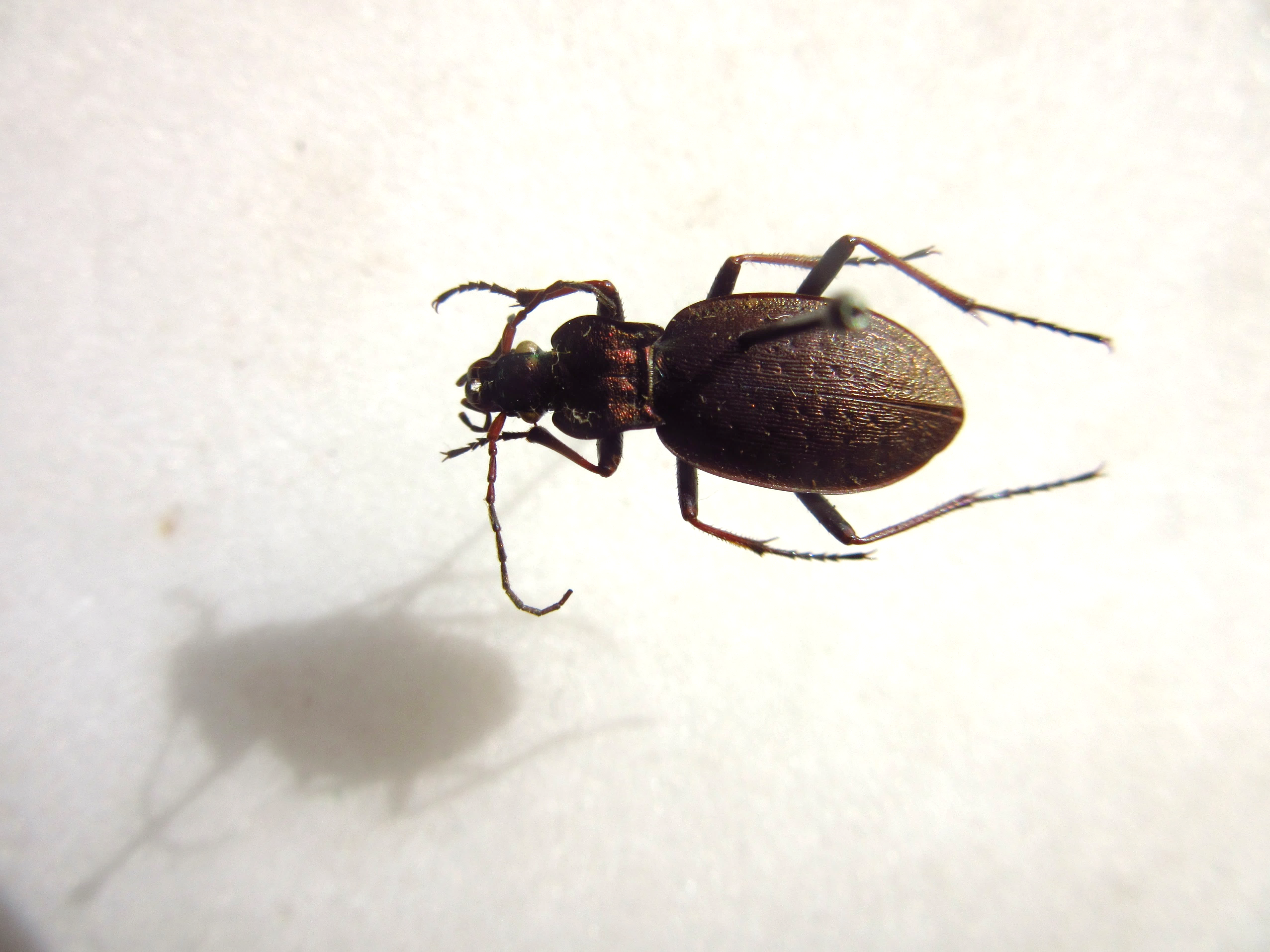 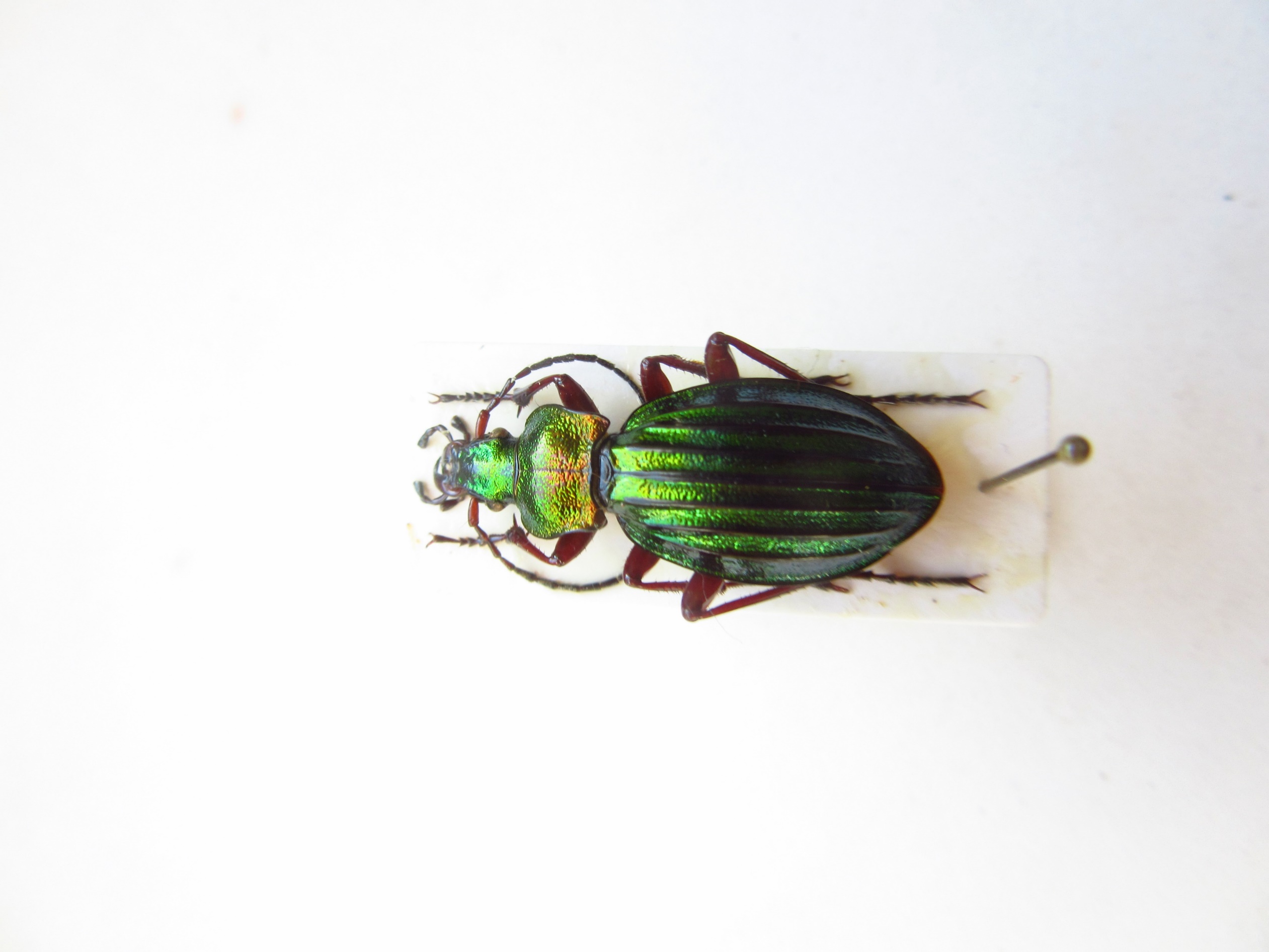 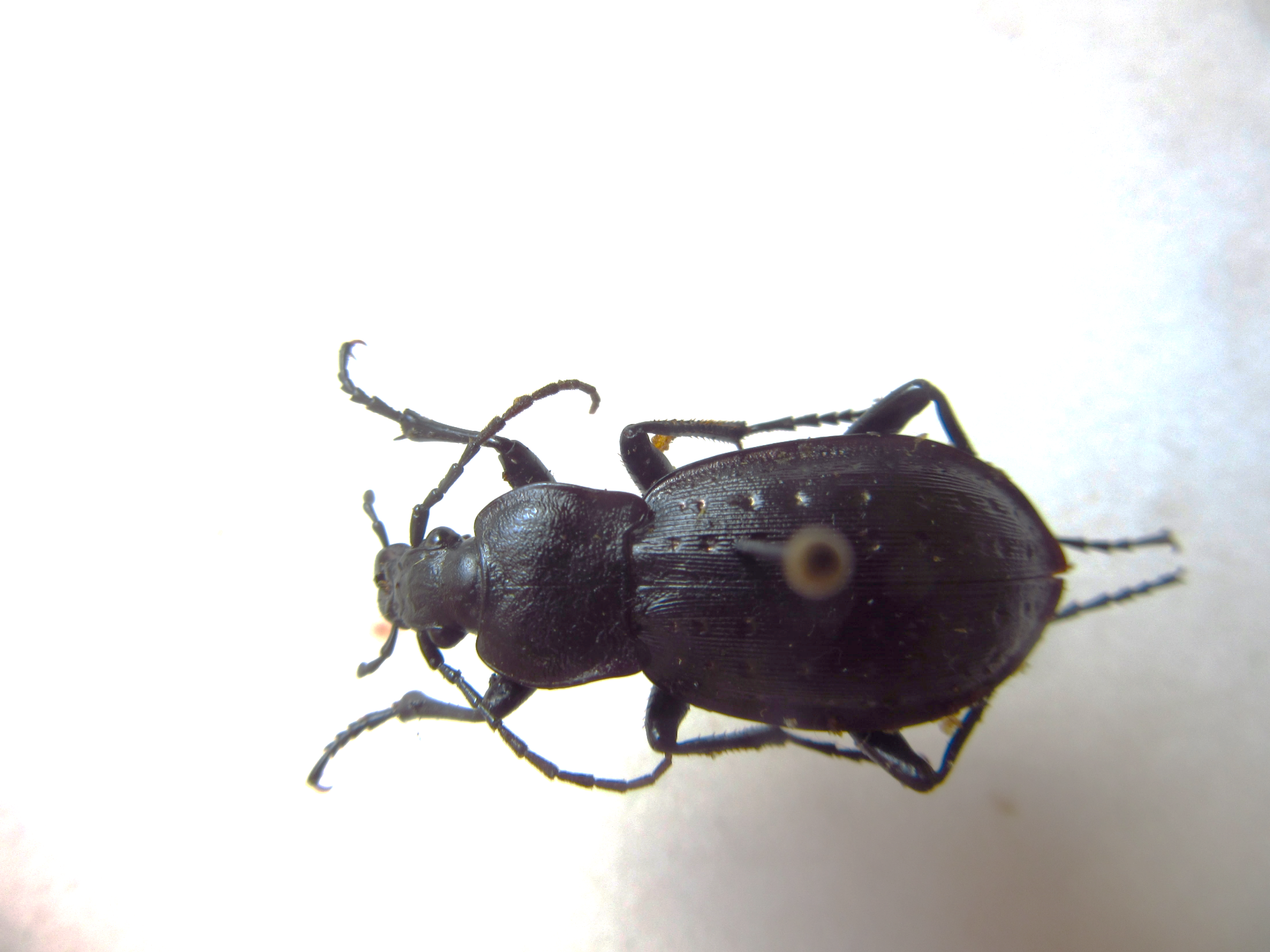 Mapování hmyzu (pozemní pasti): na zemi žijící pavouci
1091 jedinců určeno, 41 druhů
Nejčastější druh Coelotis terrestris
5 druhů na Červeném seznamu Německa
     (Alopecosa aculeata (RL 3), A. fabrilis (RL 3), Araneus alsine (RL V), Pardosa sordidata (RL 3), Sintula corniger (RL V))
4 druhy na Červeném seznamu ČR (A. fabrilis (EN), A. pinetorum (VU), Iberina difficilis (VU), Pardosa ferruginea (EN))
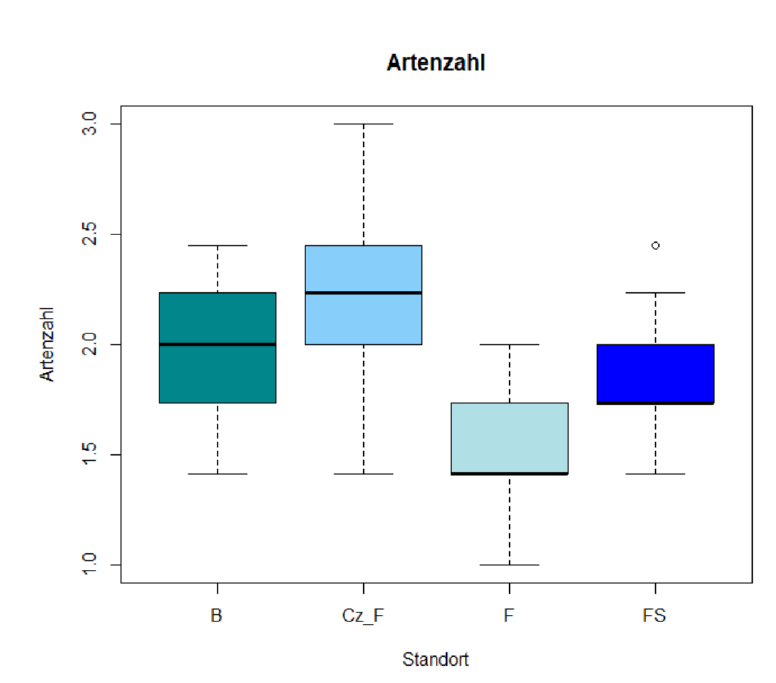 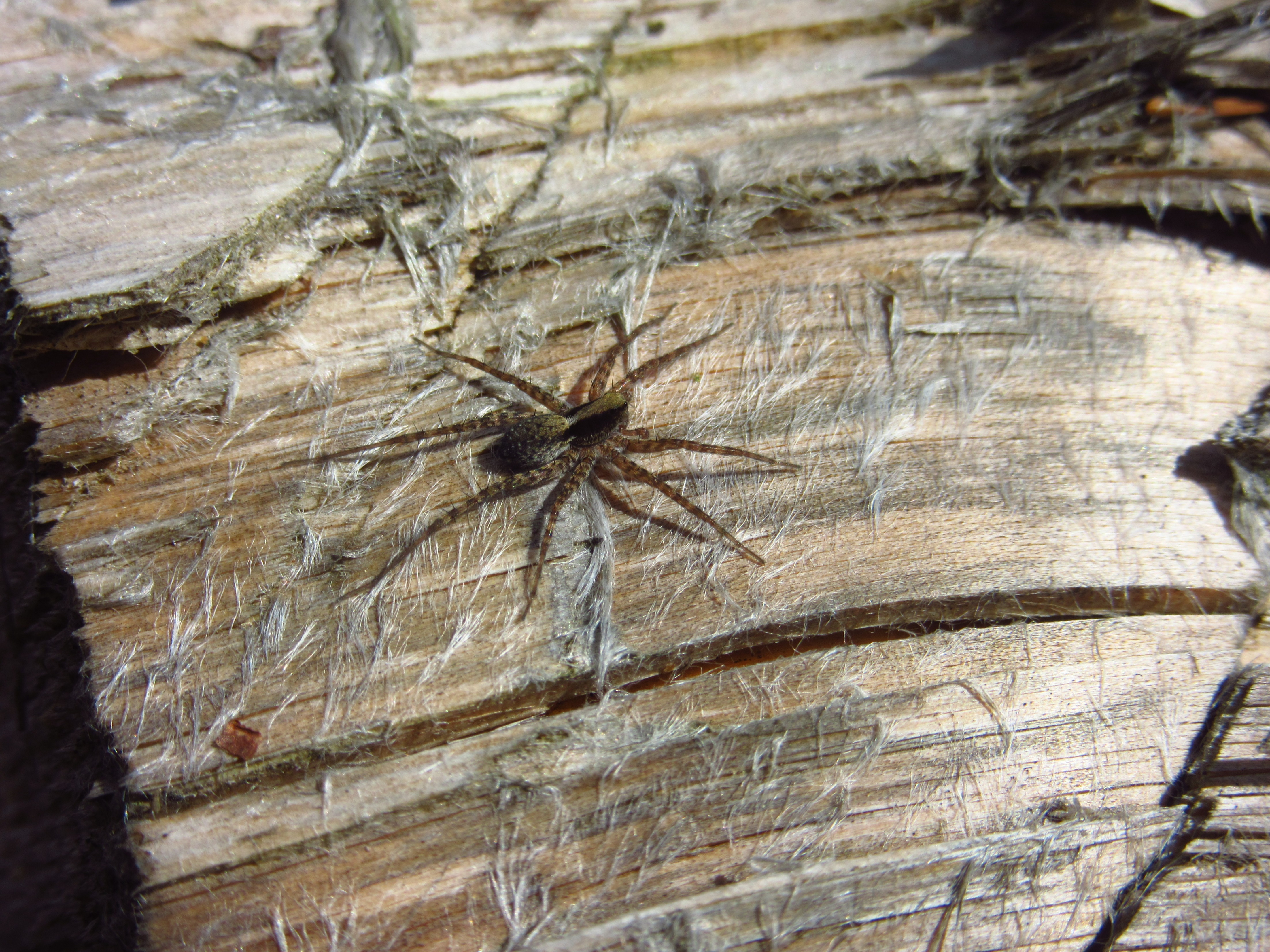 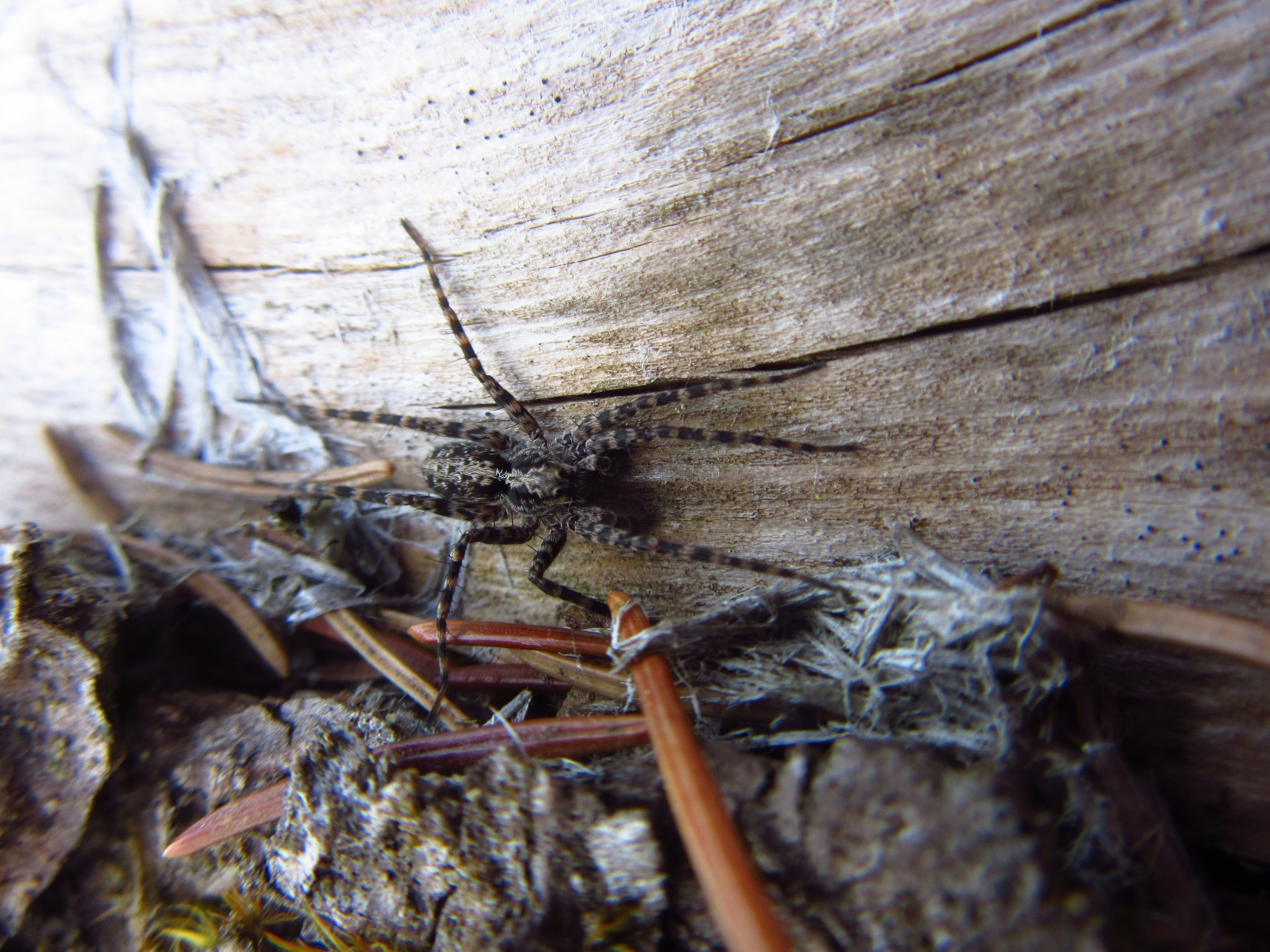 Mapování hmyzu (pozemní pasti): první závěry
Druhově bohaté lesní lokality, v nichž se vyskytuje i mnoho chráněných druhů.
druhy ukazují, že rozhodující jsou makroklimatické faktory stanoviště (chladné horské klima, bažinatá půda).
Druhová rozmanitost mezi jednotlivými lokalitami se v některých případech značně liší a závisí na posuzované skupině druhů.
Vyhodnocují se další taxony. 
Sběr dat probíhal ve stejném roce jako navýšení podílu tlejícího dřeva. Další monitoring je nutný, aby se zjistilo, zda navýšení jako takové ovlivňuje diverzitu.
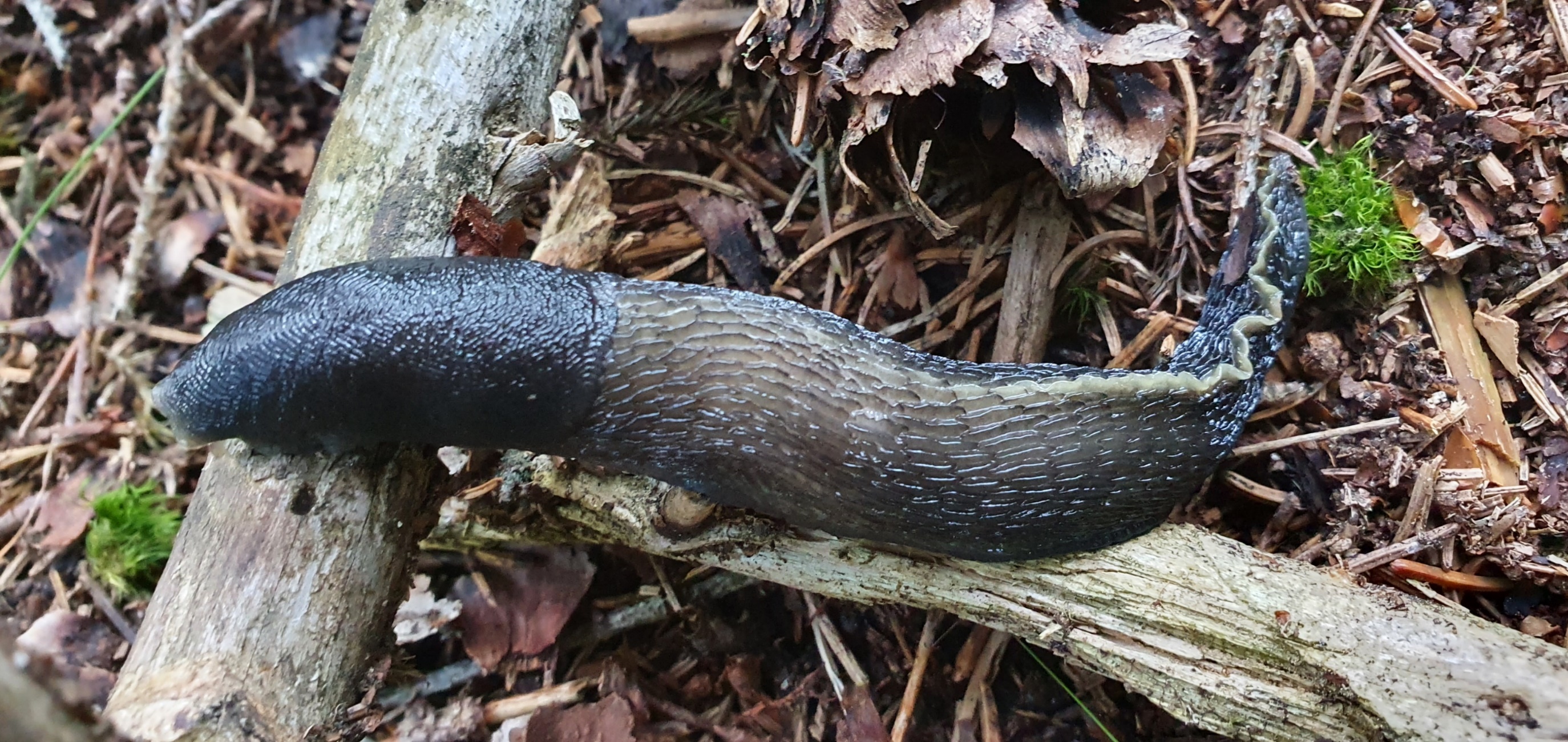 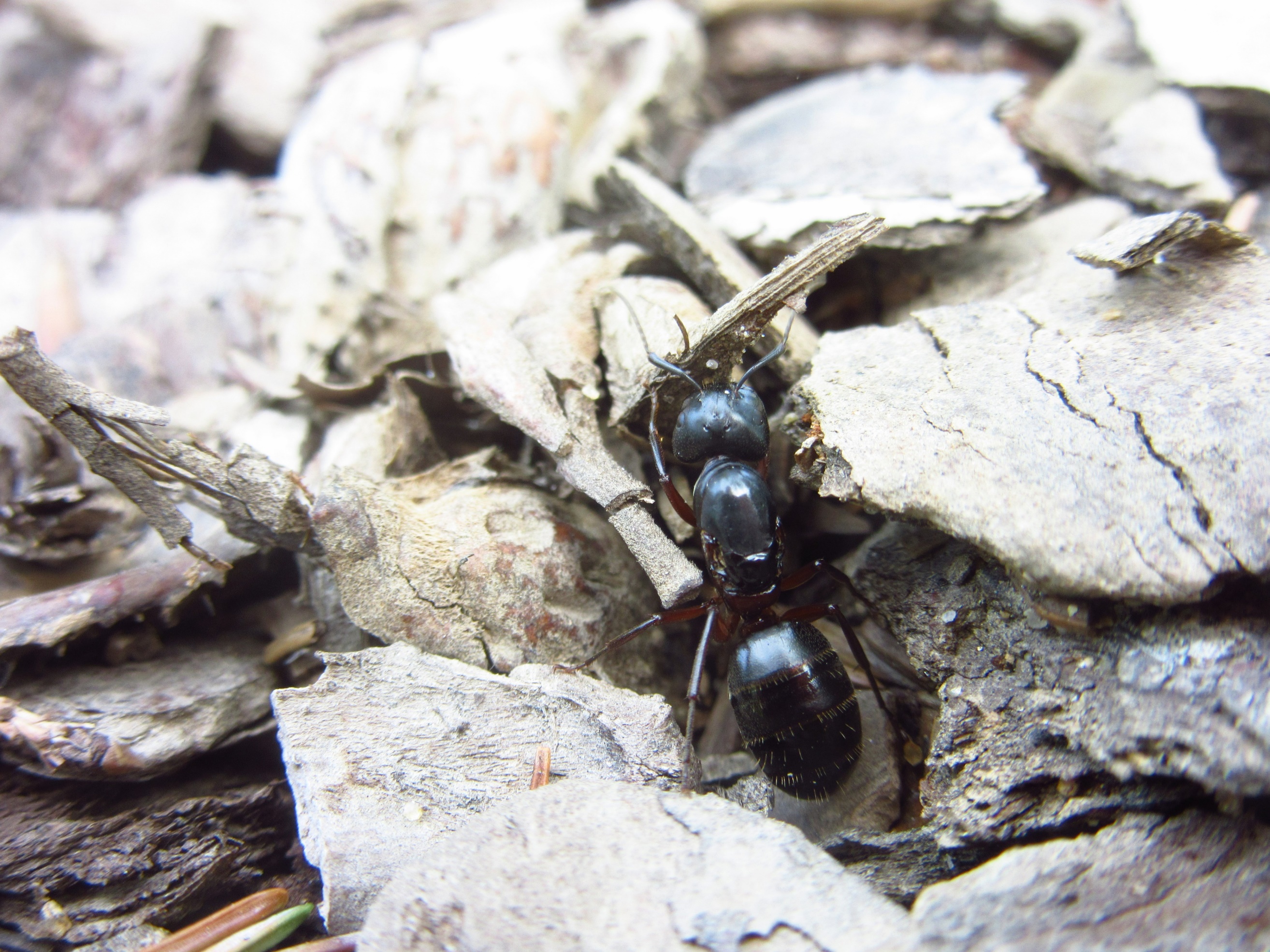 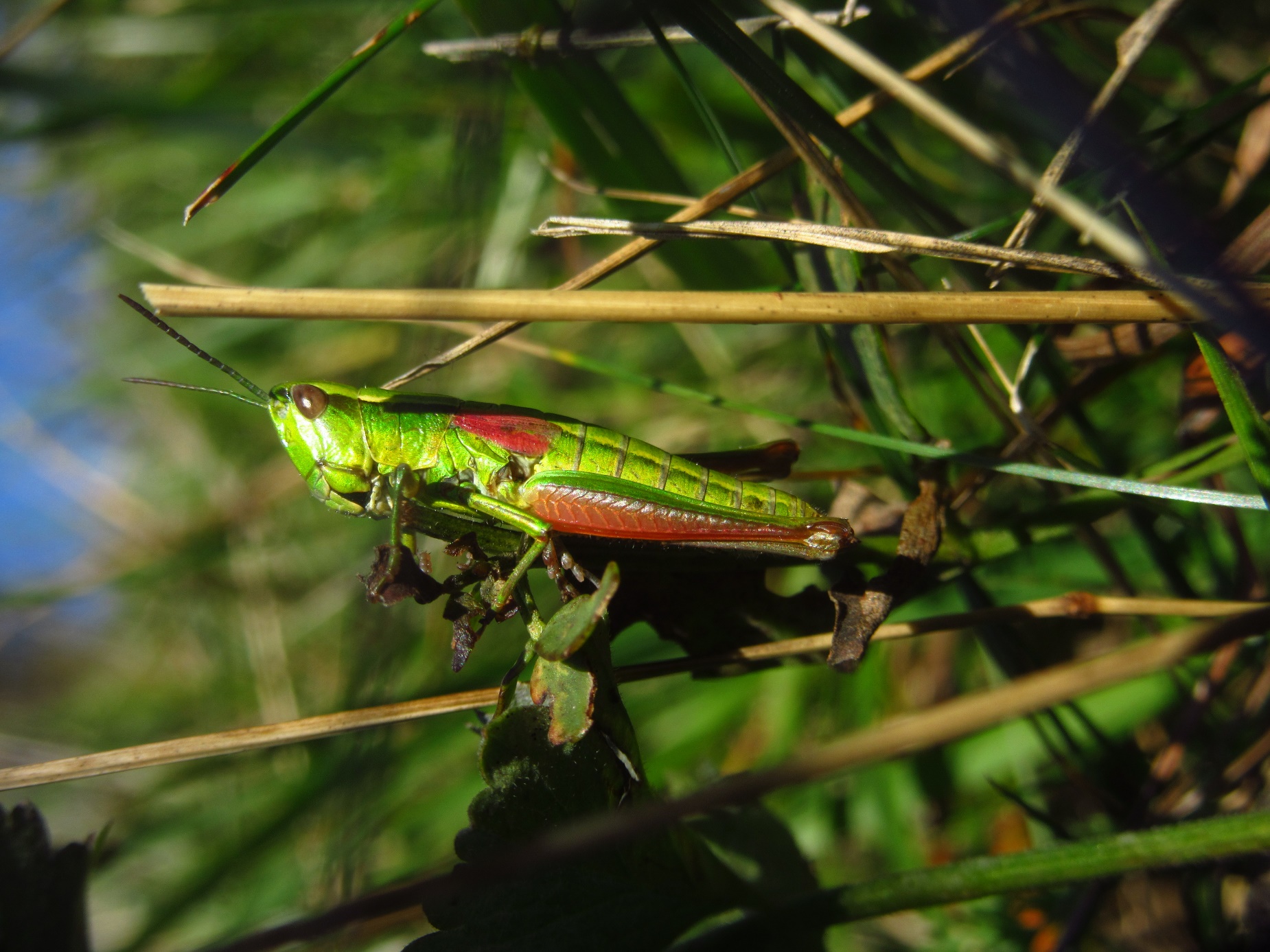 Mapování hmyzu: letové pasti
Metodika

Jedna letová past na plochu
Odběr jednou měsíčně
Určování druhů pomocí metabarcodingu
Stále probíhá...
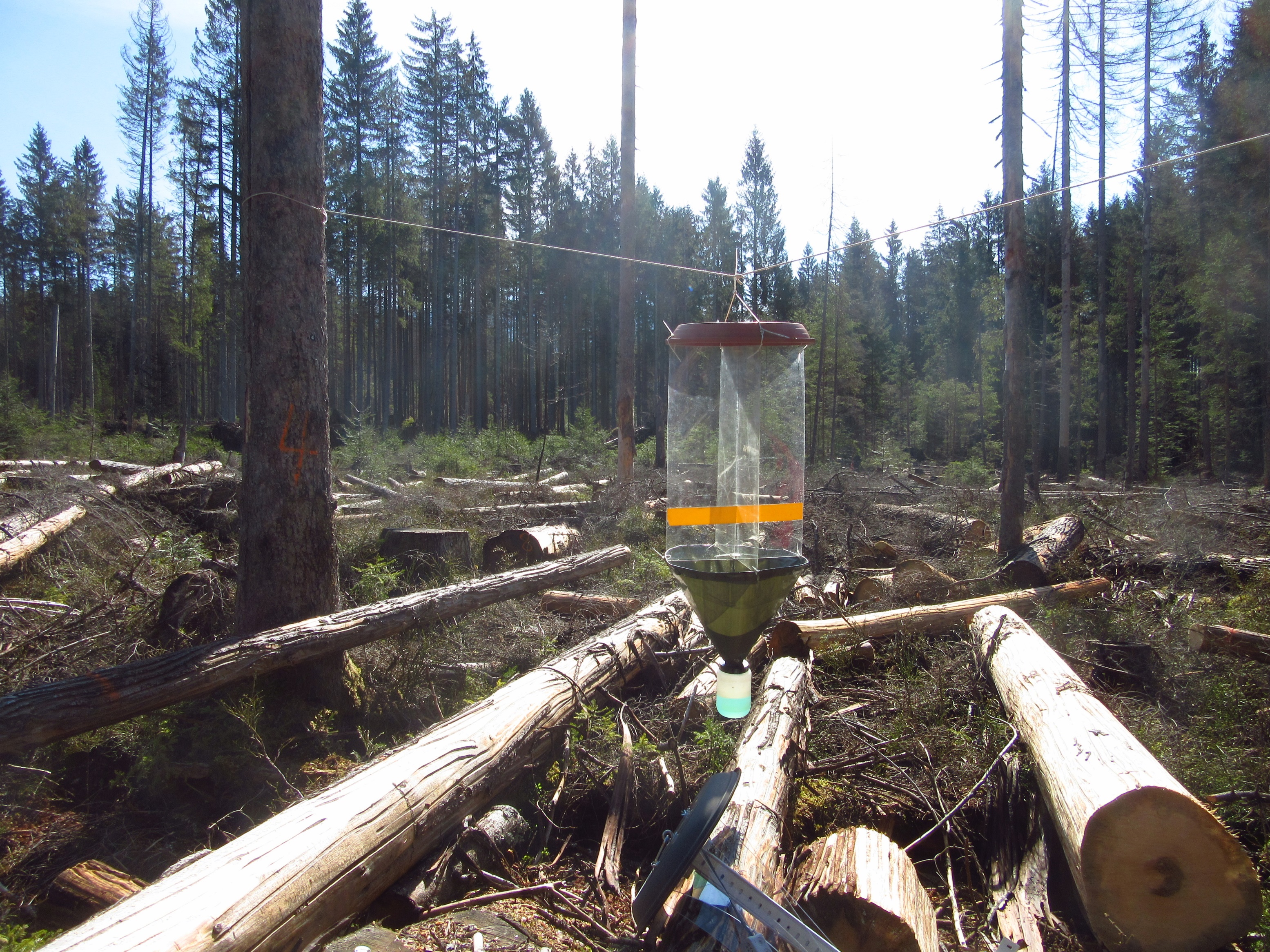 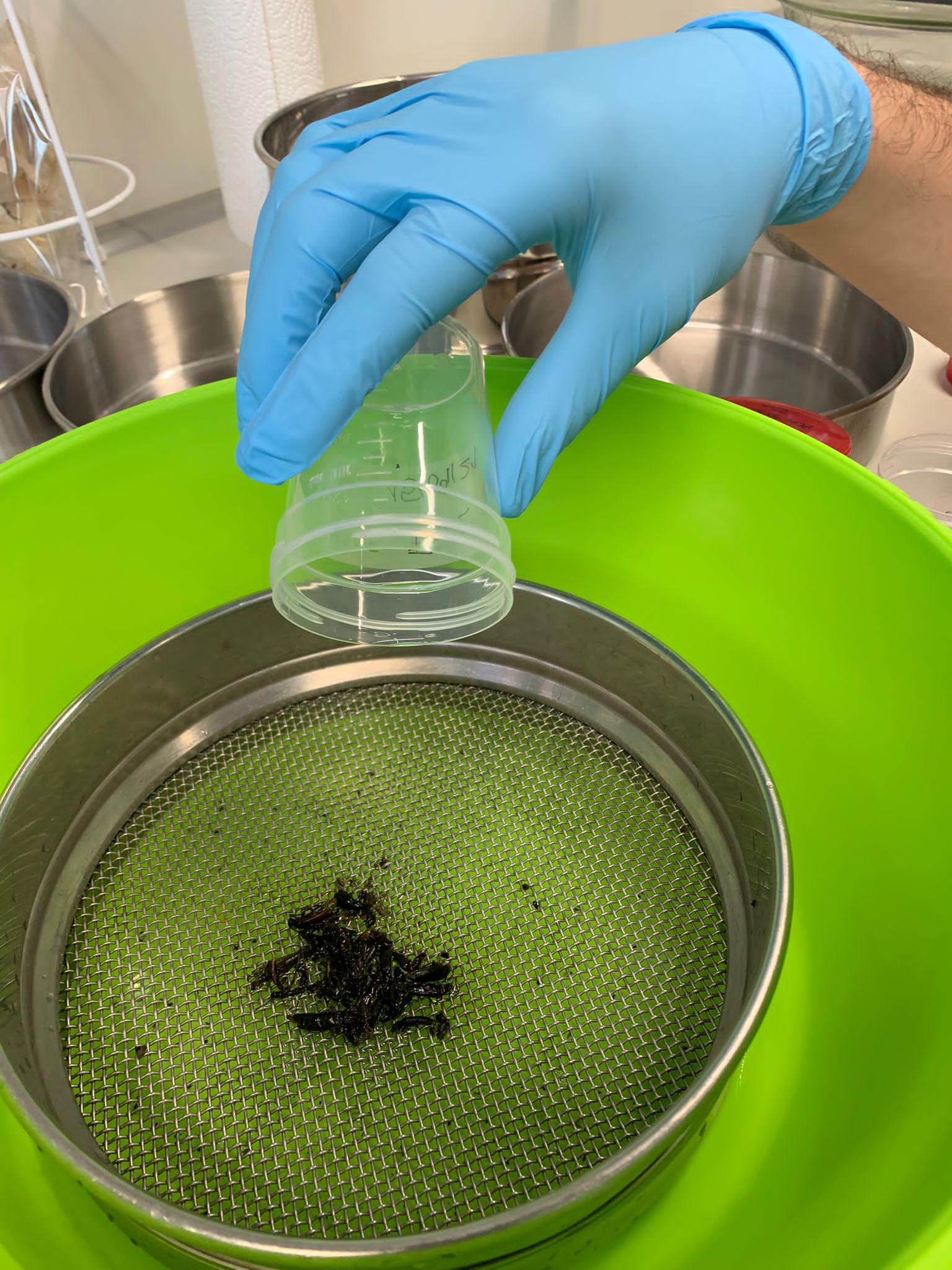 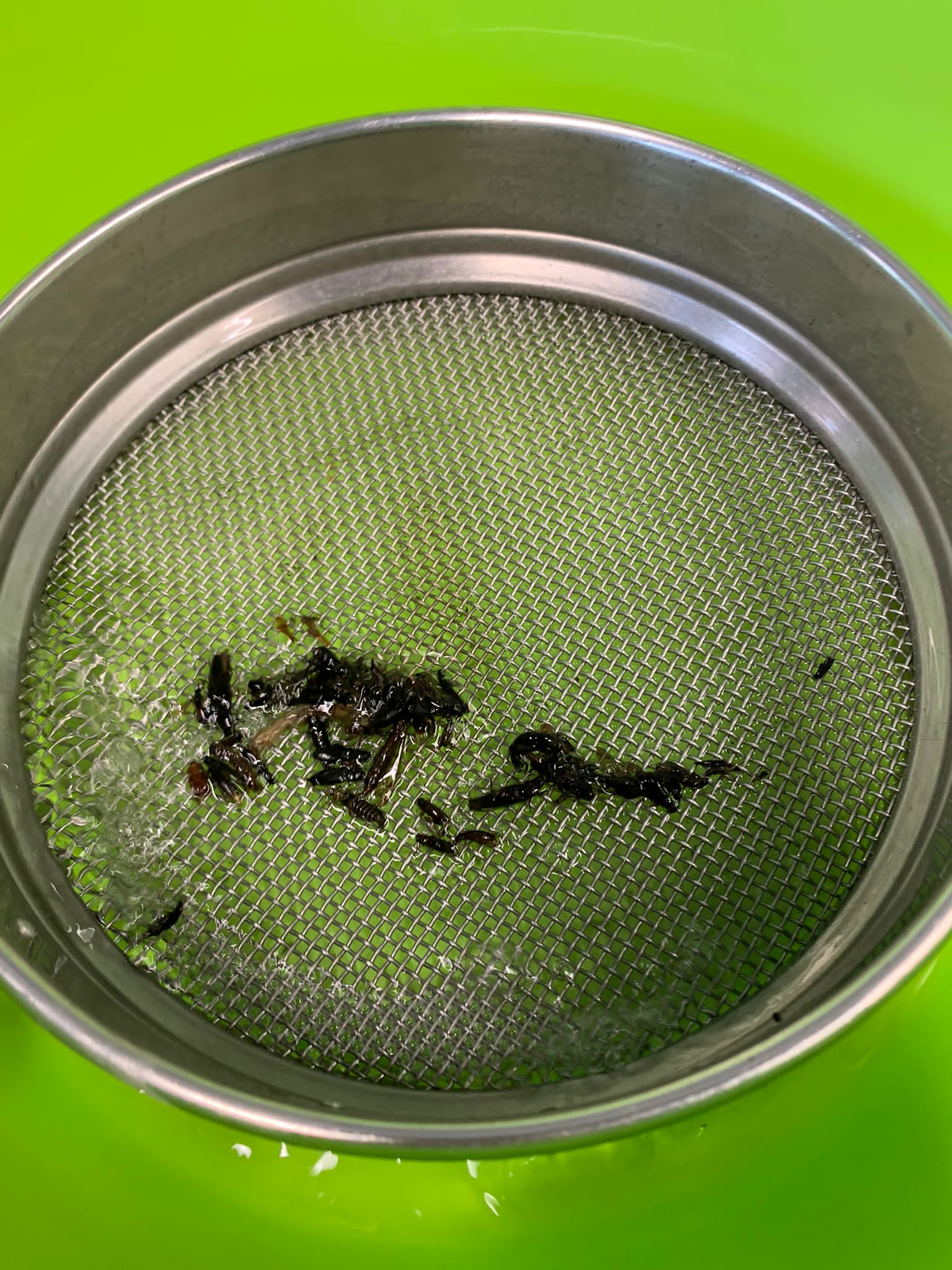 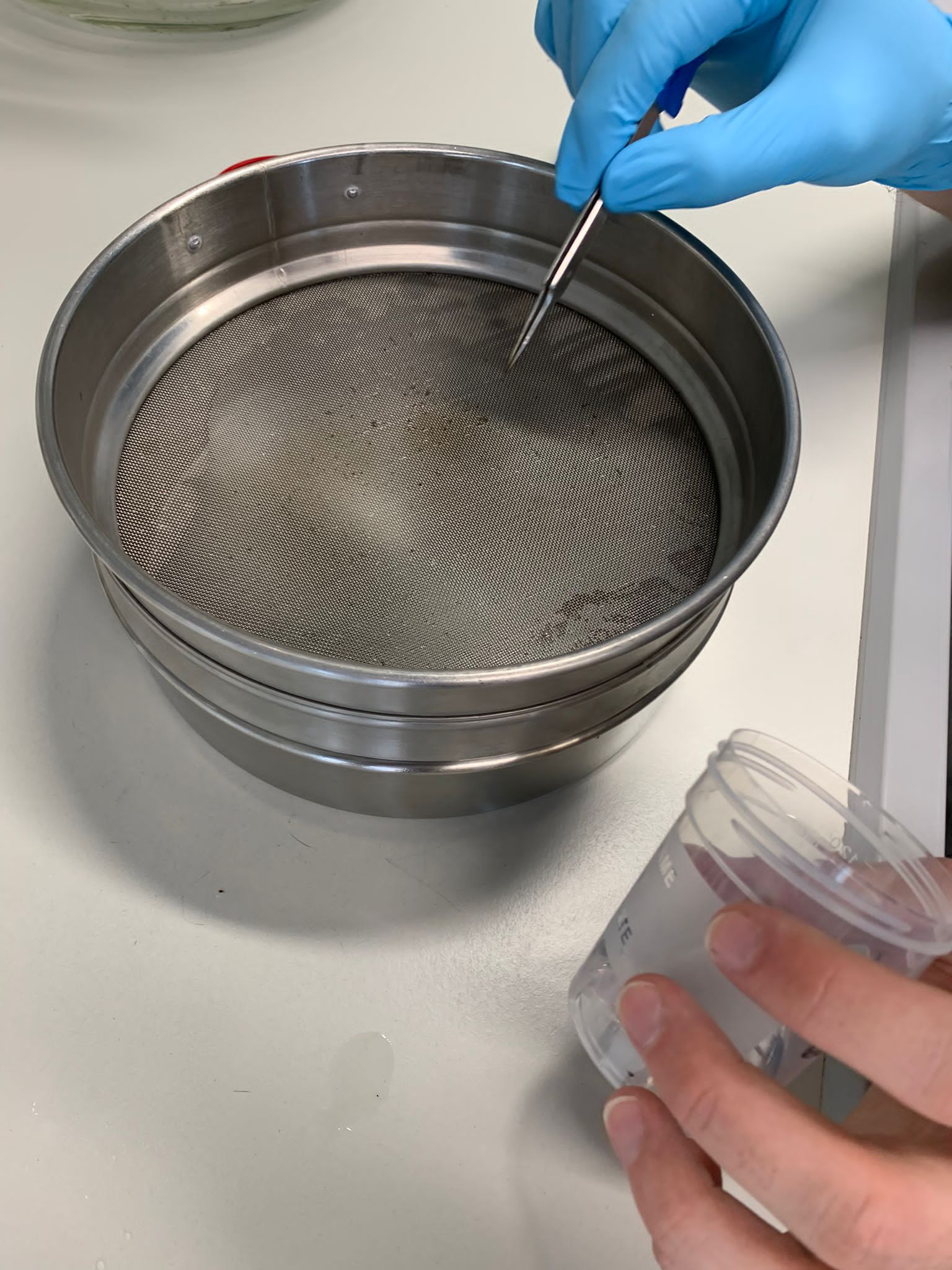 Mapování hmyzu: pozorování v terénu
Lasiommata maera 
NT in Cz, RL V in D
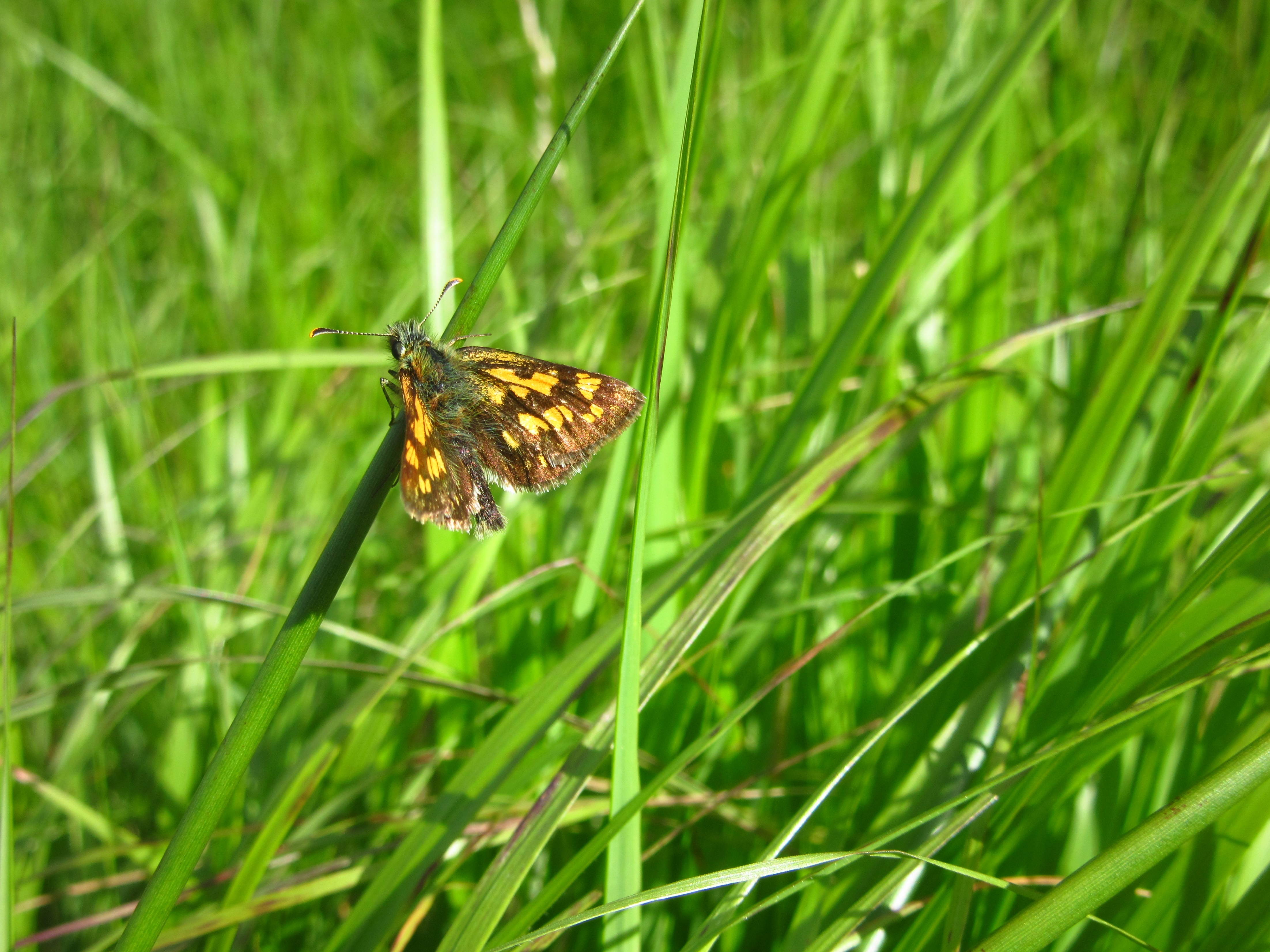 Carterocephalus palaemon
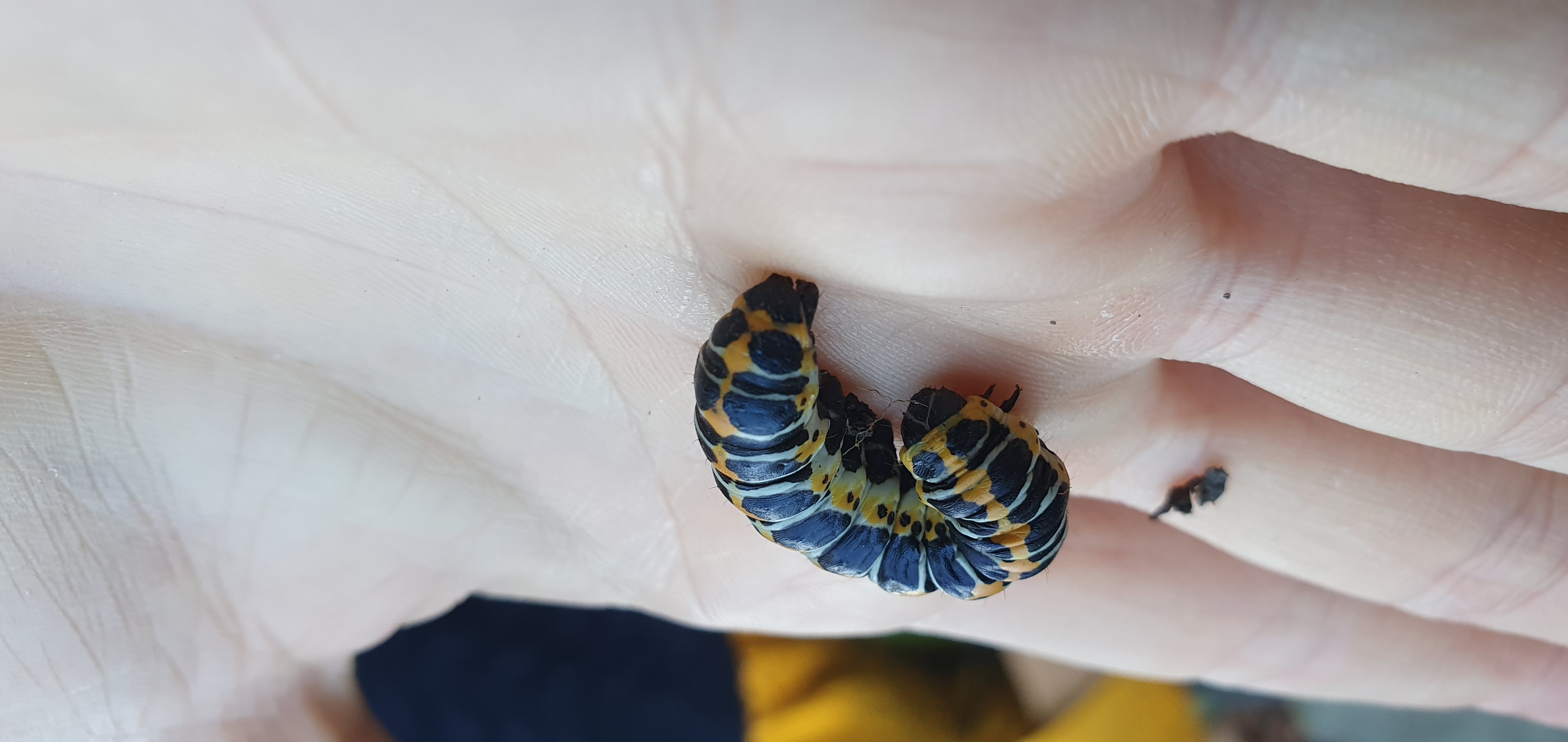 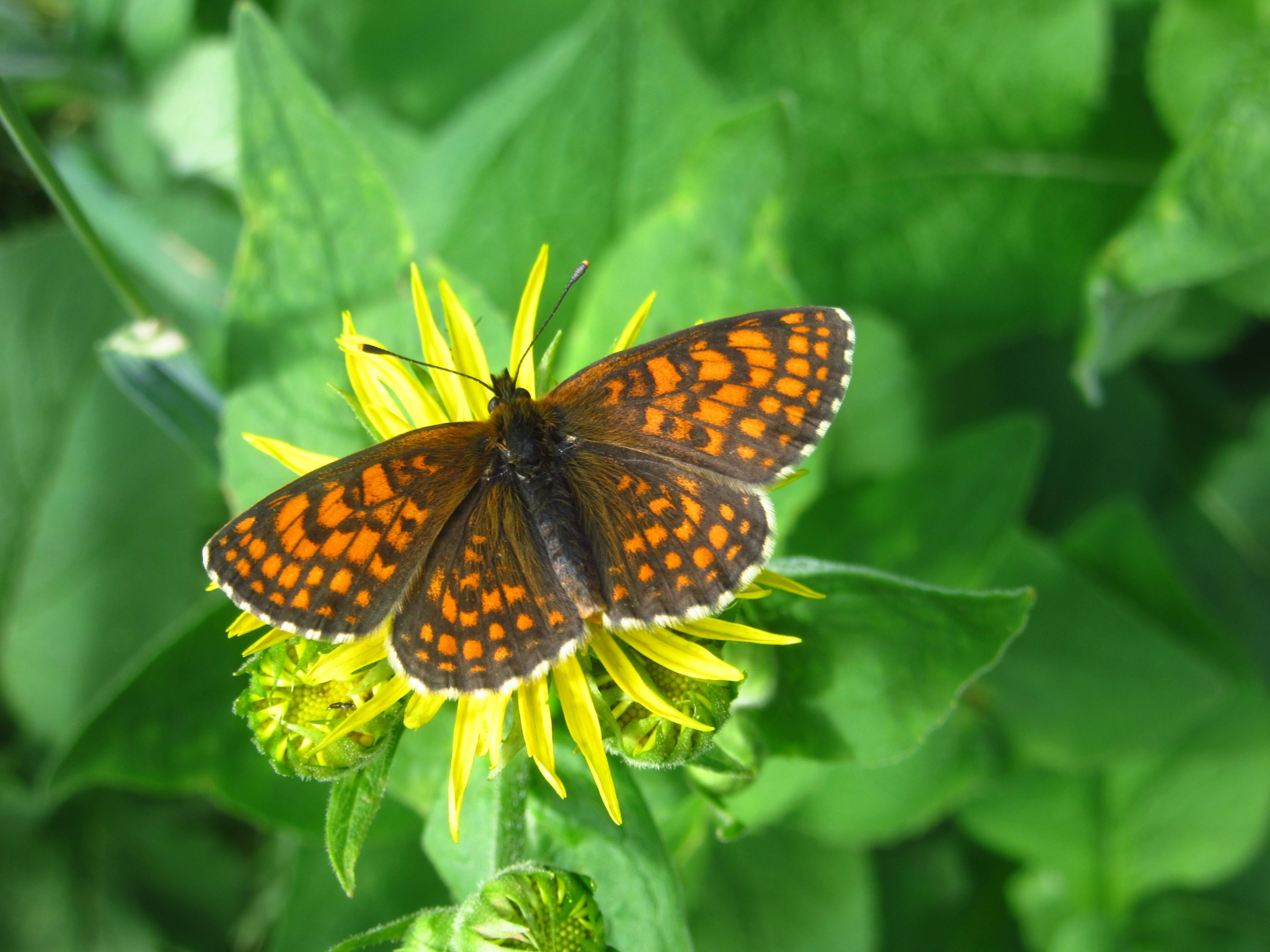 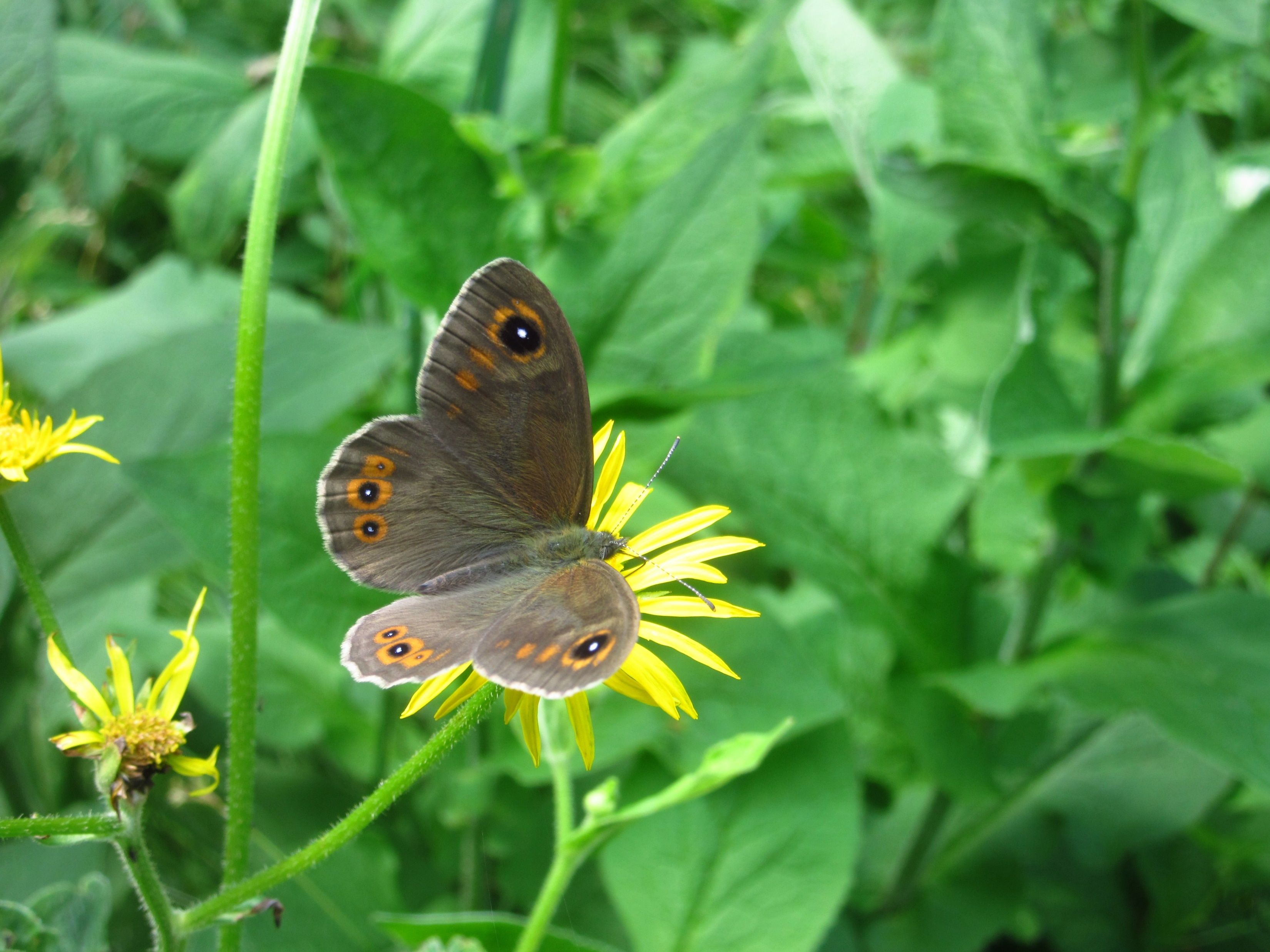 Melitaea athalia/aurelia/britomartis
NT/EN/CR in Cz, RL 3/V/V in D
Cucullia lactucae
RL V in D
Gaurotes virginea
M. athalia/aurelia/britomartis
NT/EN/CR in Cz, RL 3/V/V in D
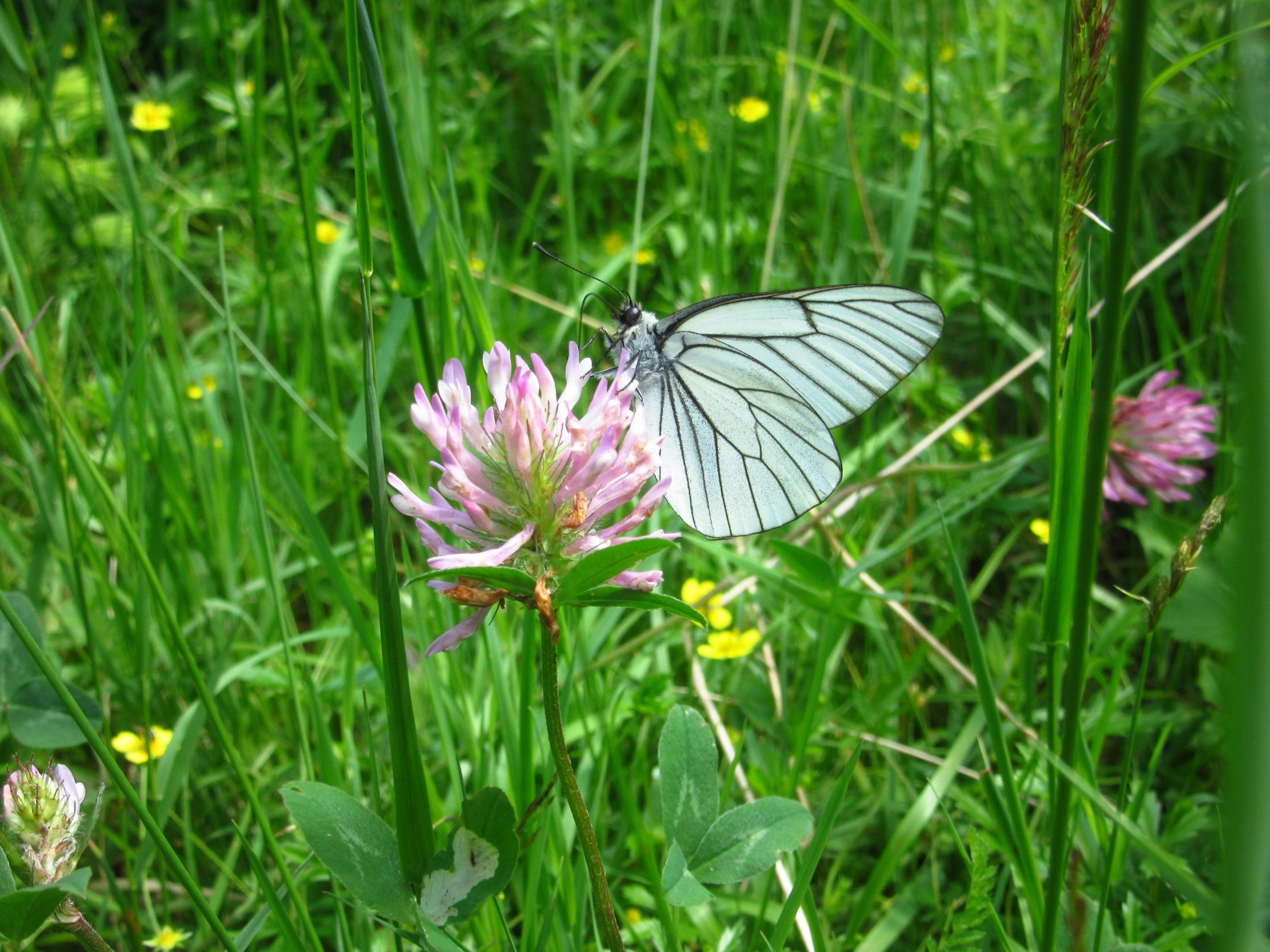 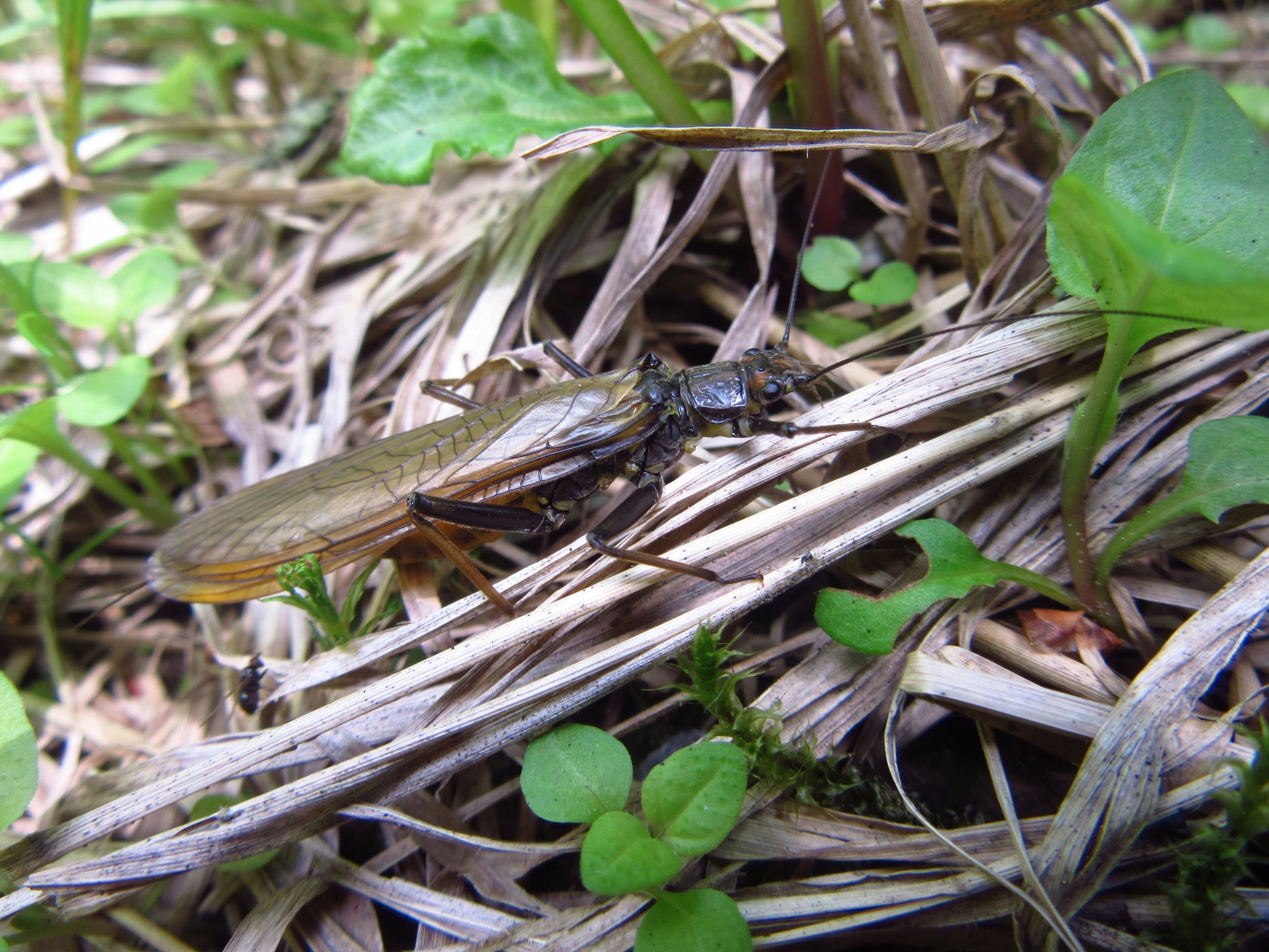 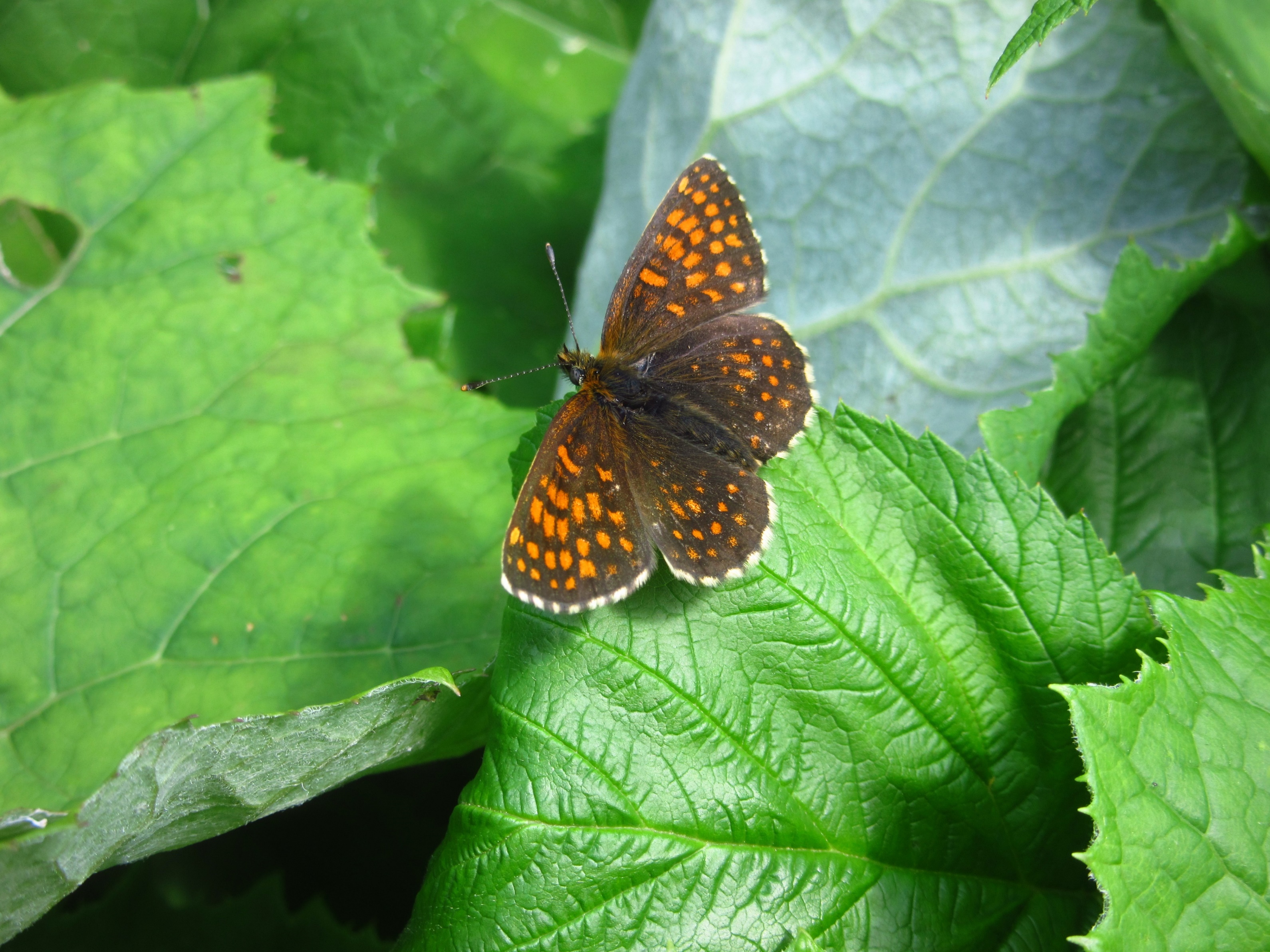 Aporia crataegi
Diamphipnoa helgae
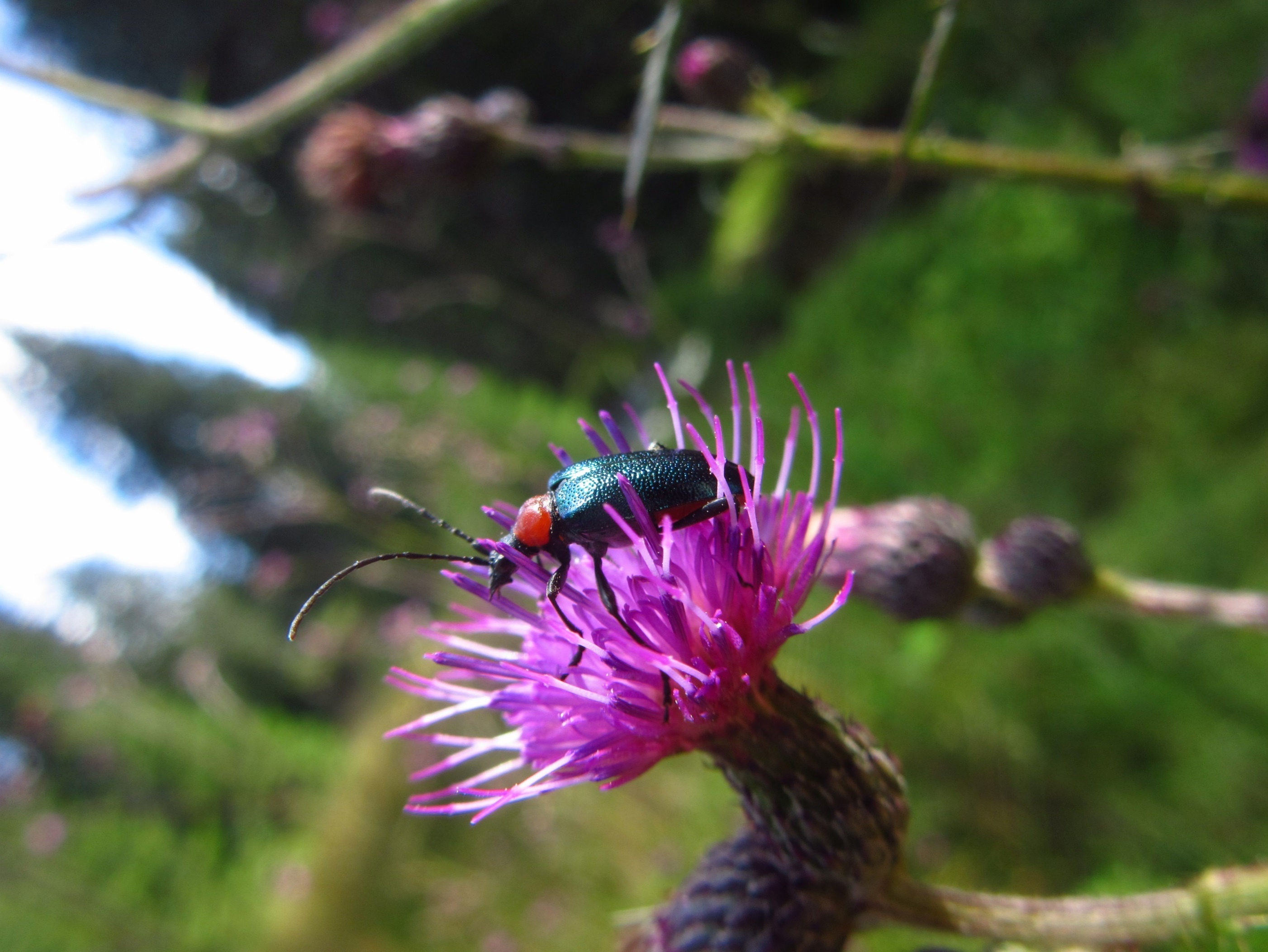 Mapování hmyzu: světelné pasti
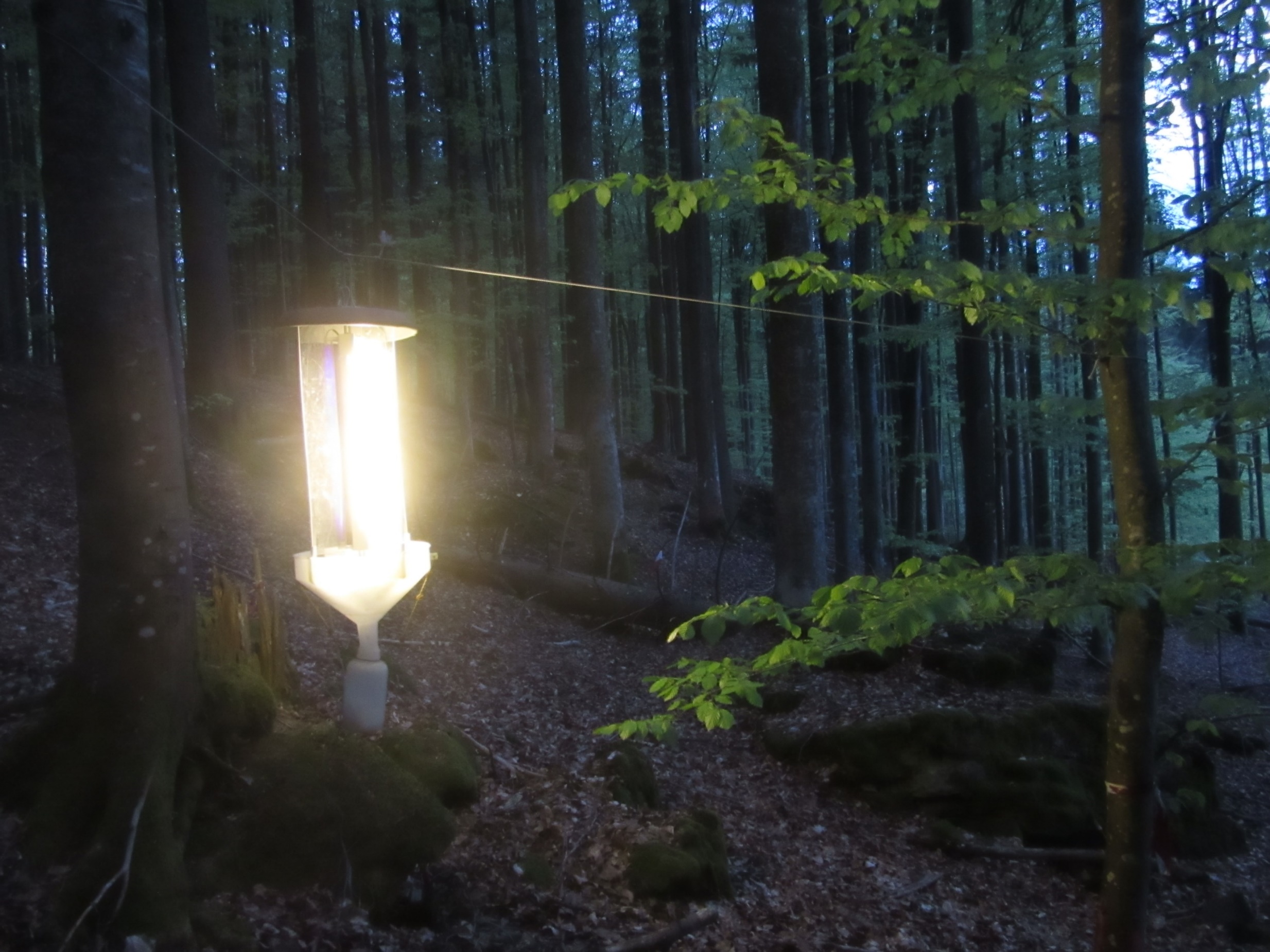 Metodika

Jedna světelná past na plochu
Čtyři odběry vzorků (květen, červen, srpen, září)
18 W zářivky (černé světlo, bílo-černé světlo)
Vyhodnocení společenstev nočních motýlů a brouků
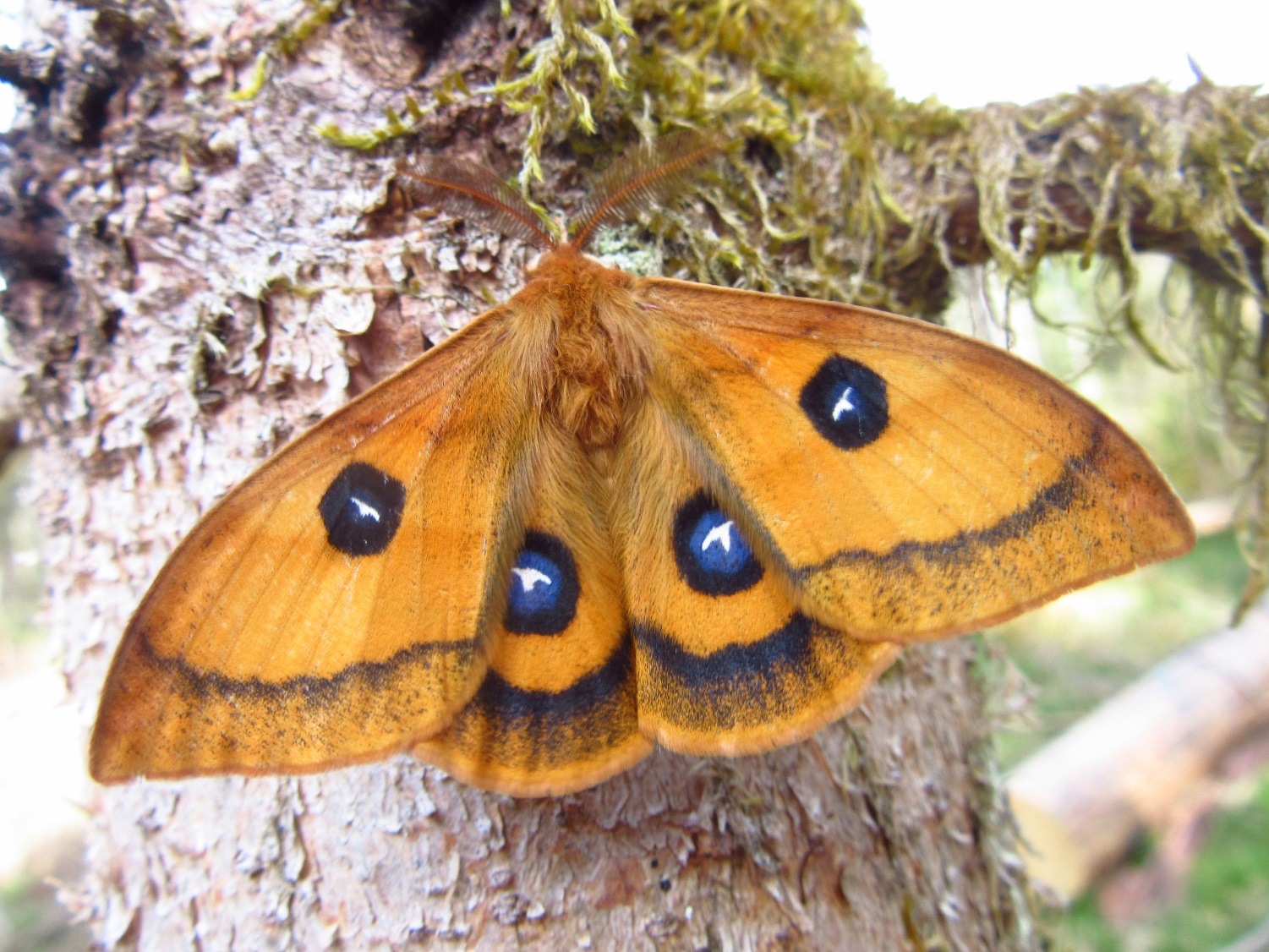 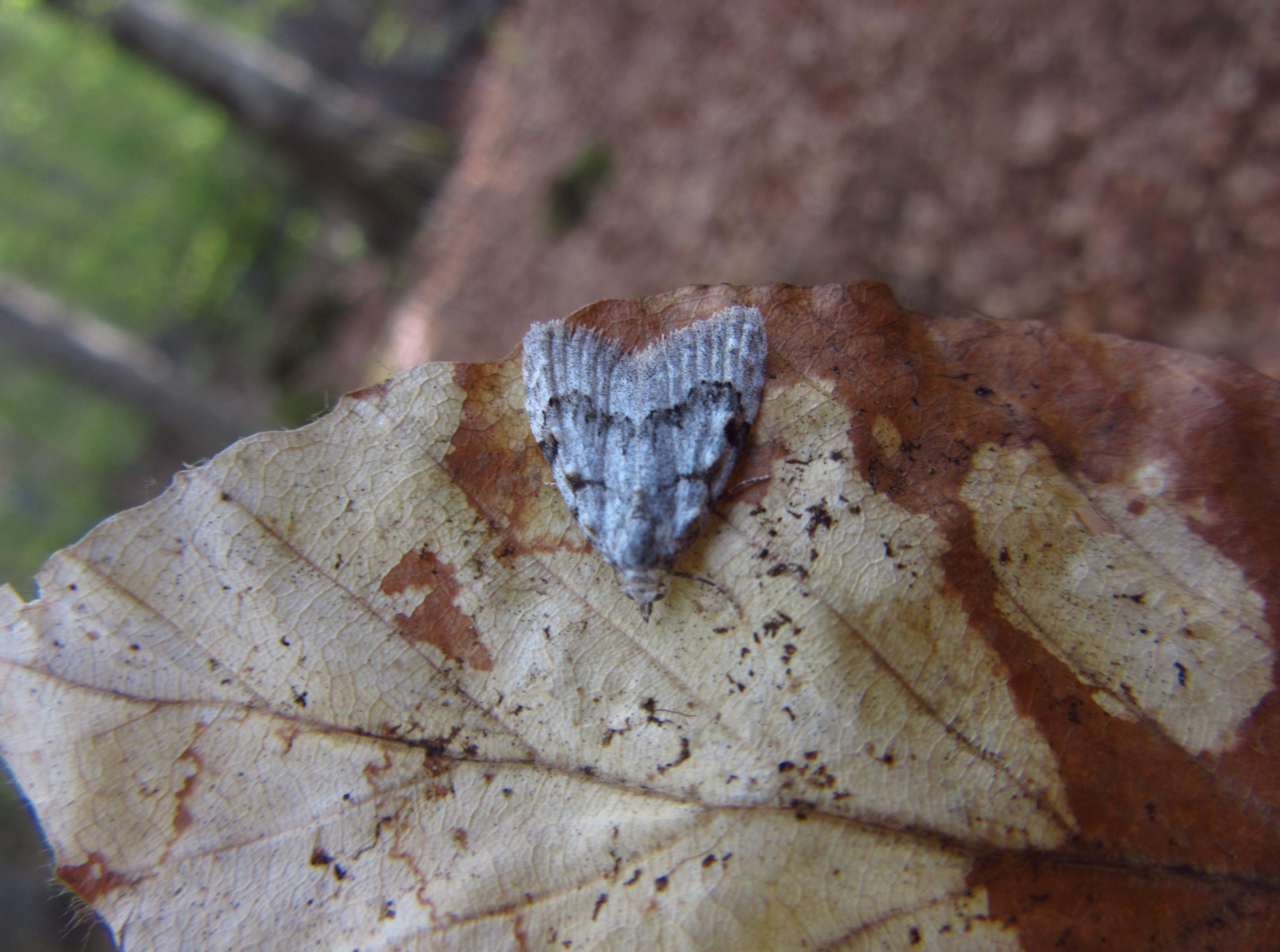 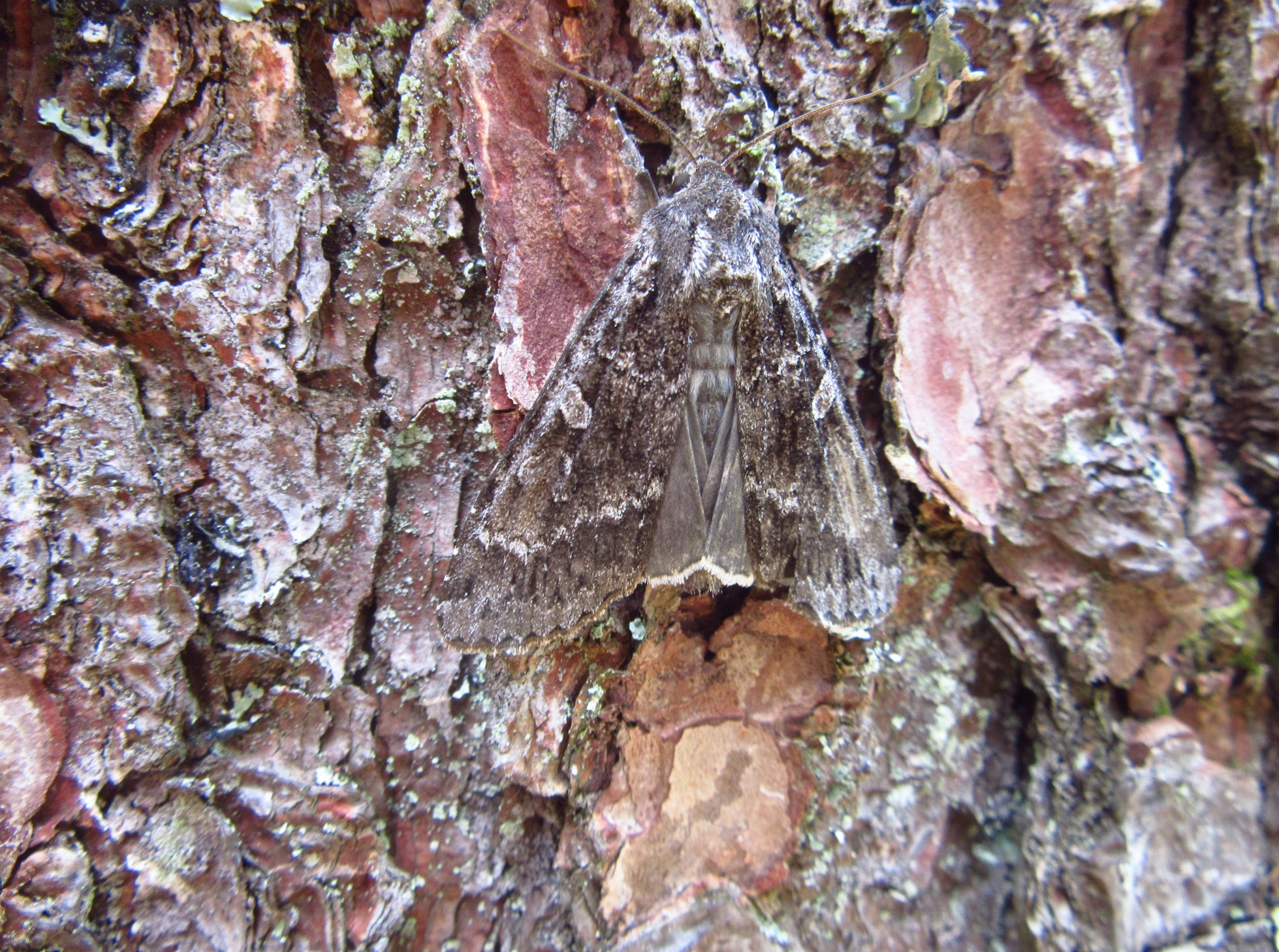 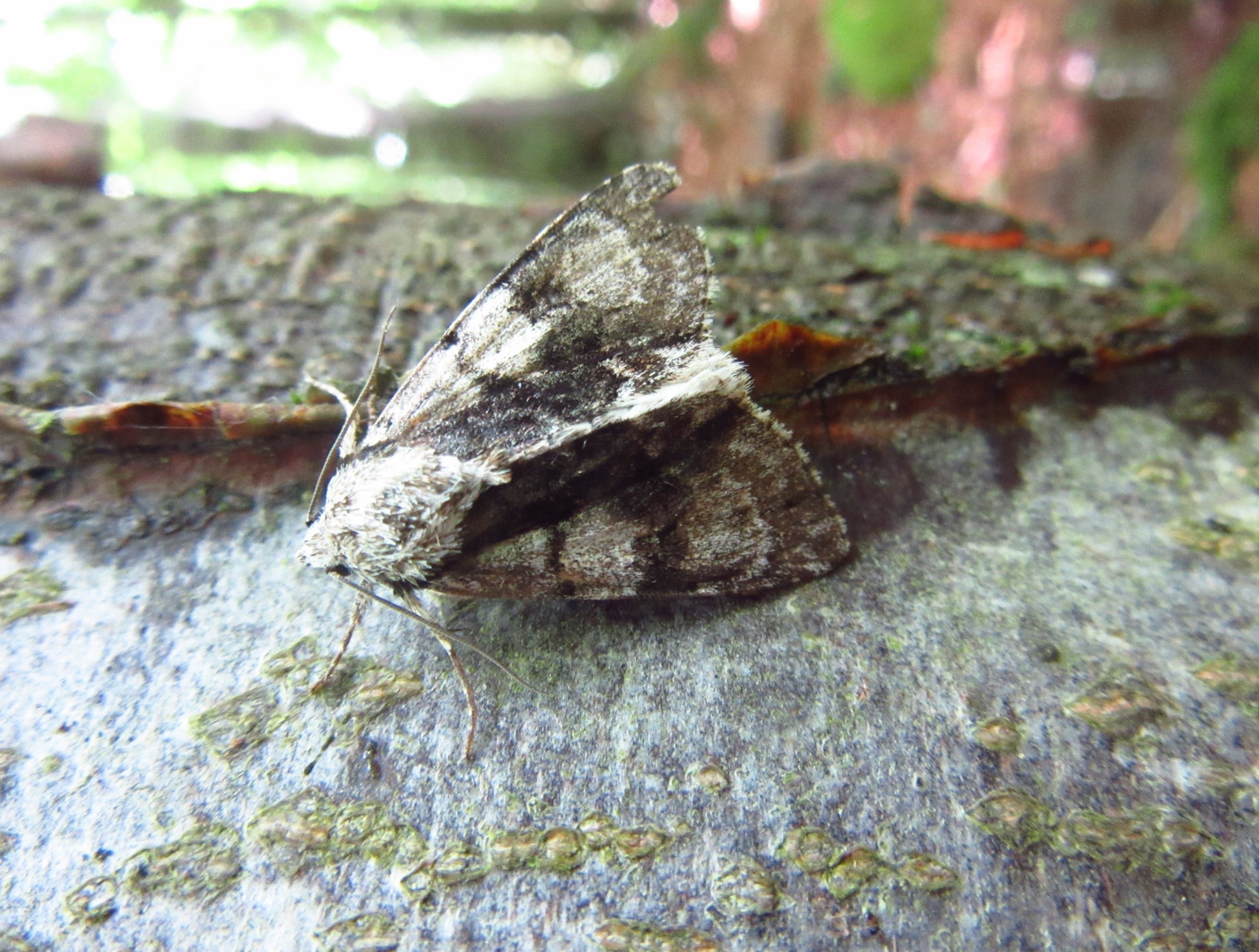 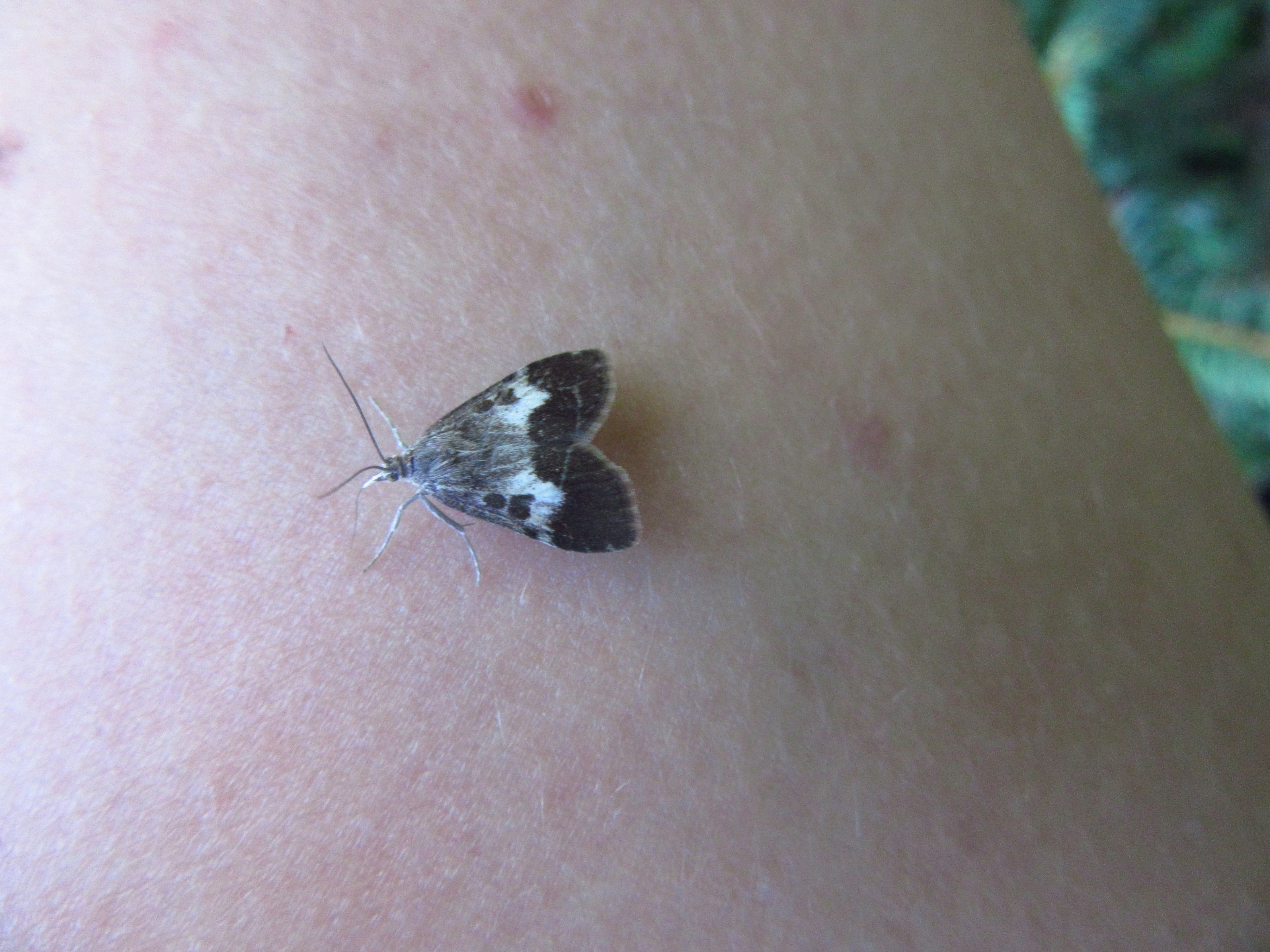 Mapování hmyzu: světelné pastiPrvní výsledky
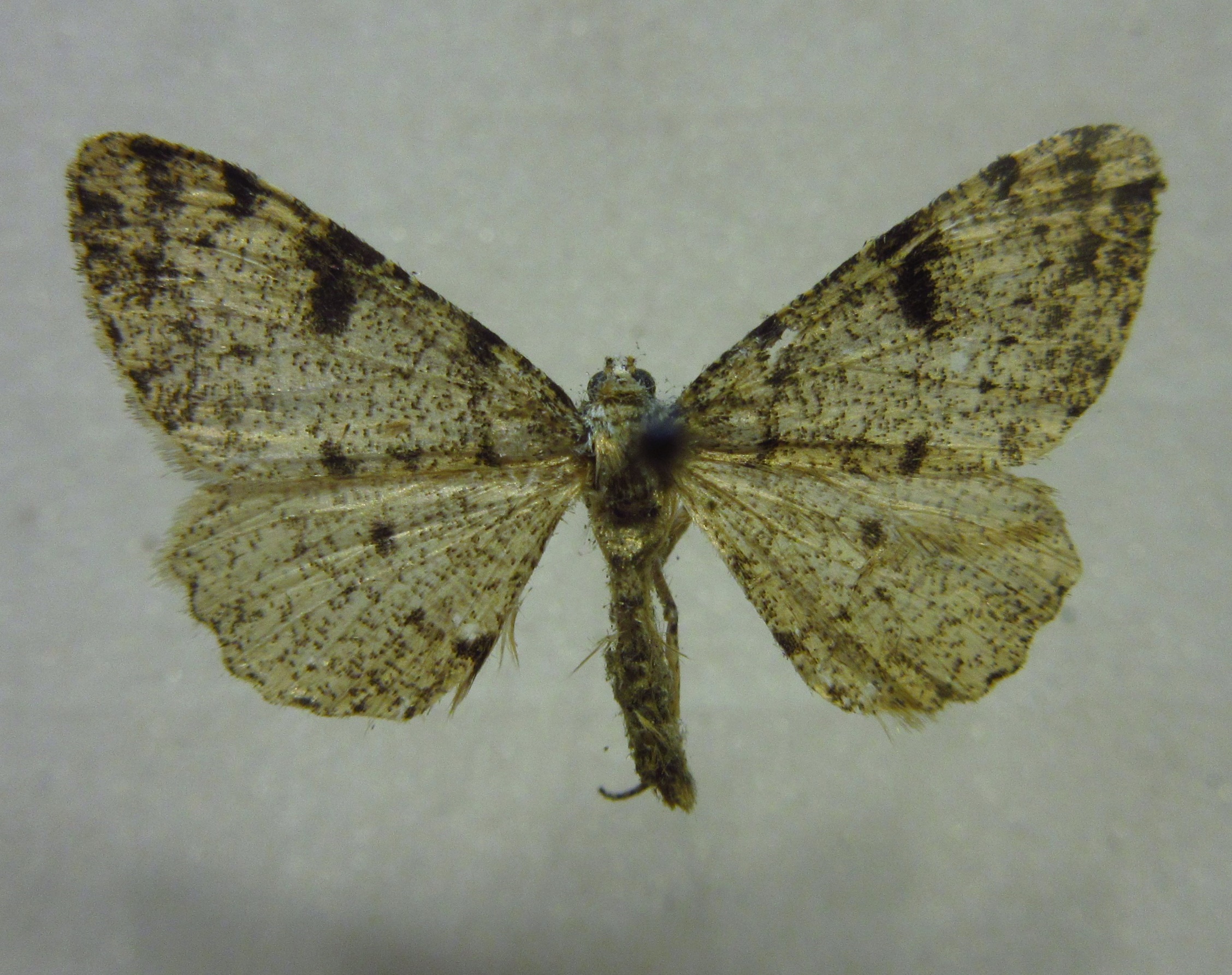 Celkem bylo určeno 9764 jedinců, 234 druhů
25 druhů na Červeném seznamu Německa
17 druhů na Červeném seznamu ČR
 Alcis jubata (RL 1/CR), Litophane lamda (RL 1,VU), 
      Acronicta menyanthidis (RL 2/NT), Protolampra sobrina (RL 2/NT), 
     Odontosia carmelita (RL V/VU), Pharmacis fusconebulosa (RL V/NT)
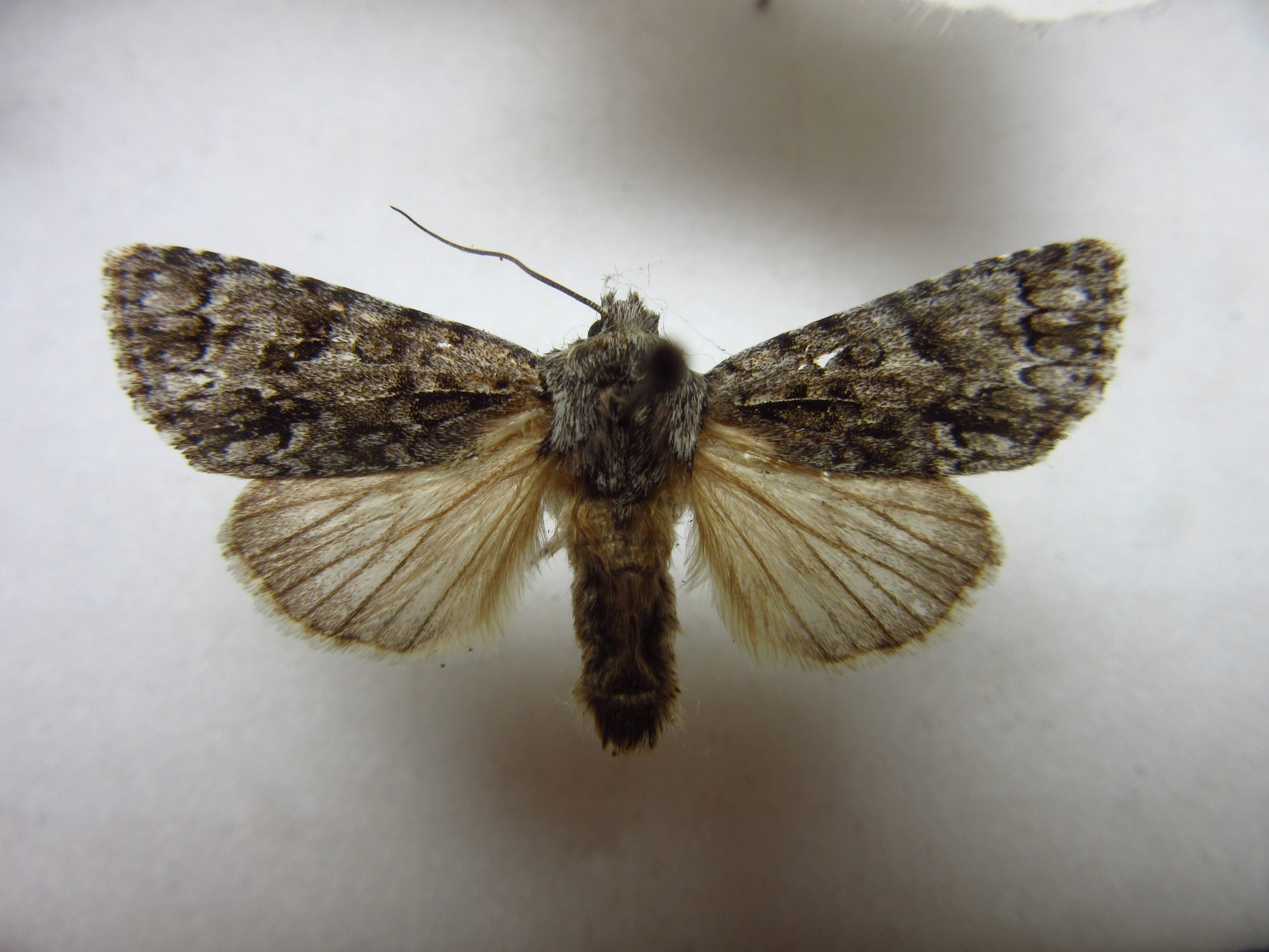 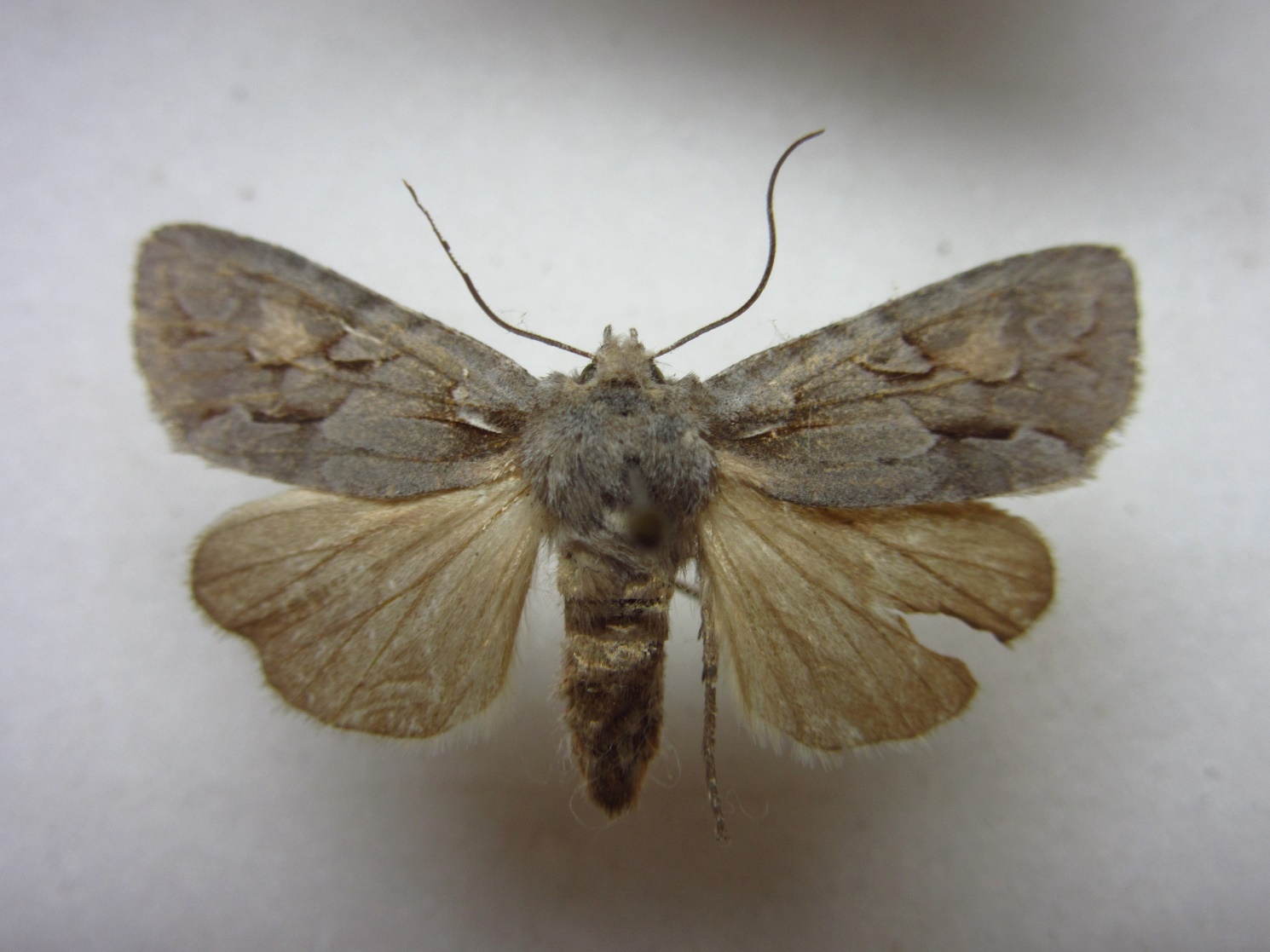 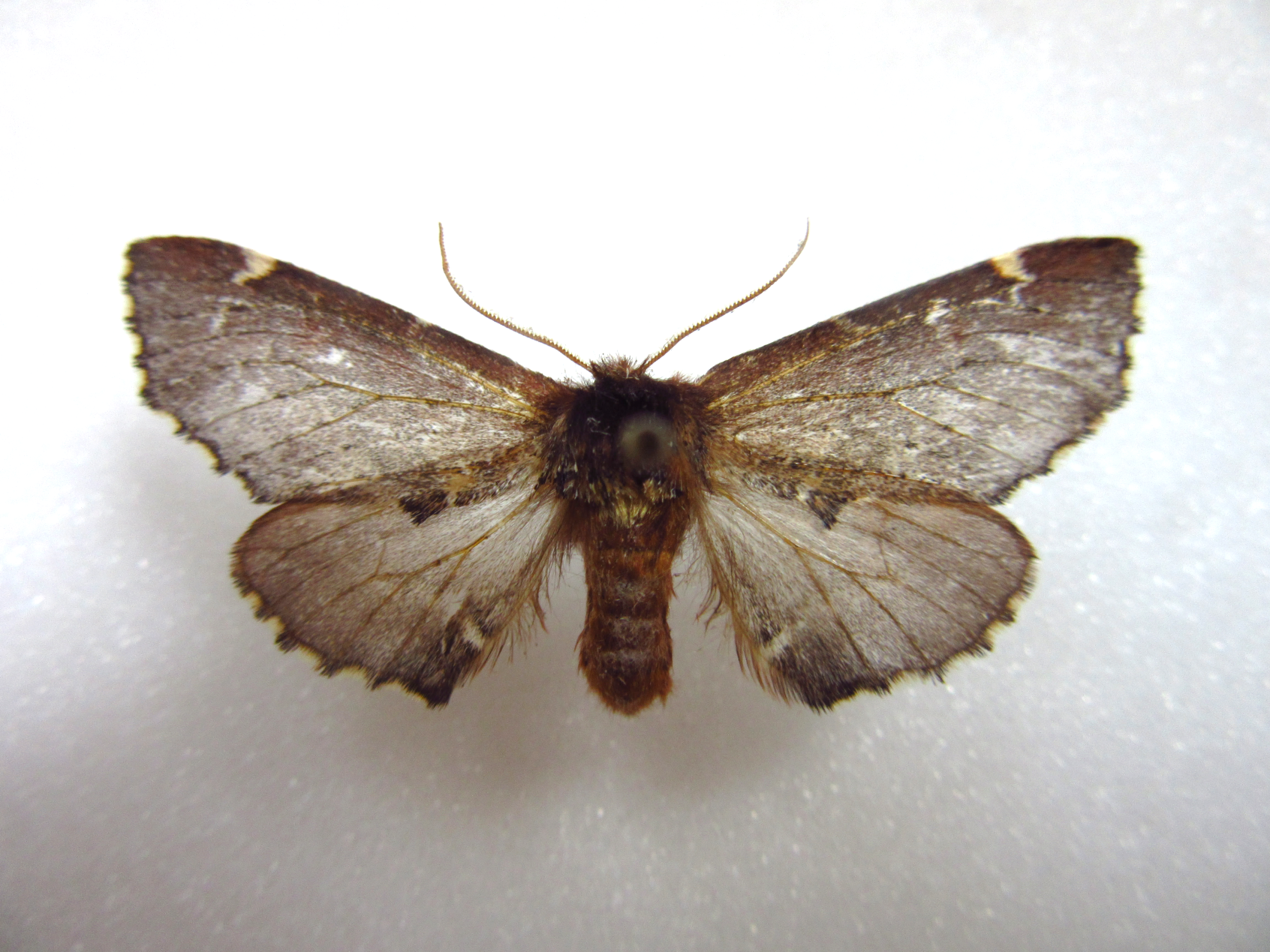 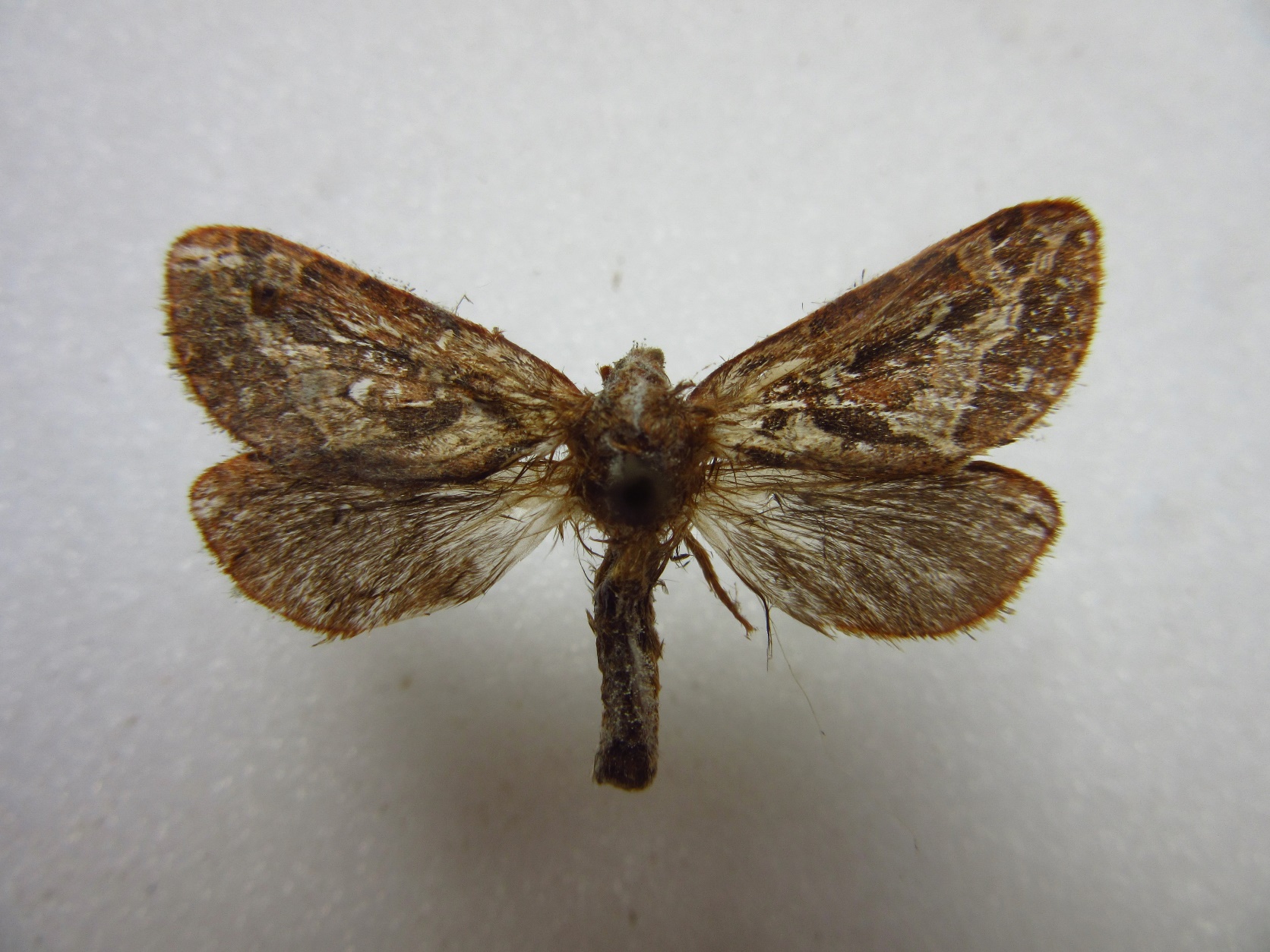 Mapování hmyzu: světelné pastiPrvní závěry pro noční hmyz
Mnoho vzácných druhů na vzorkovaných lokalitách
Disturbanční plochy (Cz_S, Cz_F, D_S) jako ohniska výskytu ohrožených druhů
Některé spojené s vlhkými, rašelinnými lokalitami
Připravují se další analýzy dalších skupin nočního hmyzu
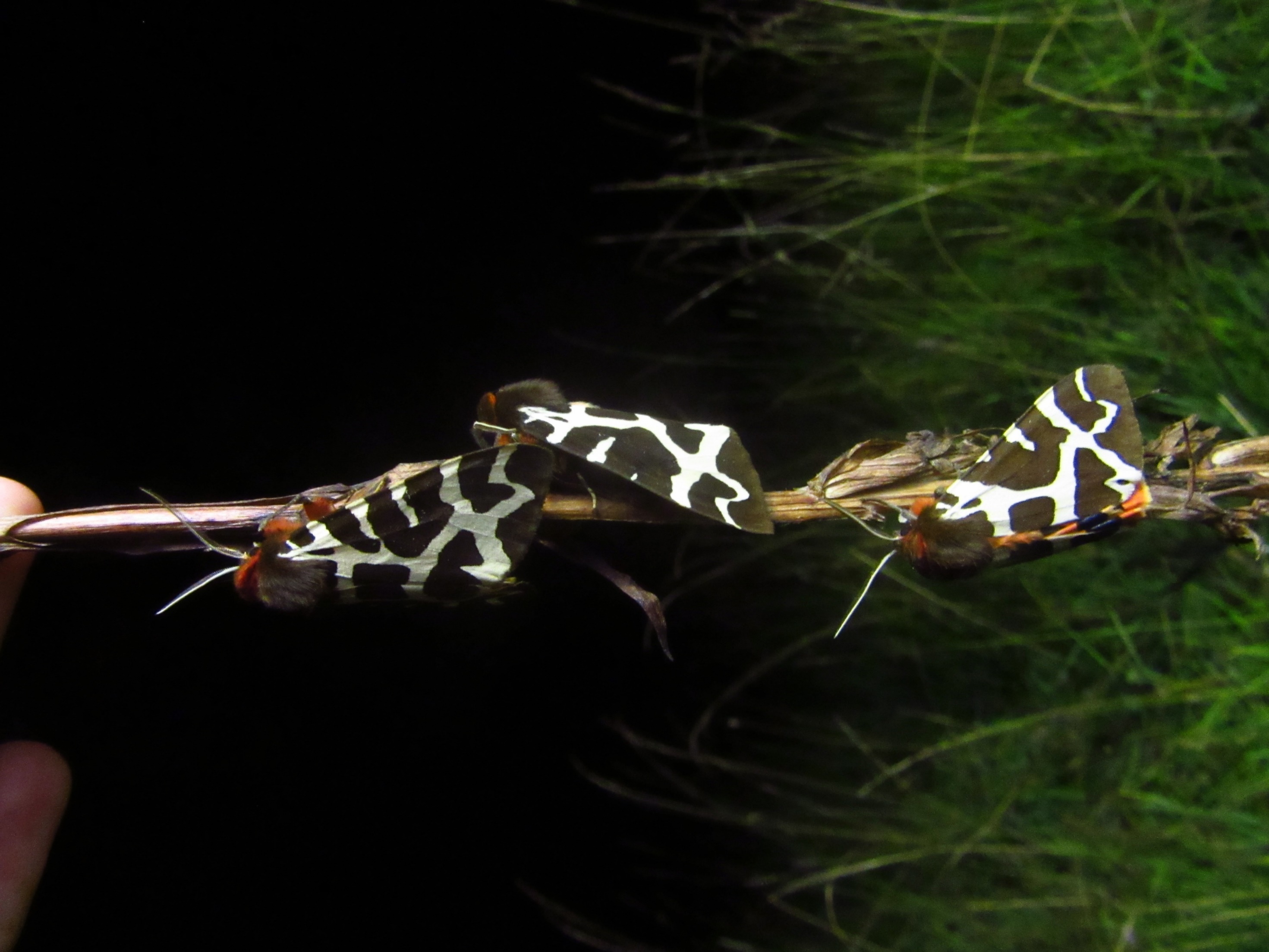 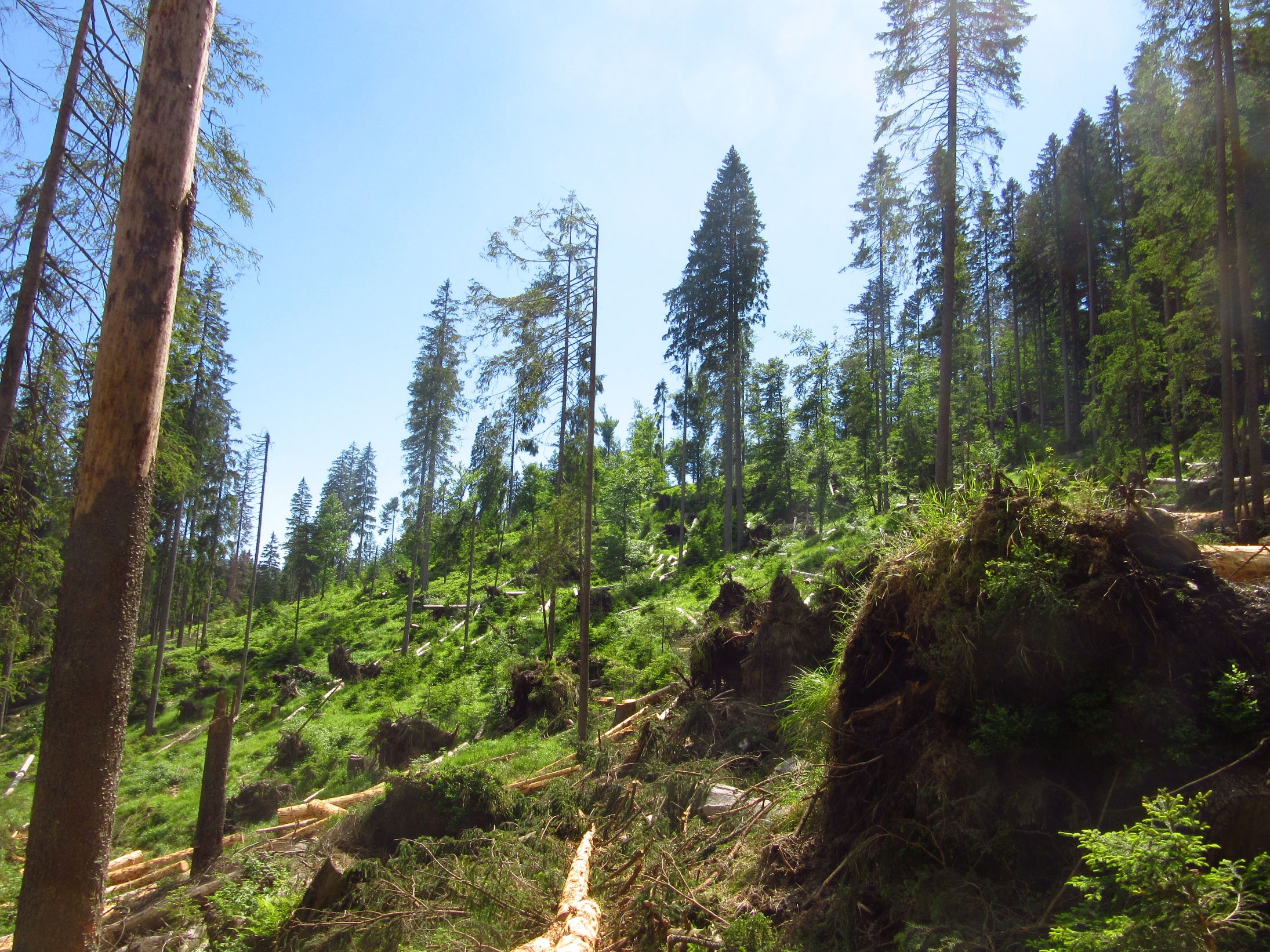 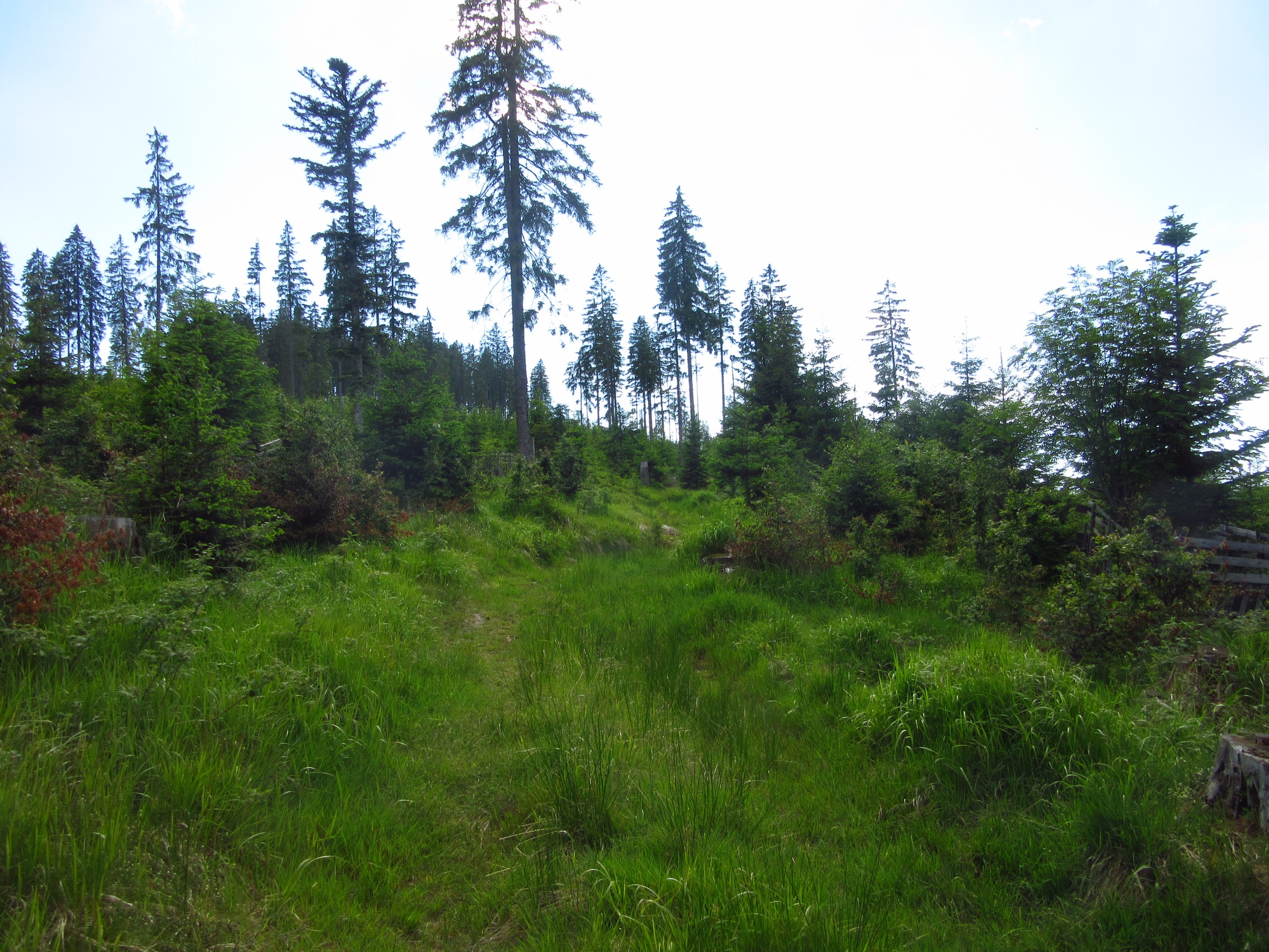 Hericium alpestre
Mapování hub a reintrodukce vzácných druhů hub
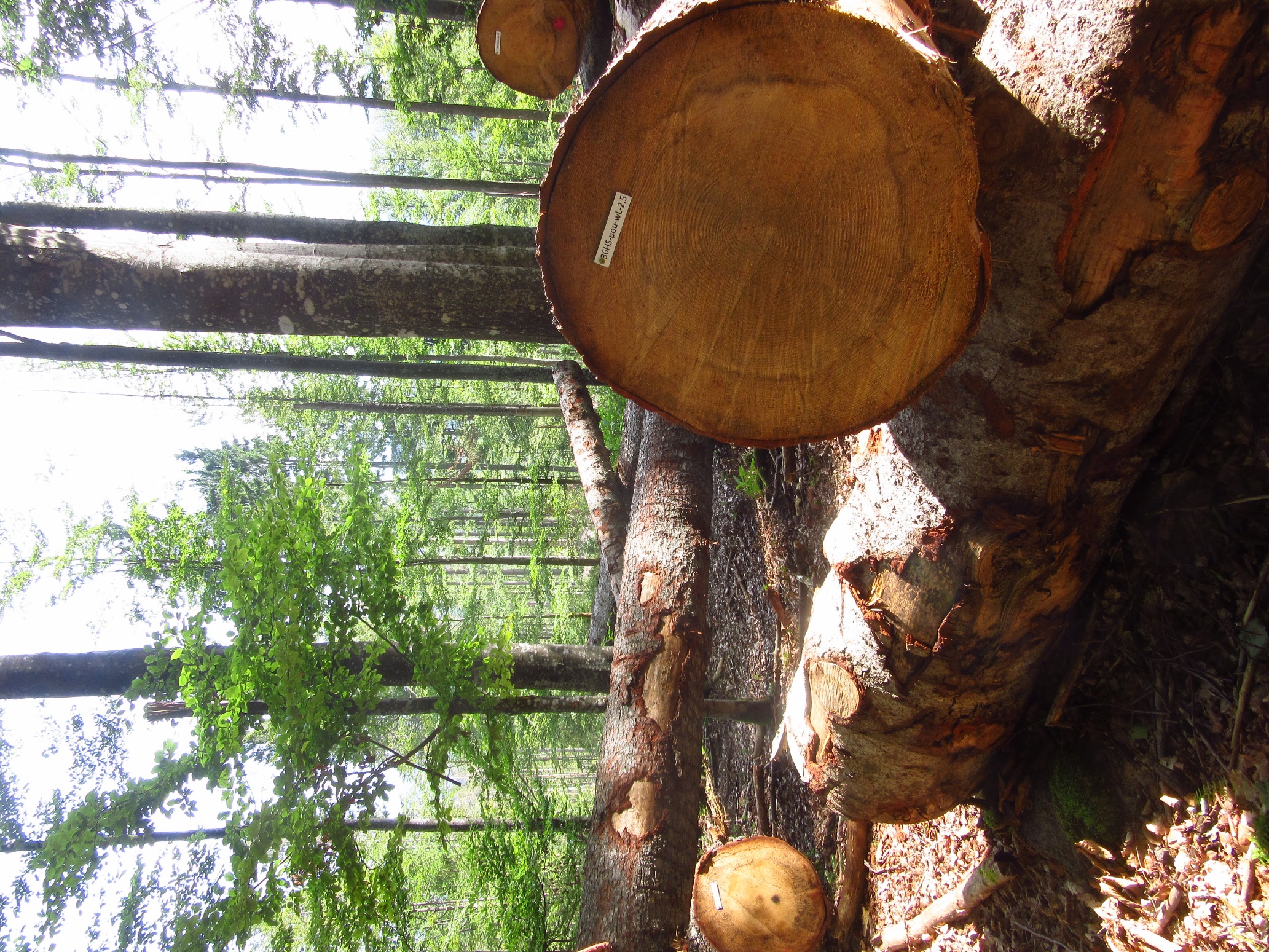 Phellinidium pouzarii
Control
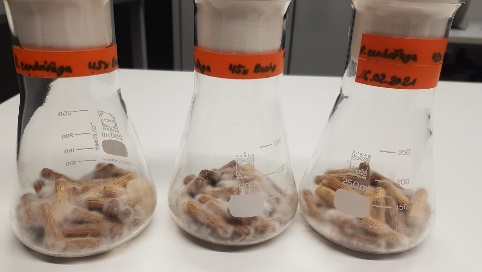 Fomitopsis rosea
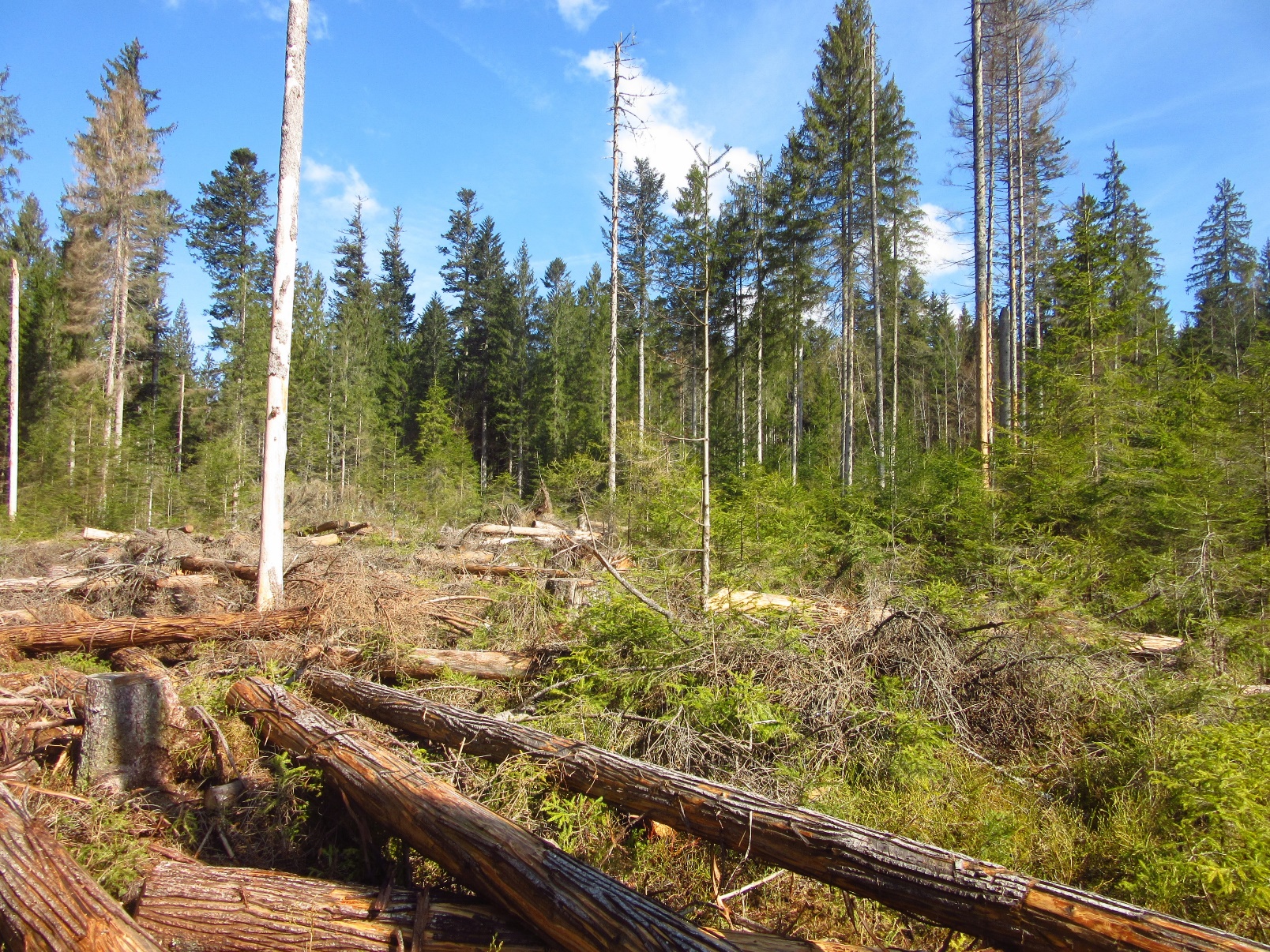 Phlebia centrifuga
Control
Závěry a výhled
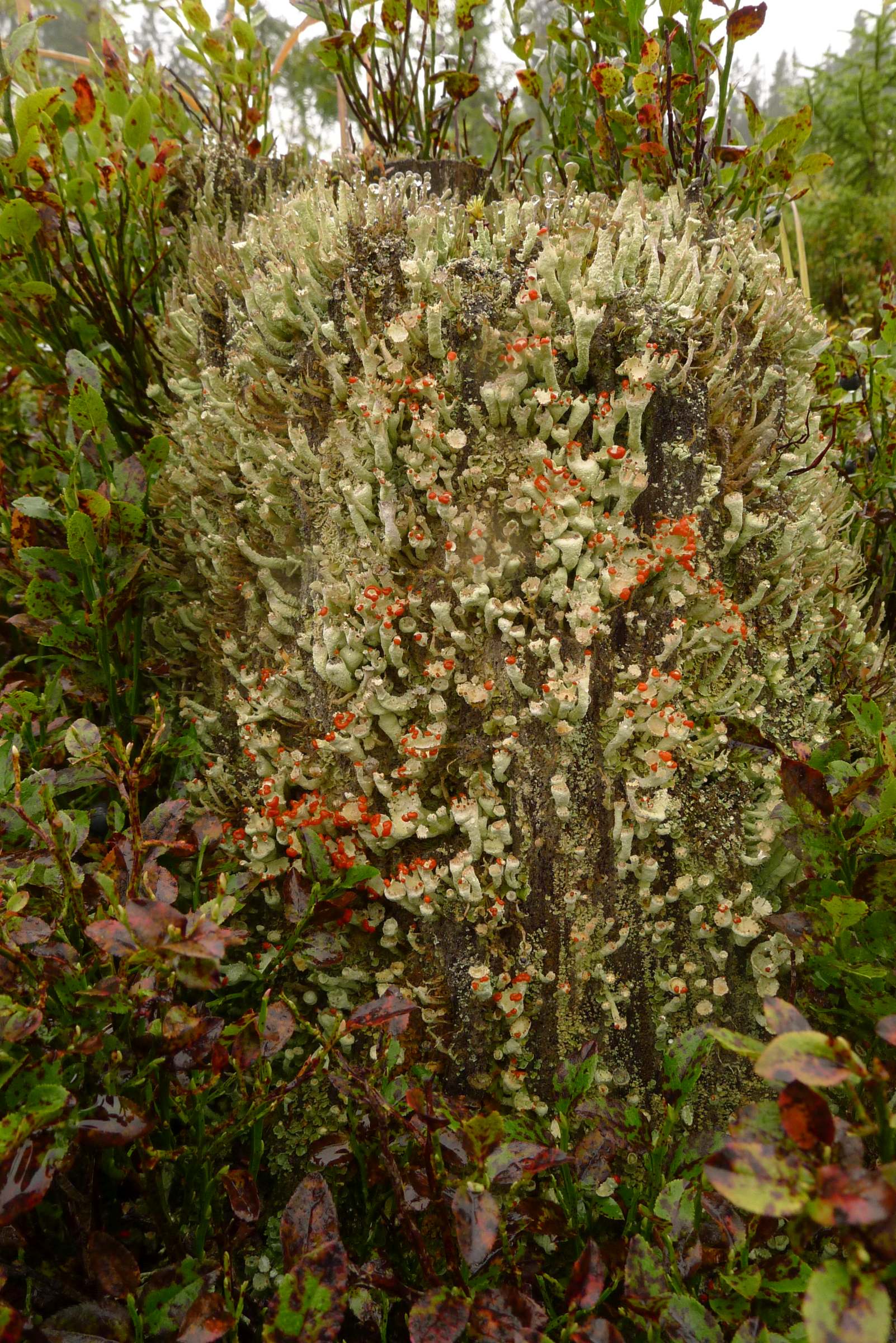 Lokality mají velký potenciál a velký ochranářský význam.
Význam multitaxonomických přístupů potvrzen
Studium málo nápadných skupin druhů umožňuje detailní pohled na ekosystémy 
Rozmístění různých objektů tlejícího dřeva různých druhů stromů podporuje diverzitu saproxylických organismů 
Pro vyhodnocení dlouhodobých účinků opatření na zvýšení biologické rozmanitosti je nutný další monitoring
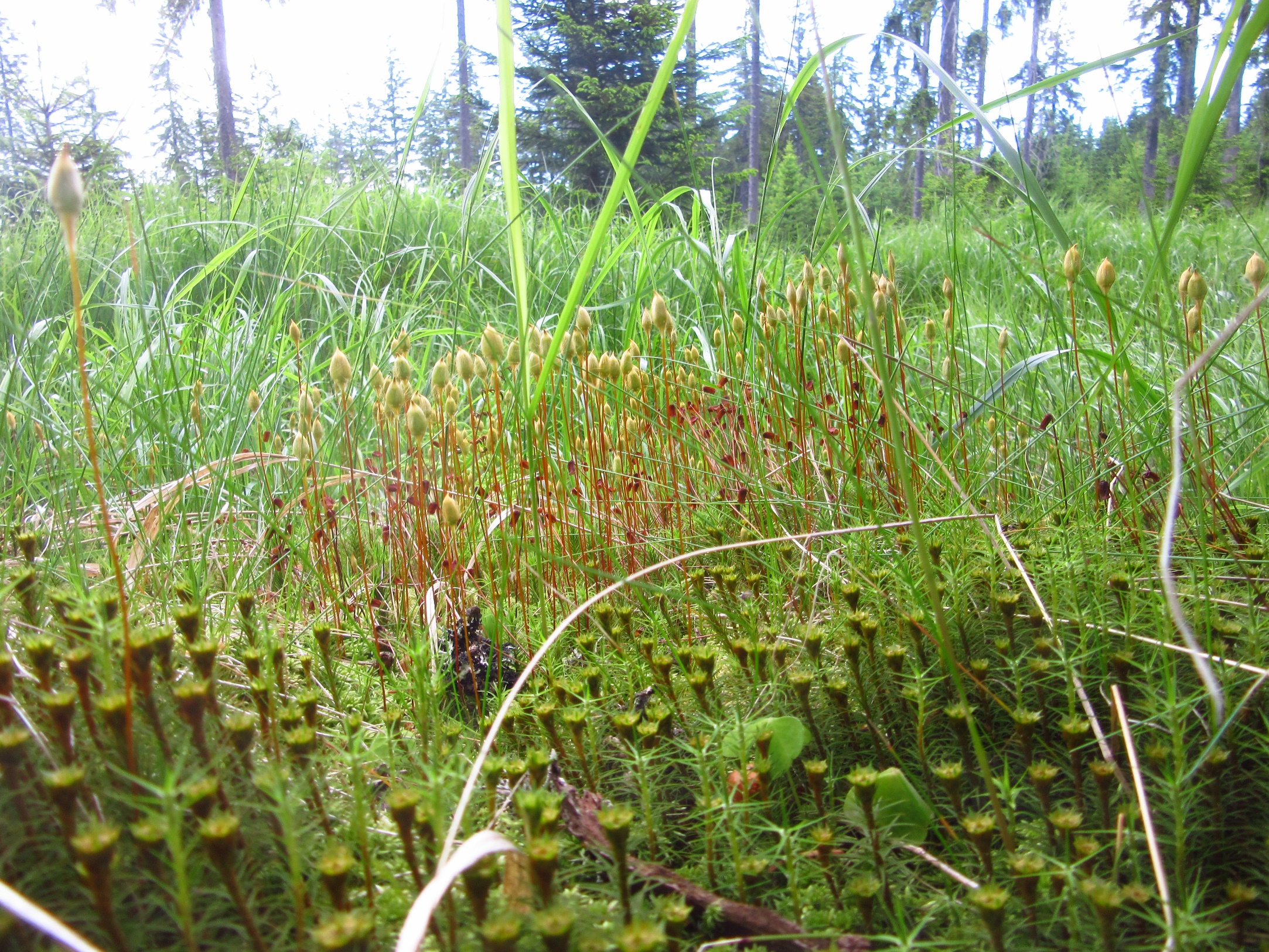 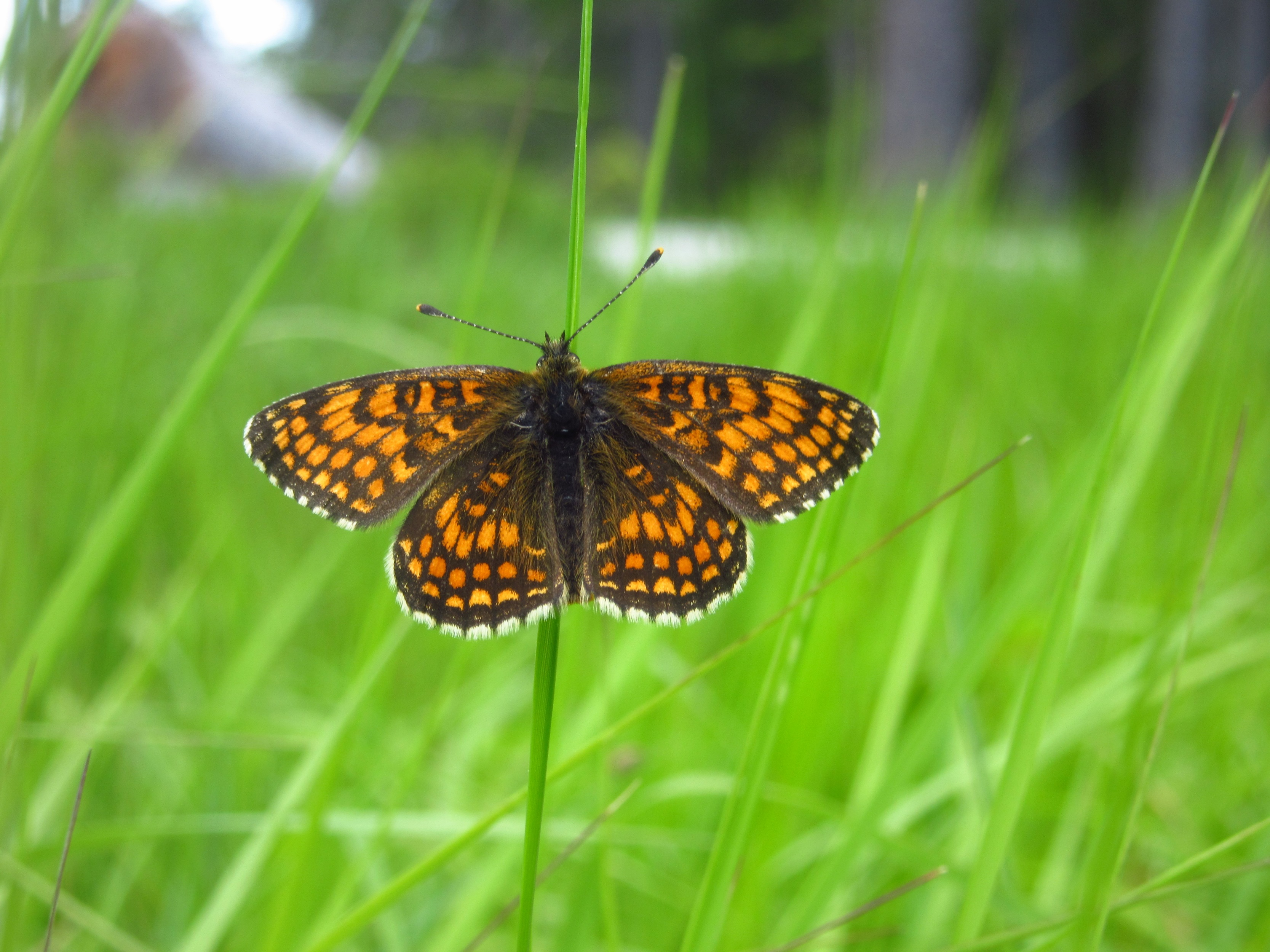 Danksagung
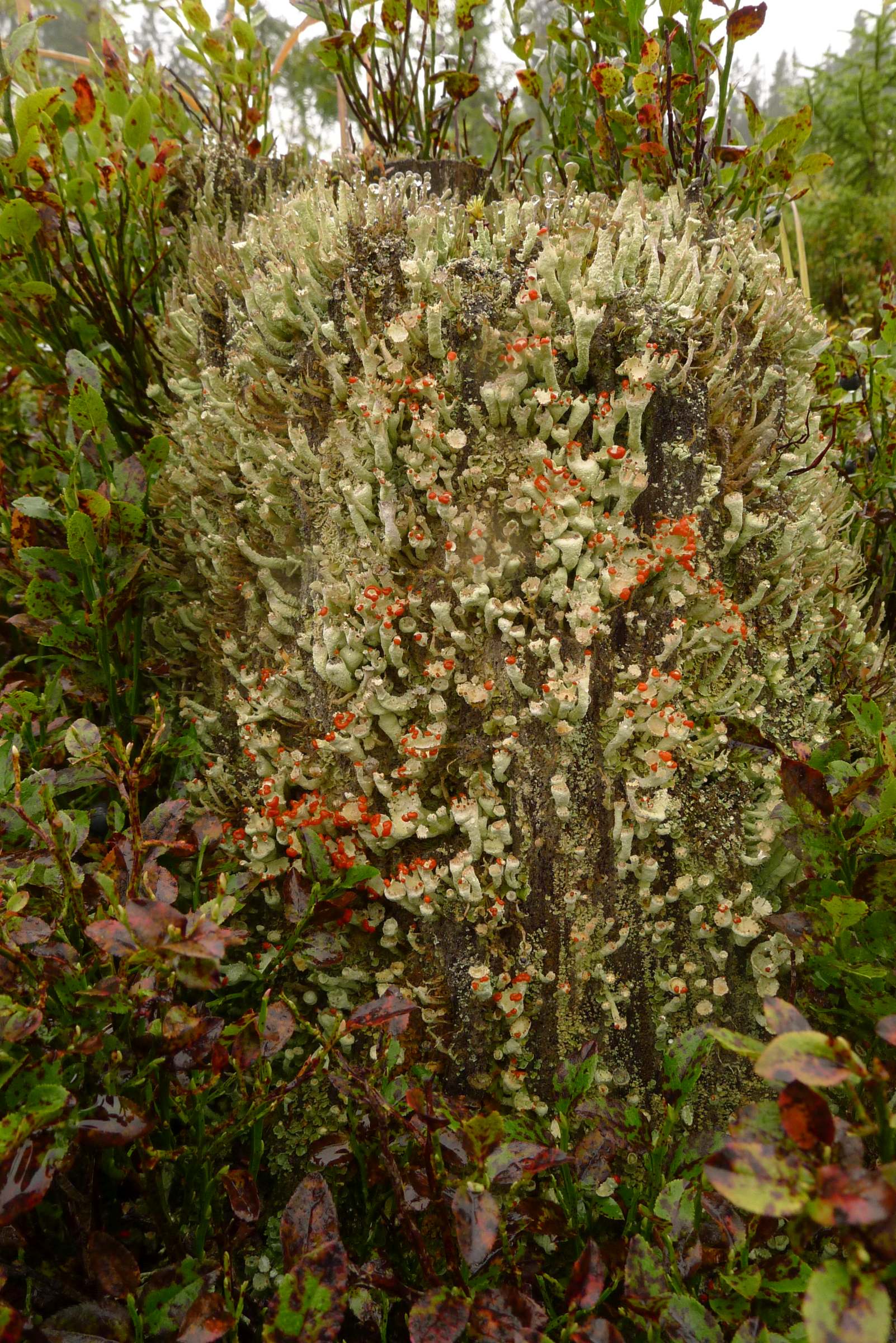 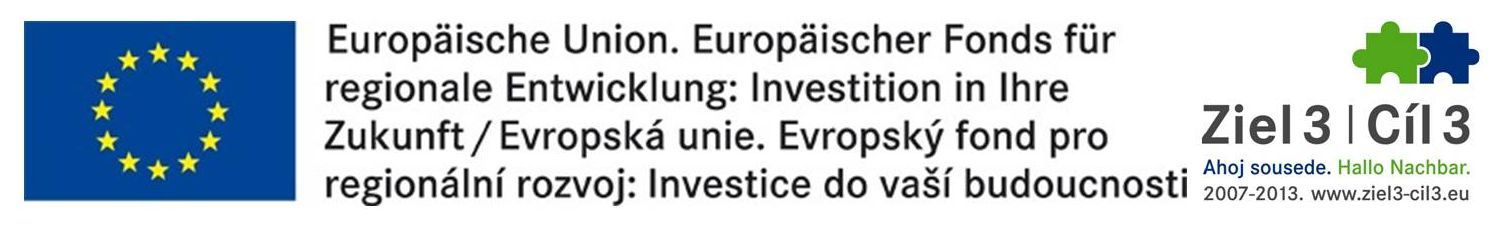 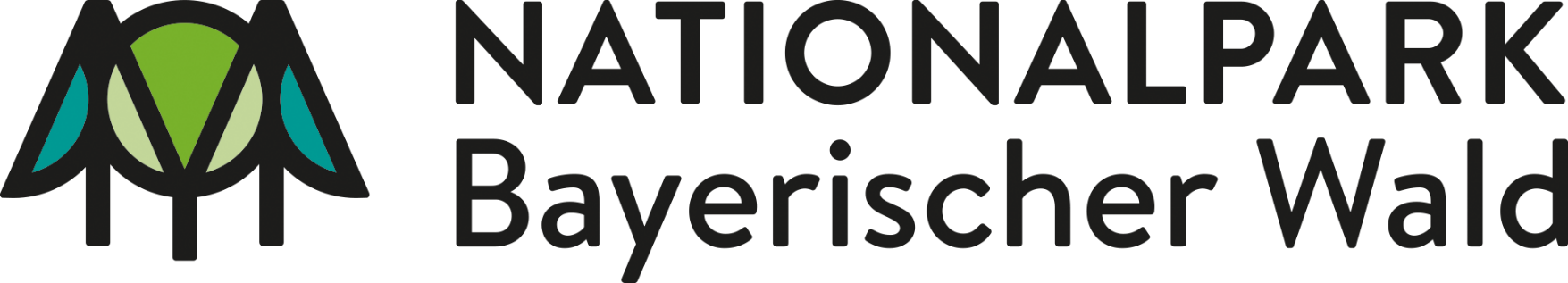 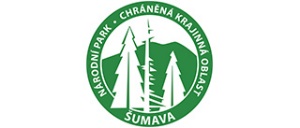 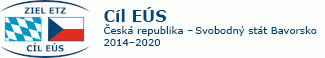 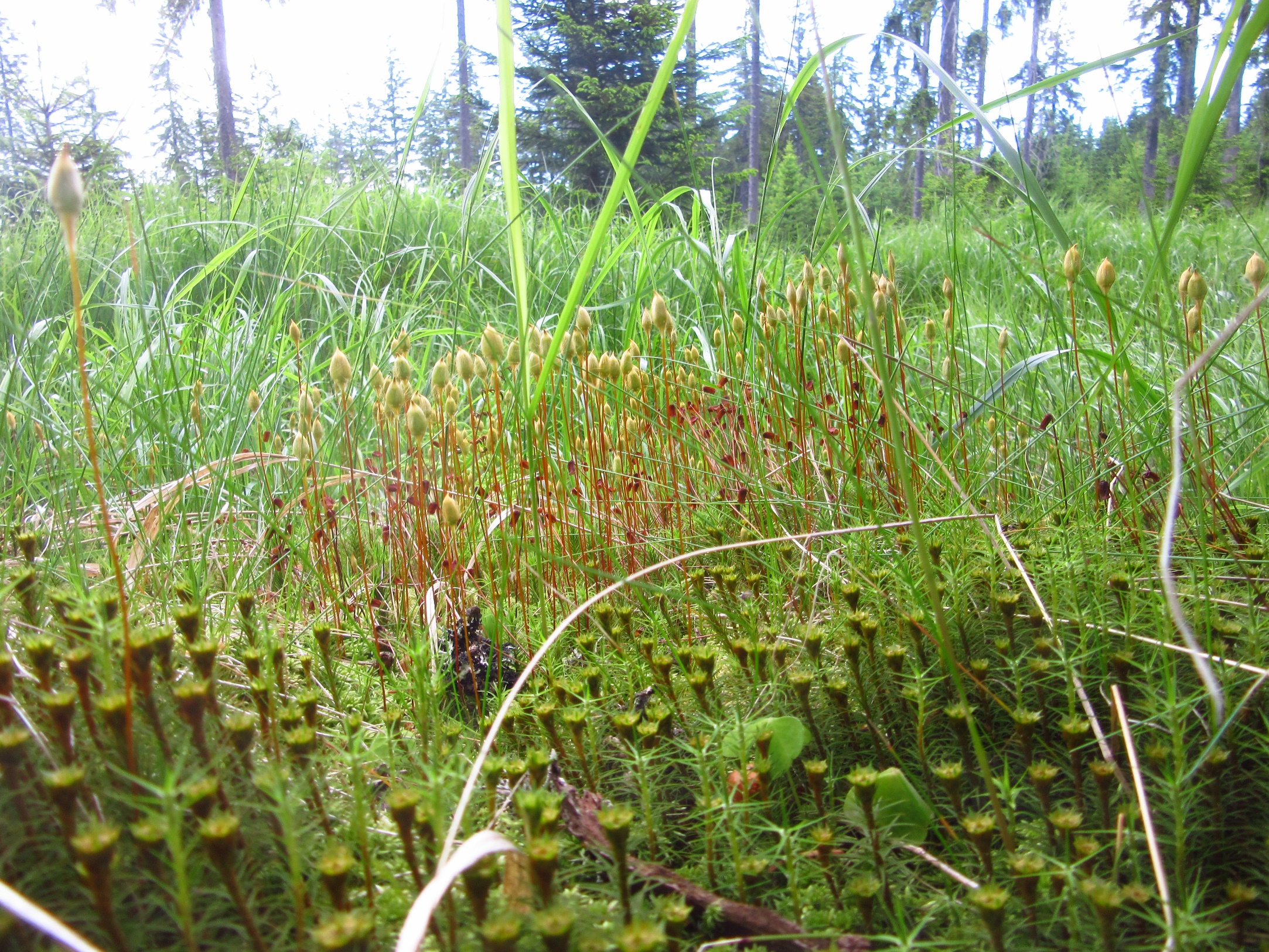 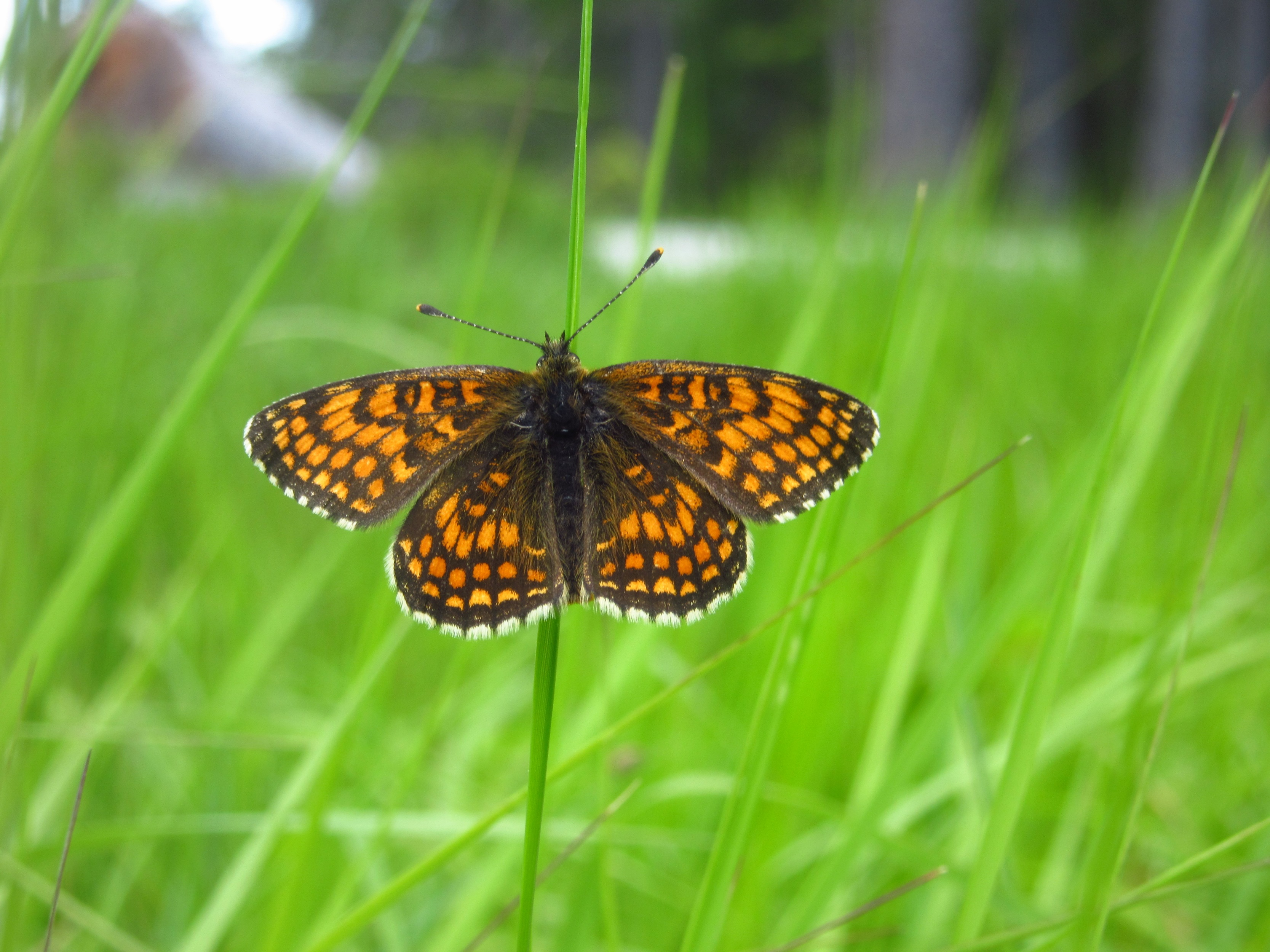